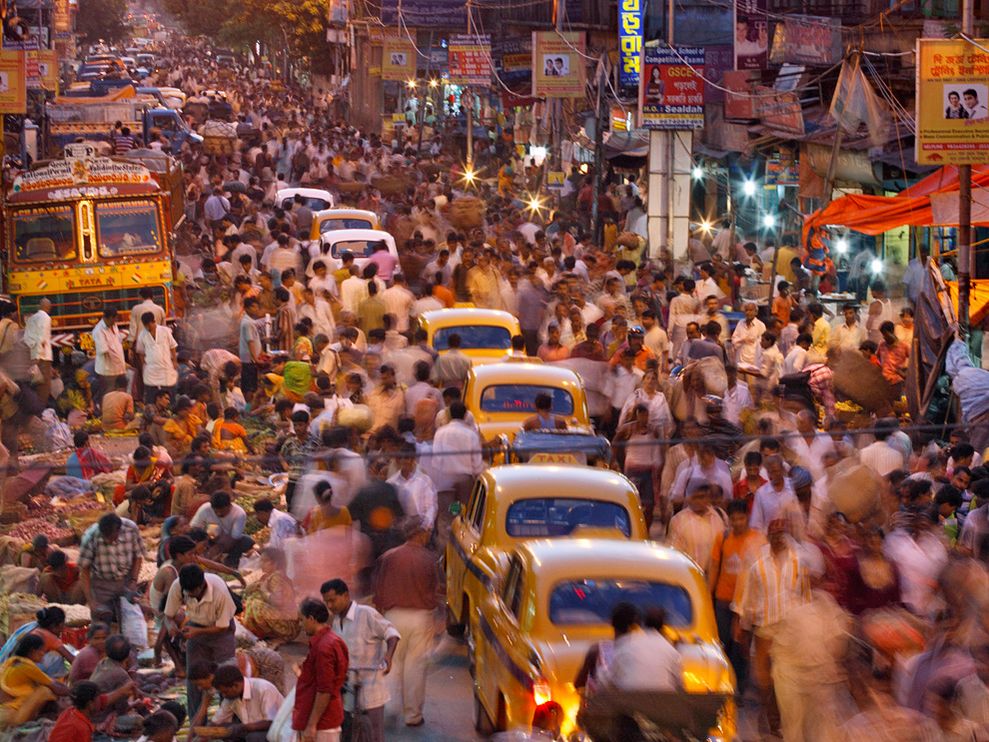 Understanding and Describing Scenes
Larry Zitnick
Microsoft Research
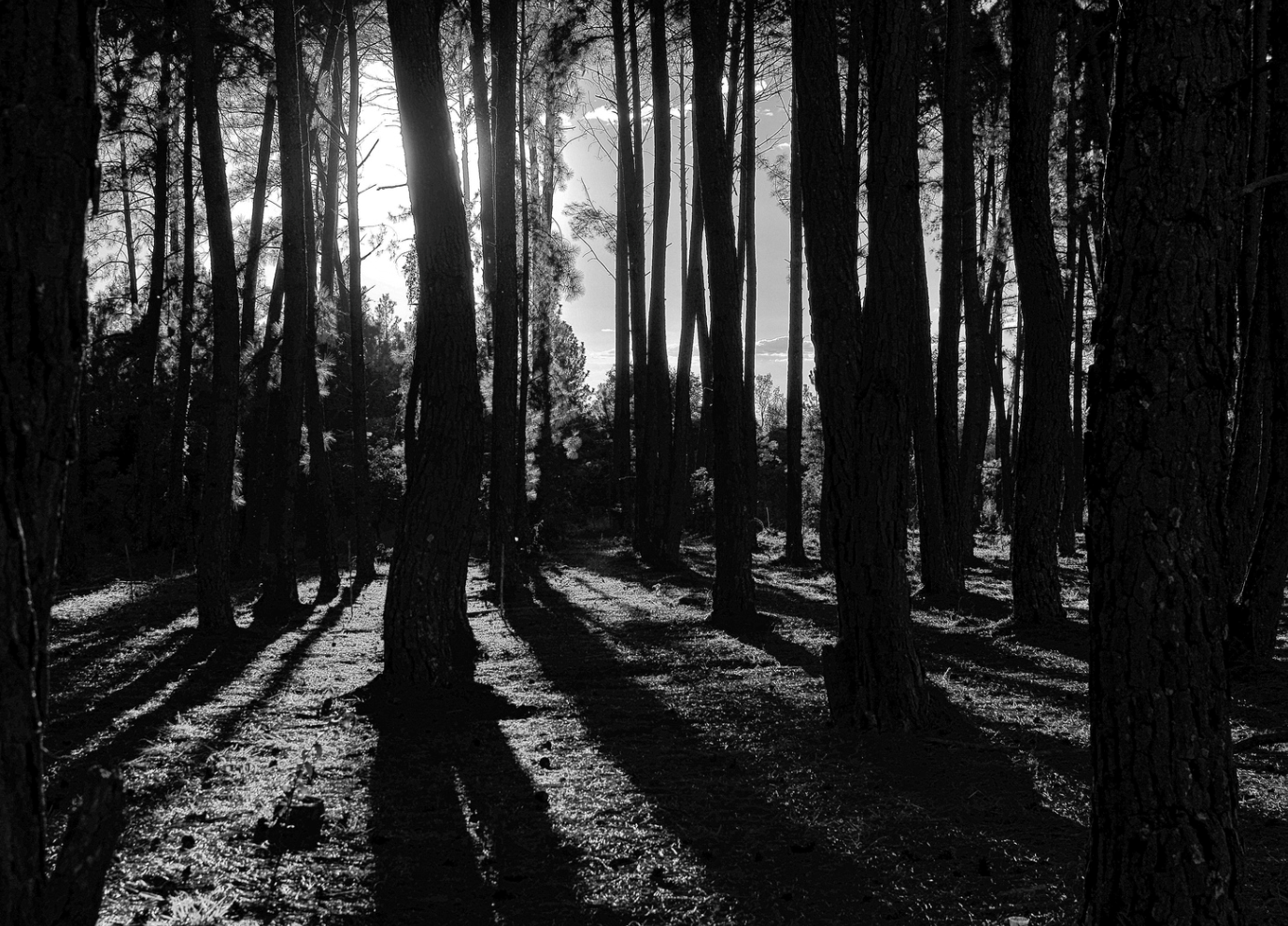 Motivation
How did we get here?
Where are we going?
Goals
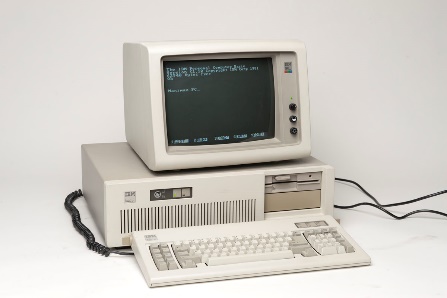 45 min: History object recognition
Why it works, why it fails!
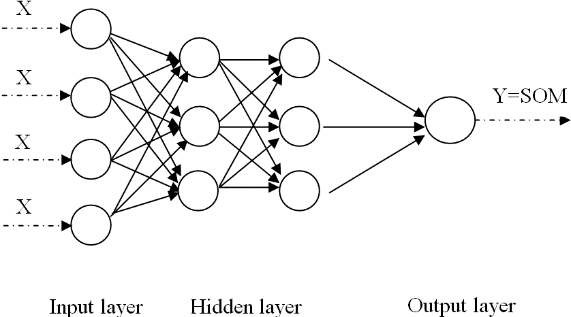 30 min: Current status
Will deep neural networks solve it all?
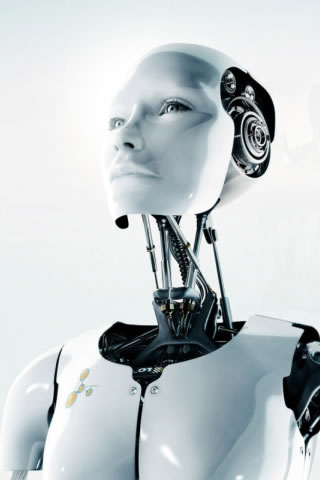 40 min: Beyond recognition
After we recognize everything, what next?
1966
“Connect a television camera to a computer and get the machine to describe what it sees.”
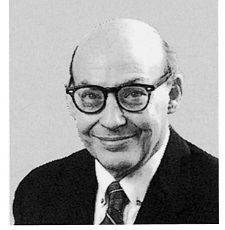 Marvin Minsky
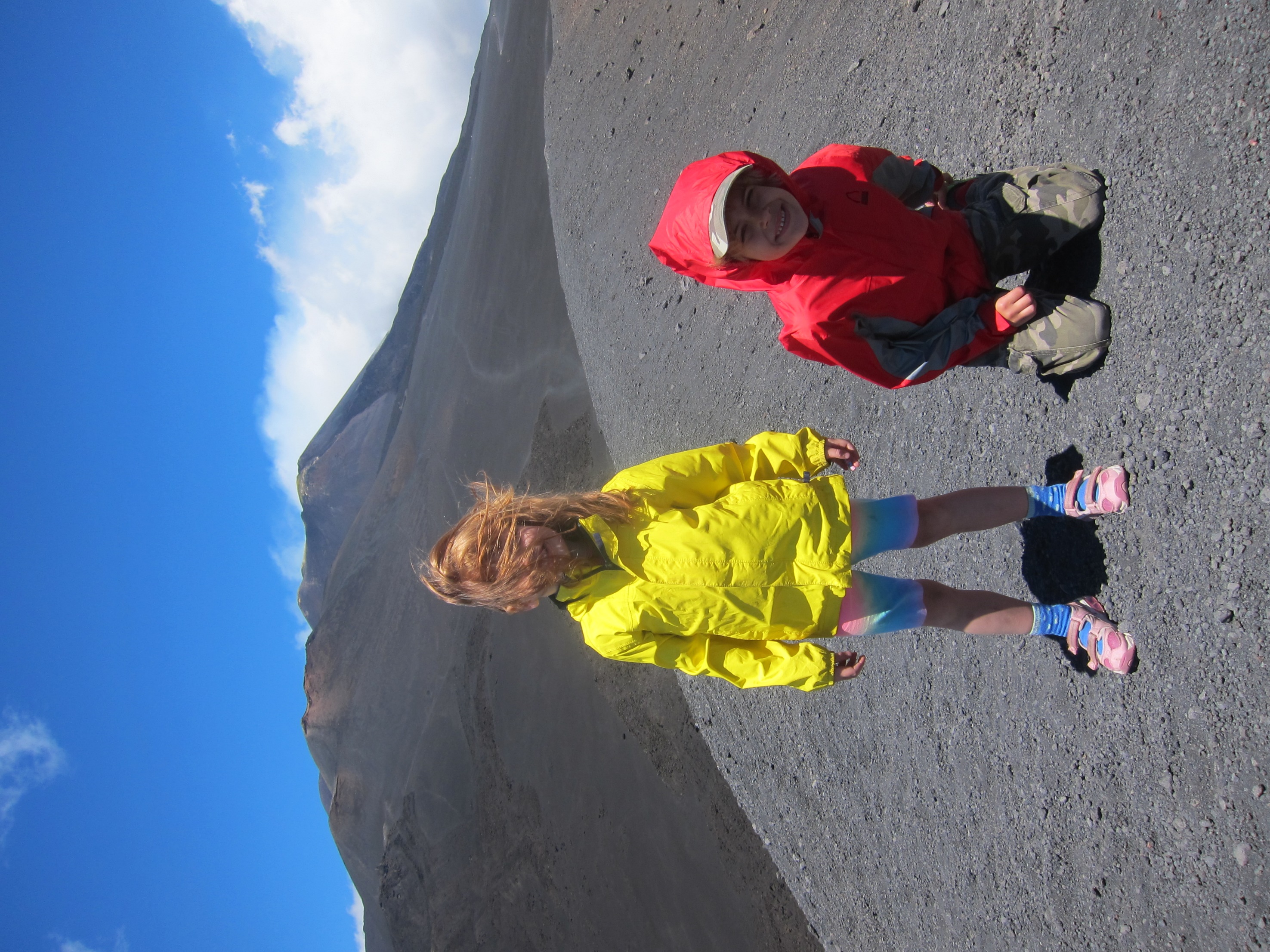 1973
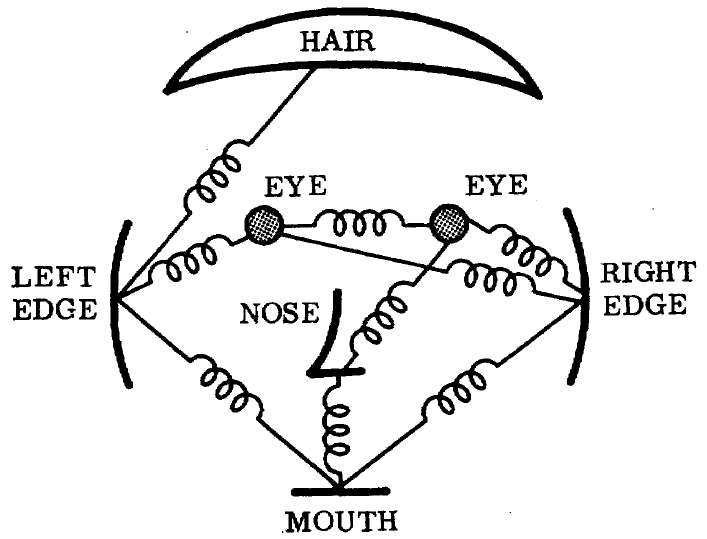 a.k.a. constellation model
The representation and matching of pictorial structures, Fischler and Elschlager, 1973
1973
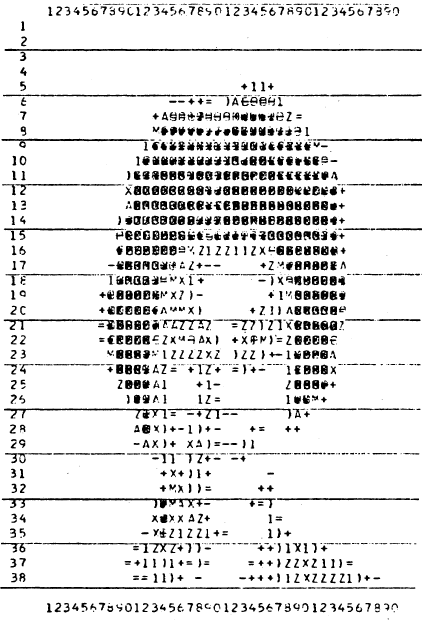 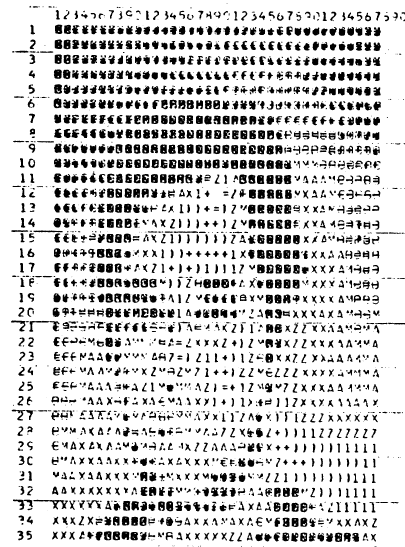 1973
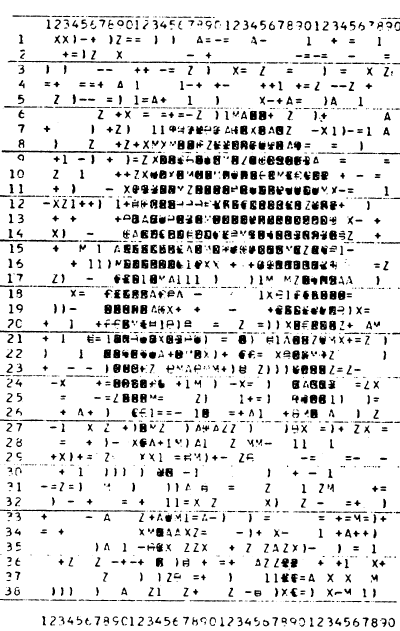 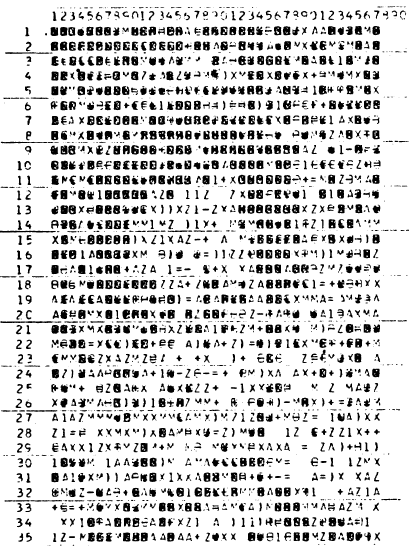 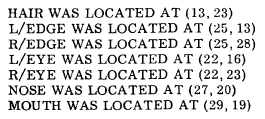 1980’s
AI winter…
…back to basics
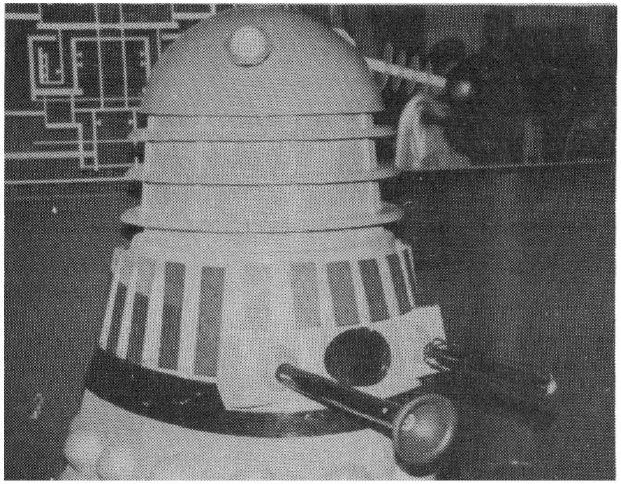 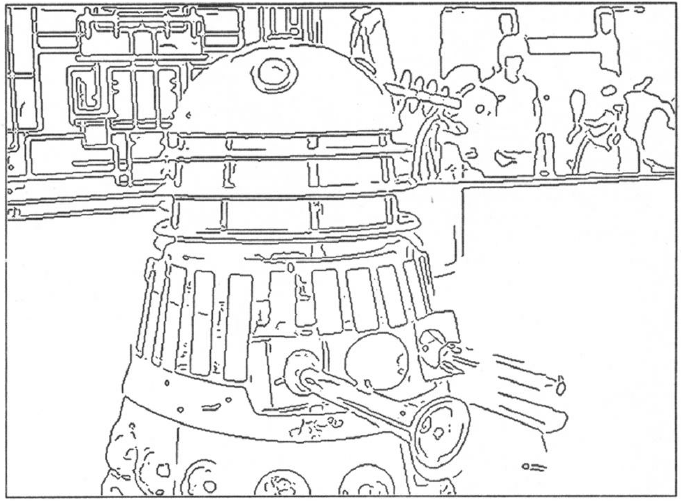 A Computational Approach to Edge Detection, Canny 1986
1984
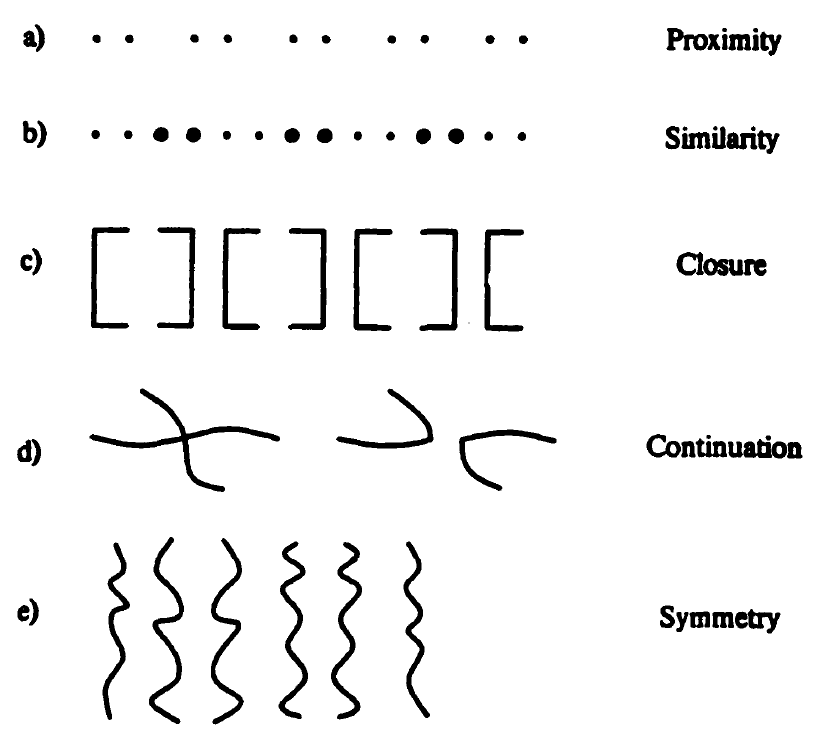 Perceptual Organization and Visual Recognition, David Lowe, 1984
1986
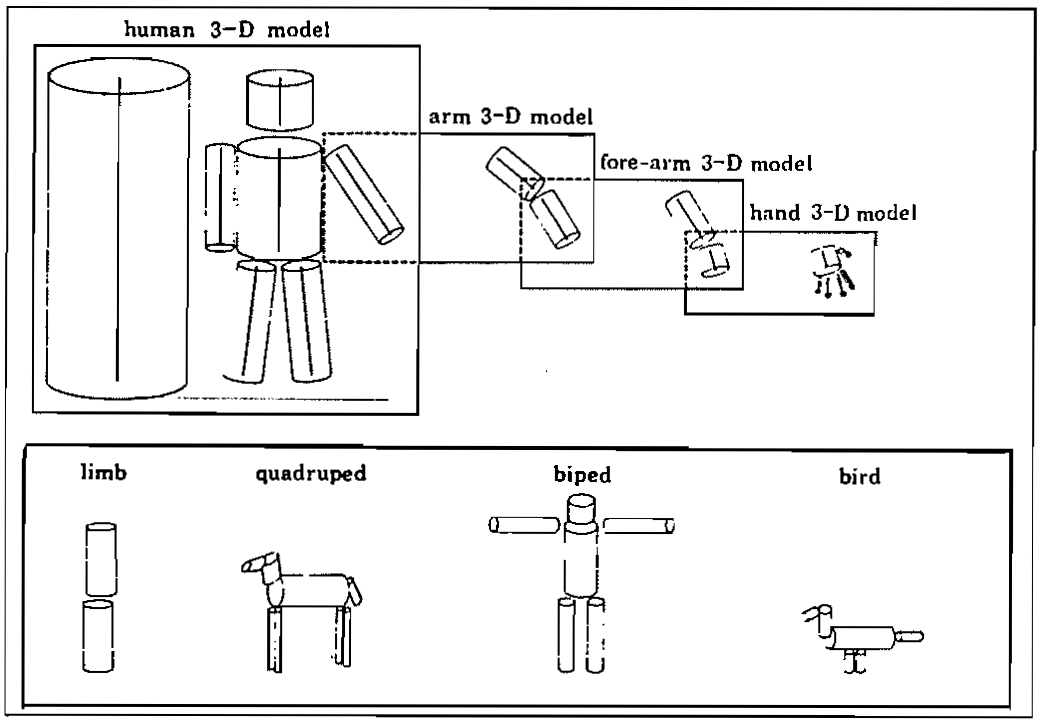 Perceptual organization and the representation of natural form, Alex Pentland, 1986
Goodbye 
science
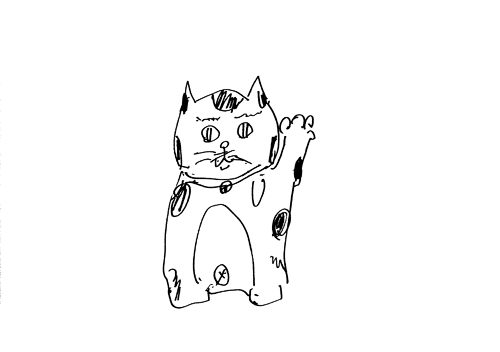 1989
MNIST
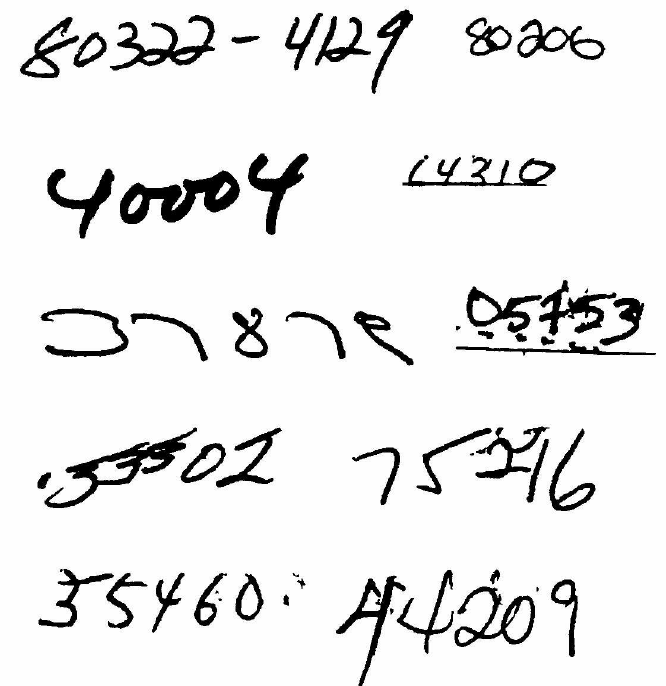 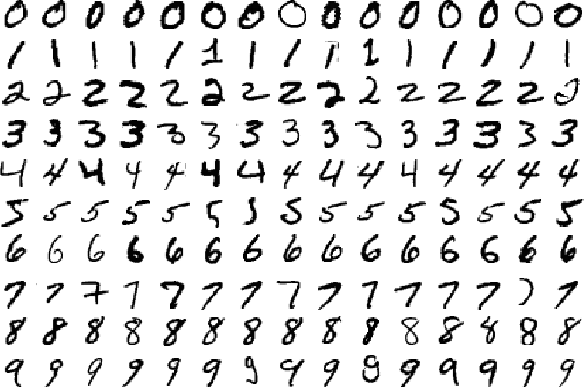 Zip codes
Backpropagation applied to handwritten zip code recognition, Lecun et al., 1989
1989
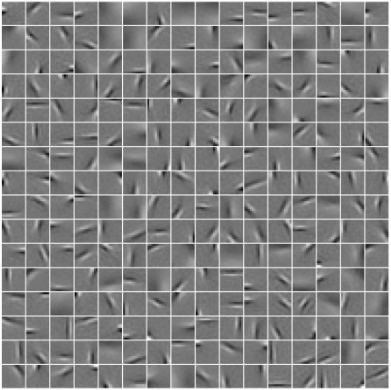 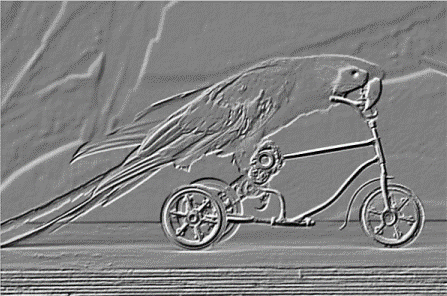 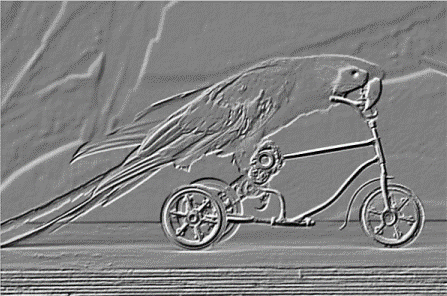 Pooling
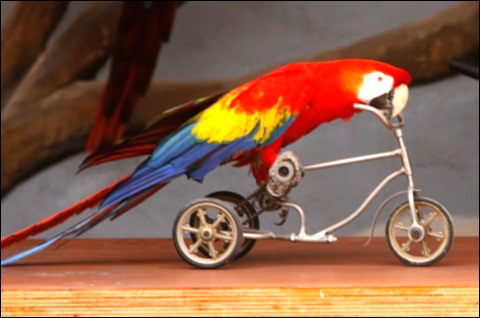 Convolution
Image
1989
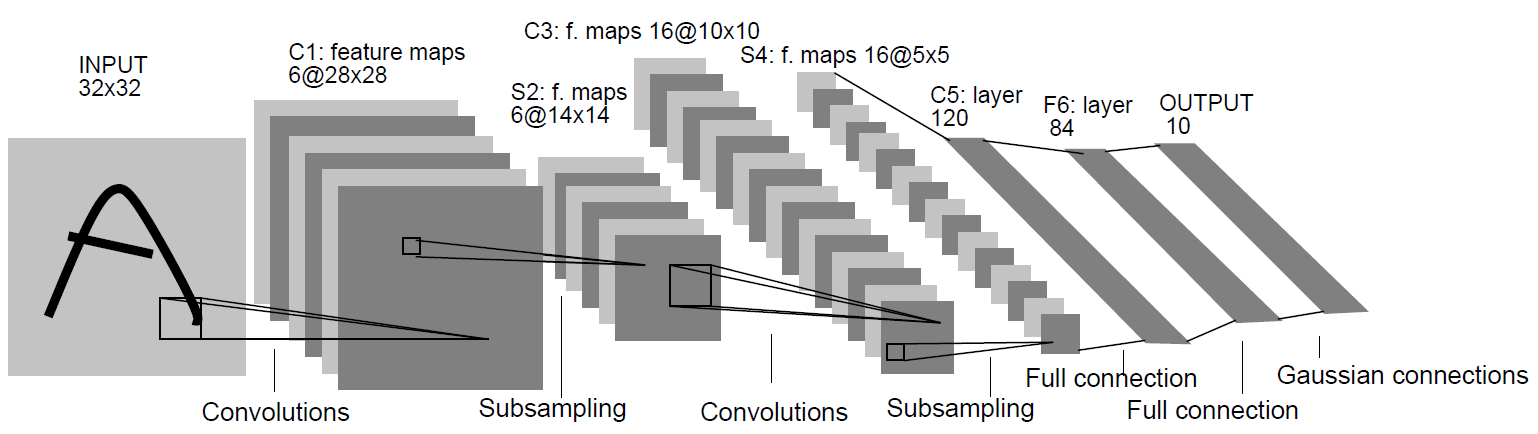 Backpropagation applied to handwritten zip code recognition, Lecun et al., 1989
1998
Faces
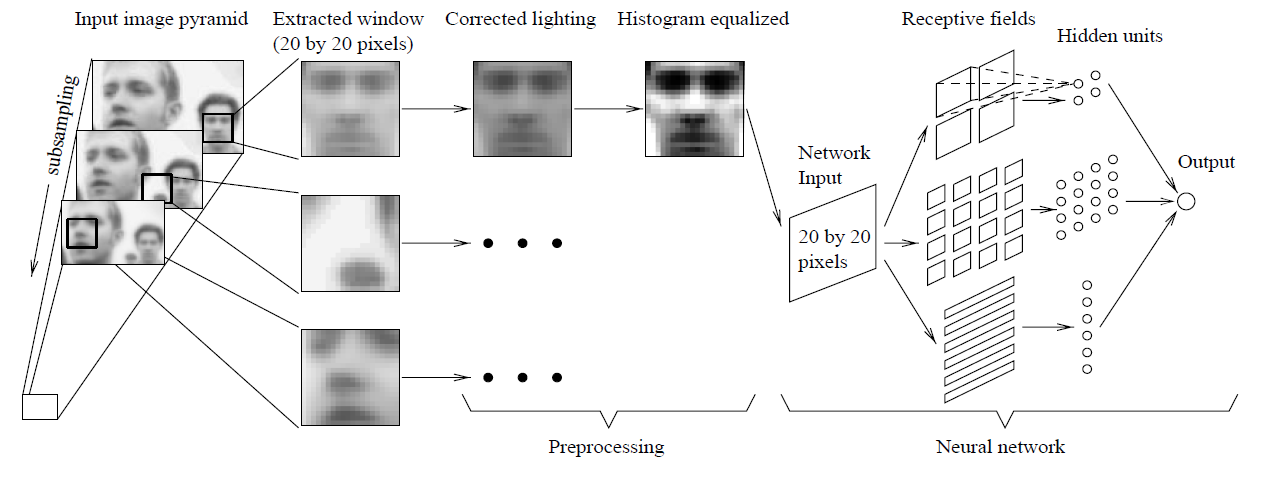 Neural Network-Based Face Detection, Rowley at al., PAMI 1998
Limits
Numbers worked great, and so did faces…


Why did other categories fail?
2 main reasons… (2012)
2001
Sliding window in real time!
Boosting + Cascade = Speed
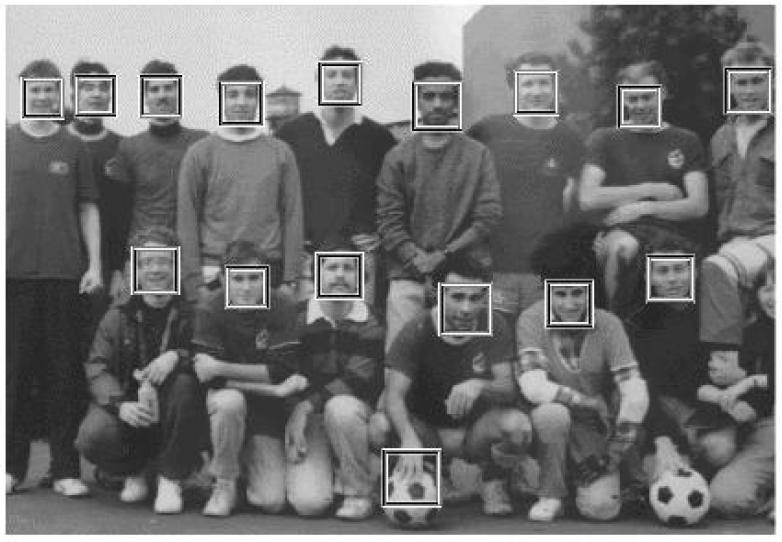 Rapid Object Detection using a Boosted Cascade of Simple Features, Viola and Jones, CVPR 2001
Why did it work?
Simple features (Haar wavelets)
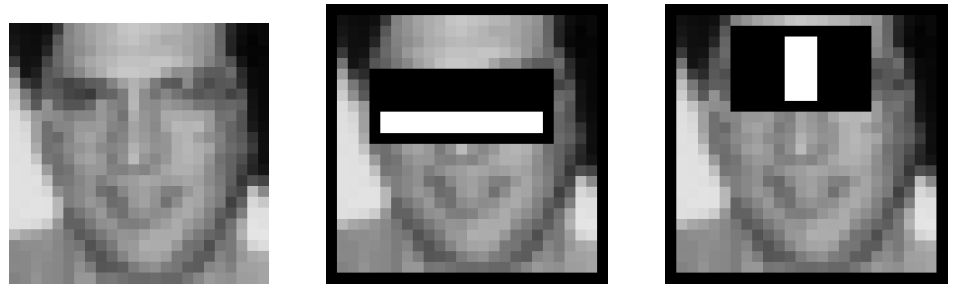 = h
-
Integral images + Haar wavelets = fast
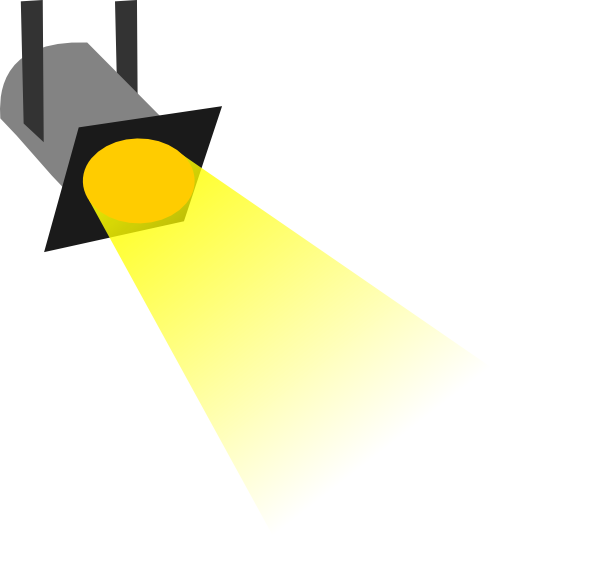 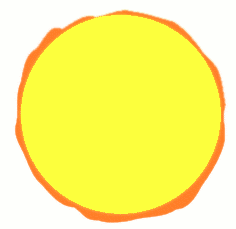 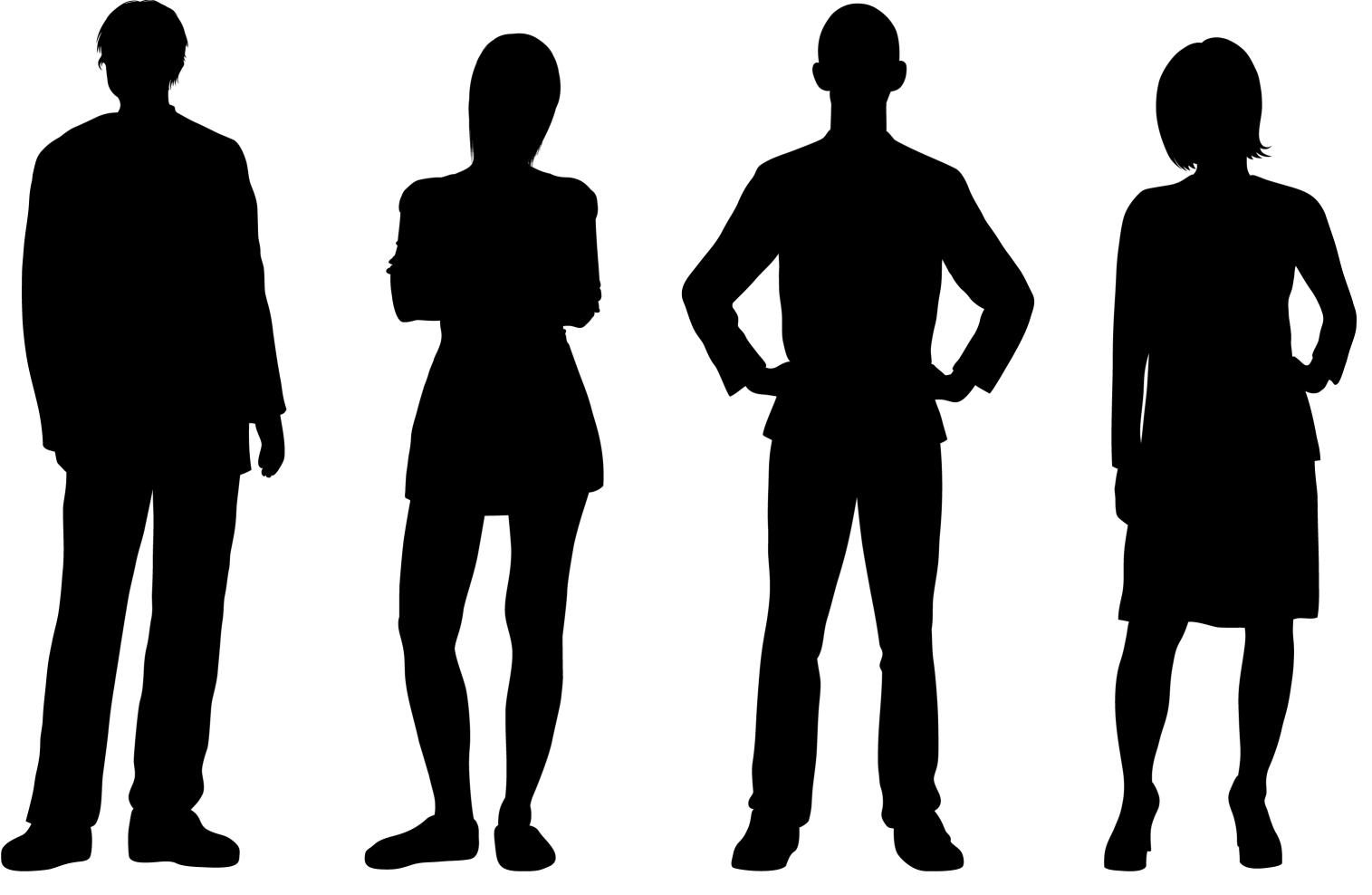 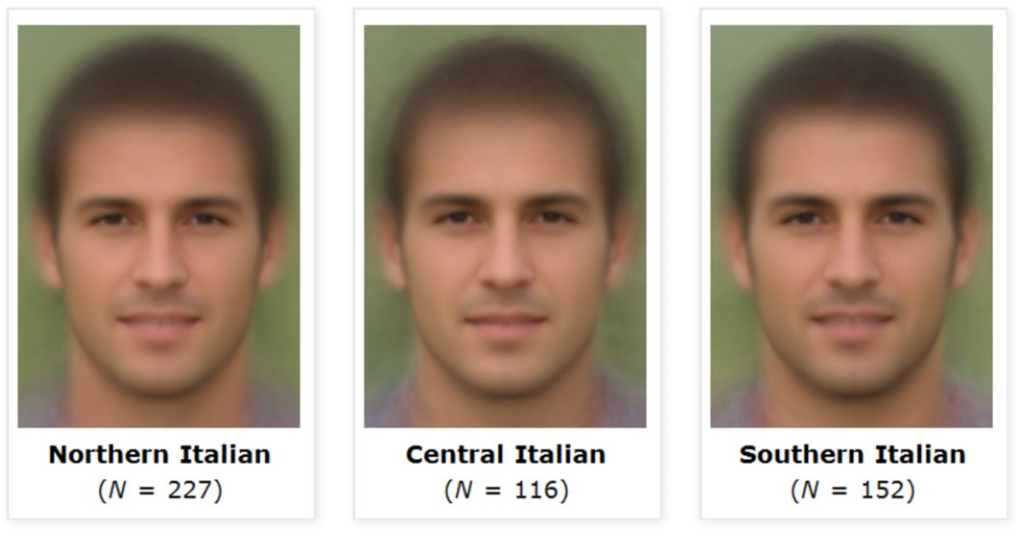 Why did it work?
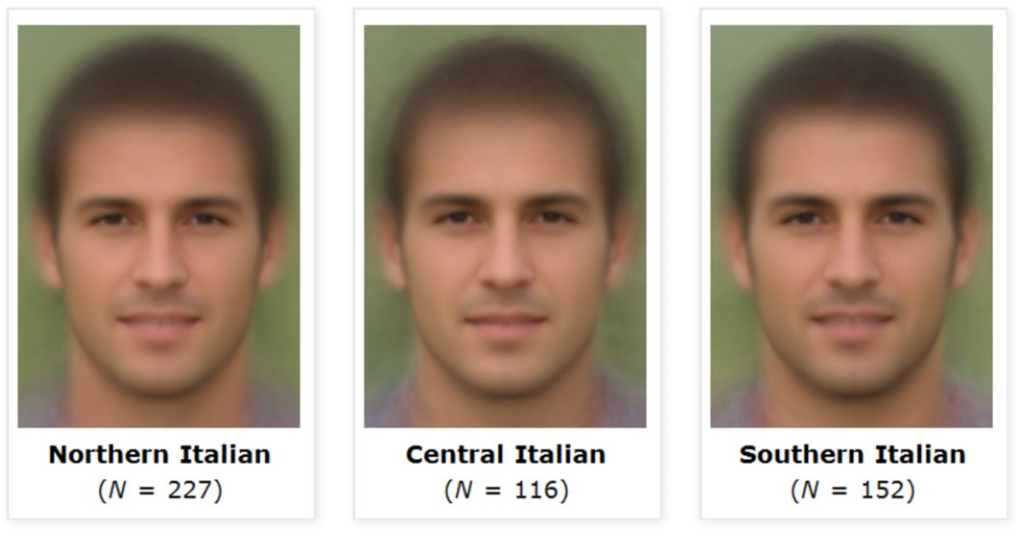 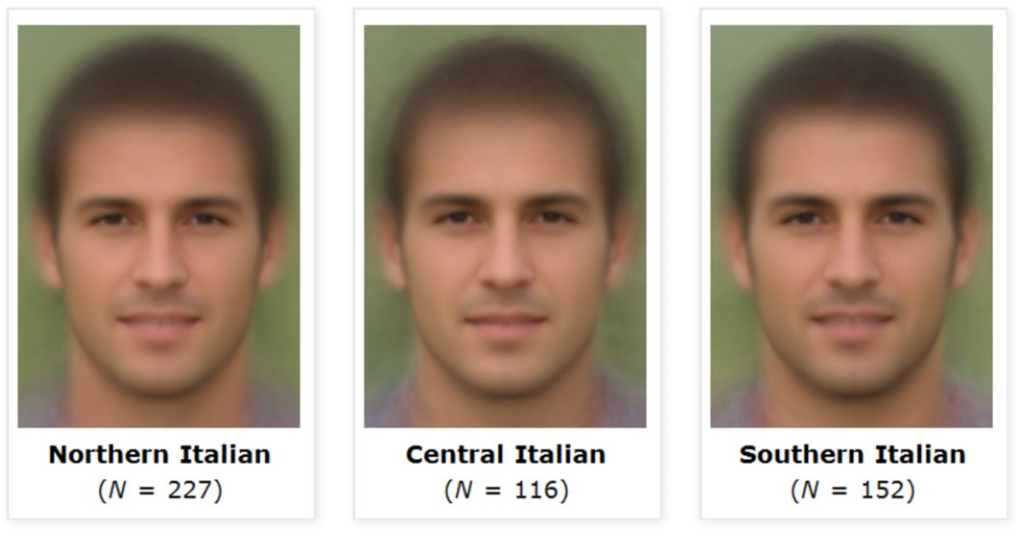 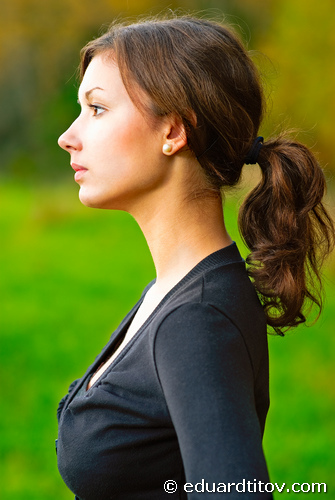 Why did it fail?
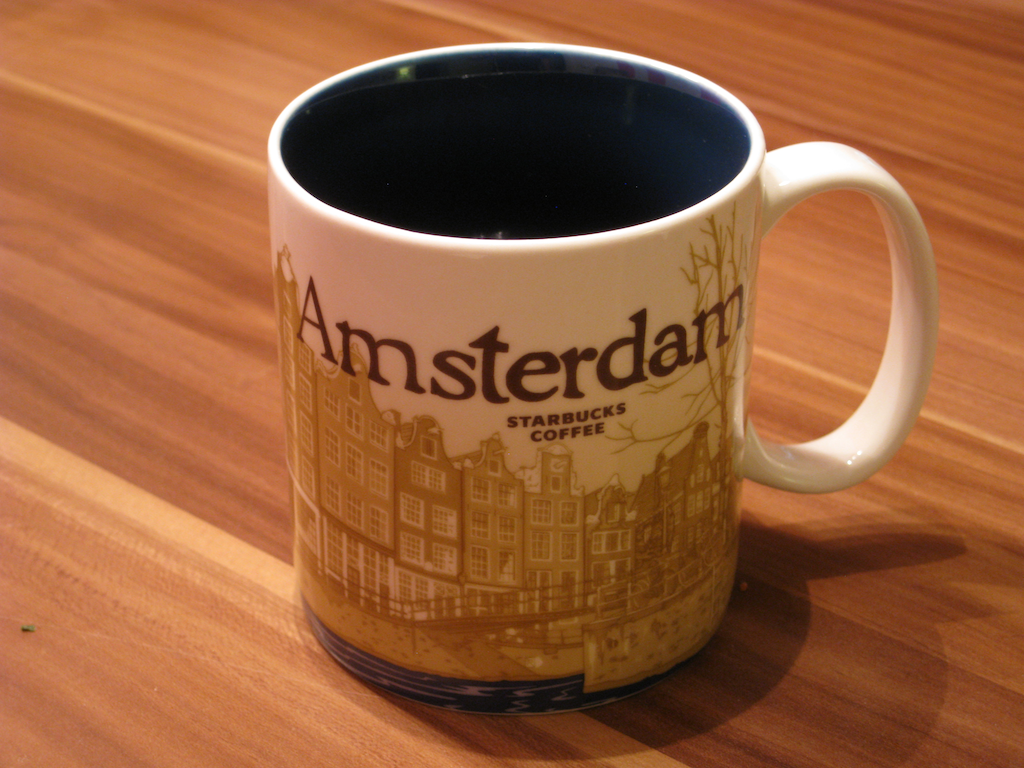 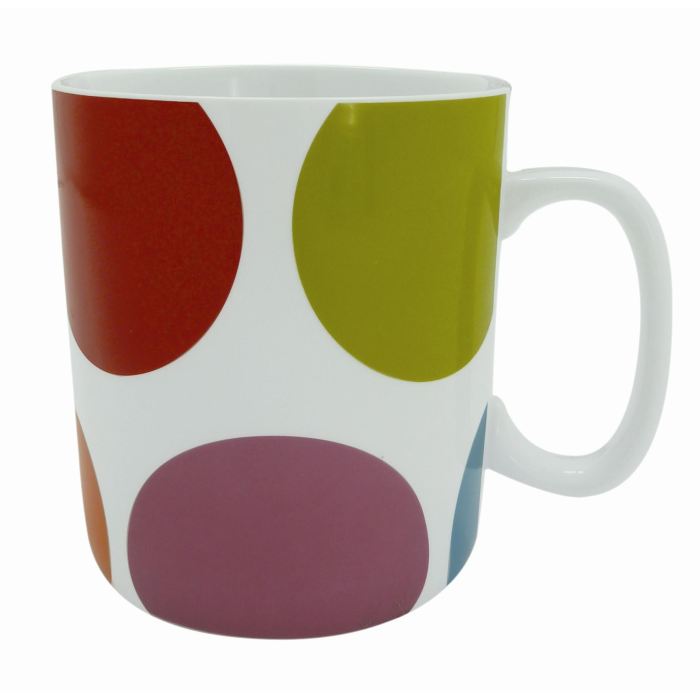 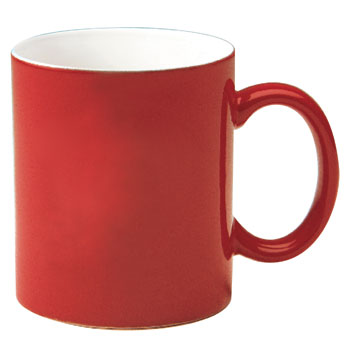 1999*
SIFT  (scale invariant feature transform)
No more sliding windows (interest points)
Better features (use more computation)
Object Recognition from Local Scale-Invariant Features, Lowe, ICCV 1999.
Difference of Gaussians (DoG):
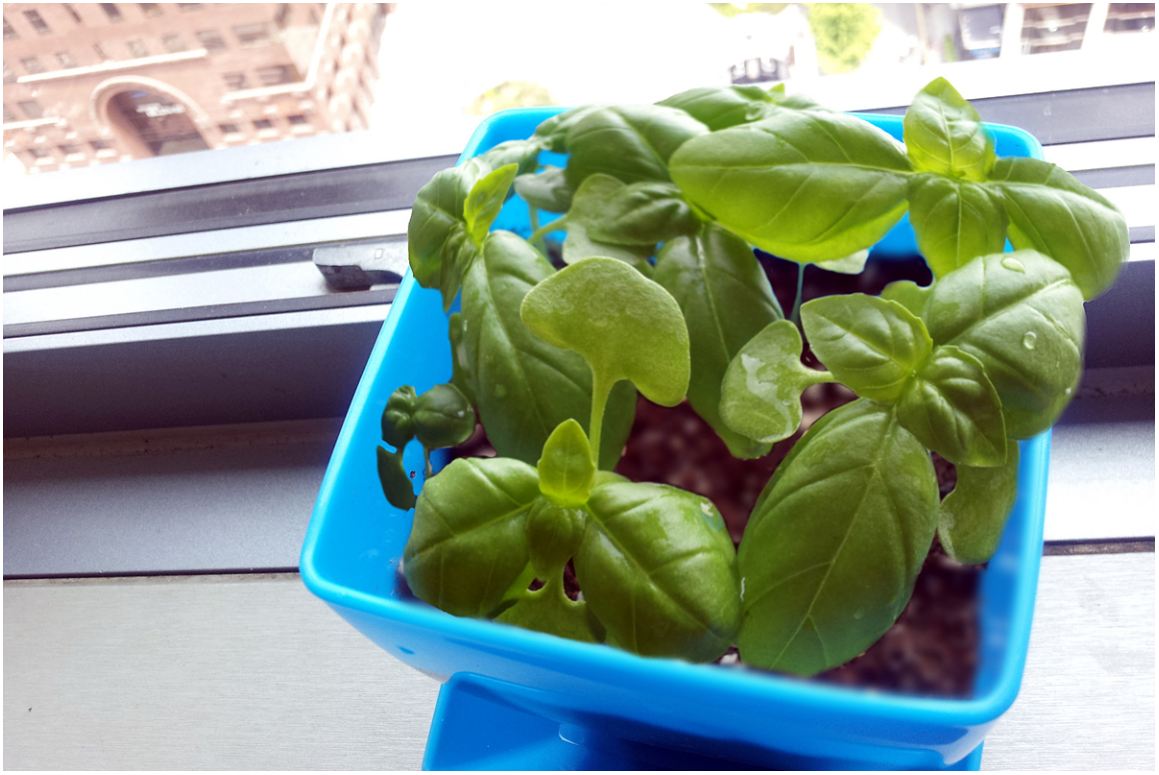 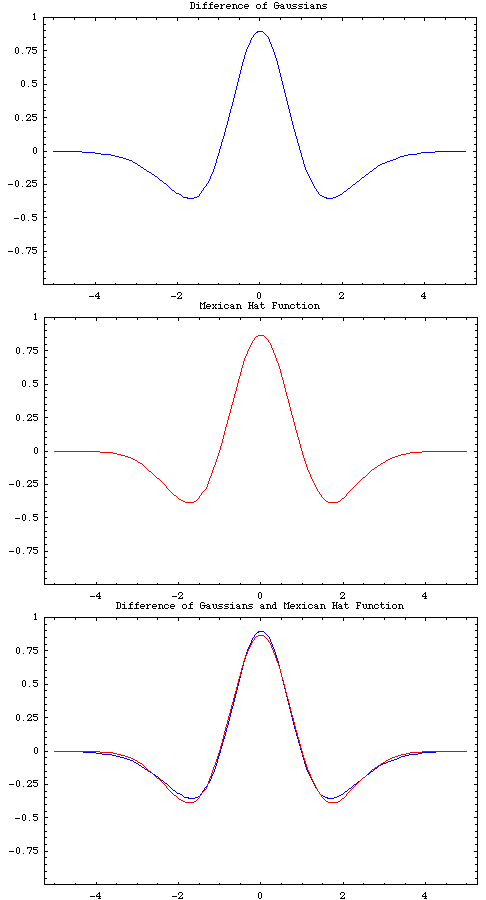 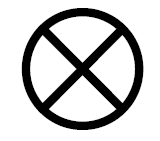 Difference of Gaussians (DoG):
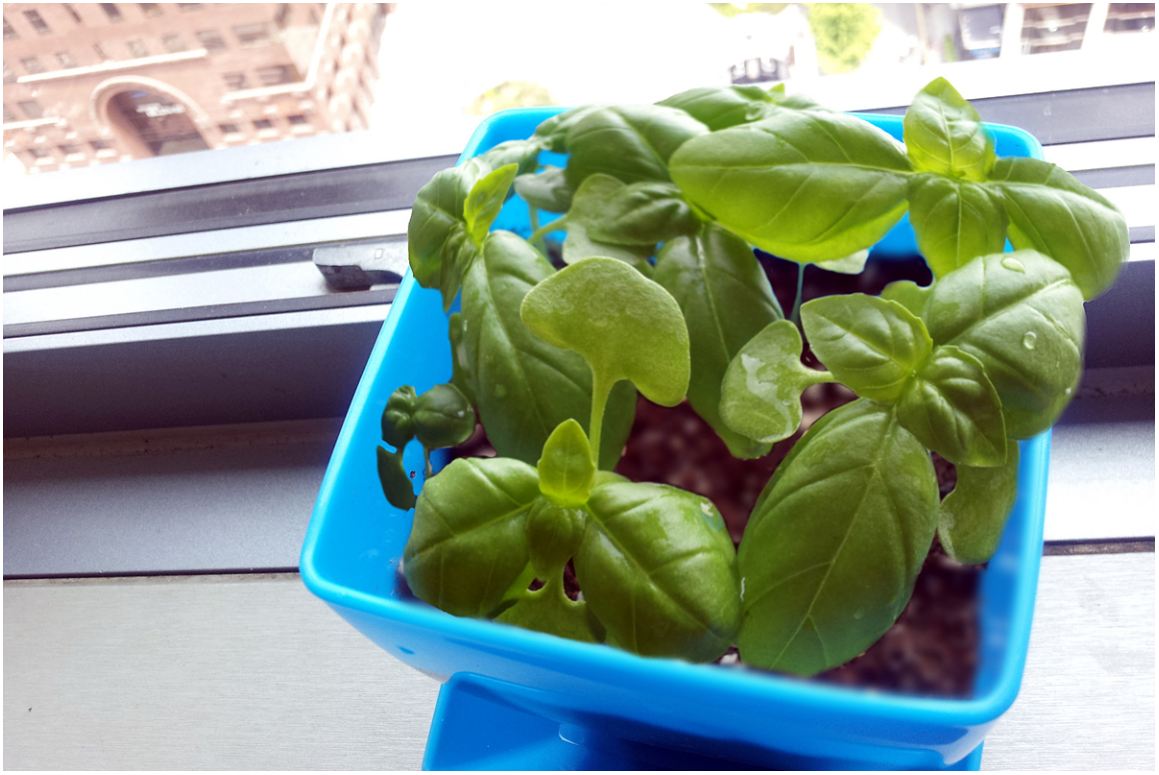 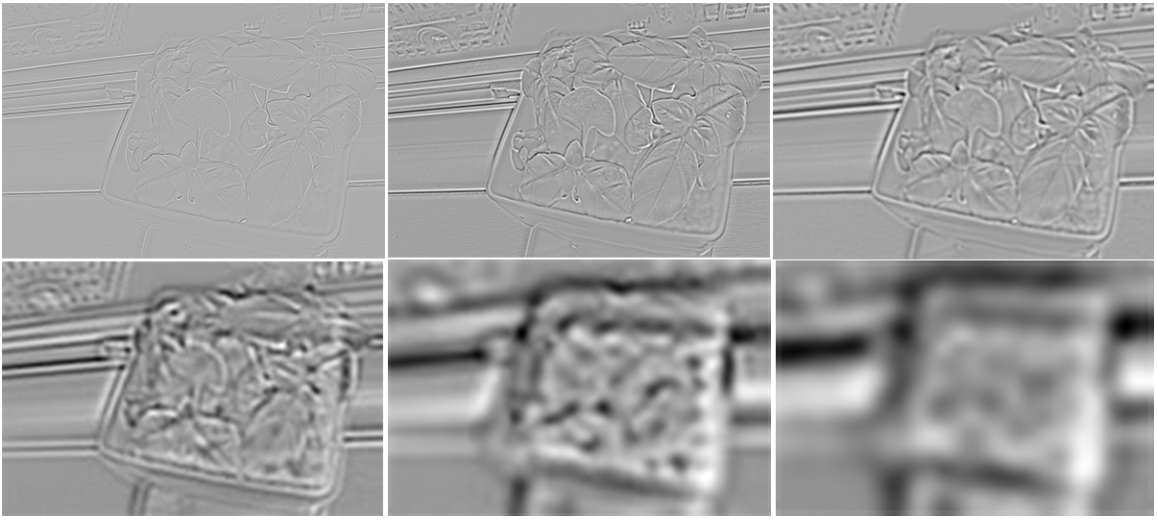 Better descriptor:
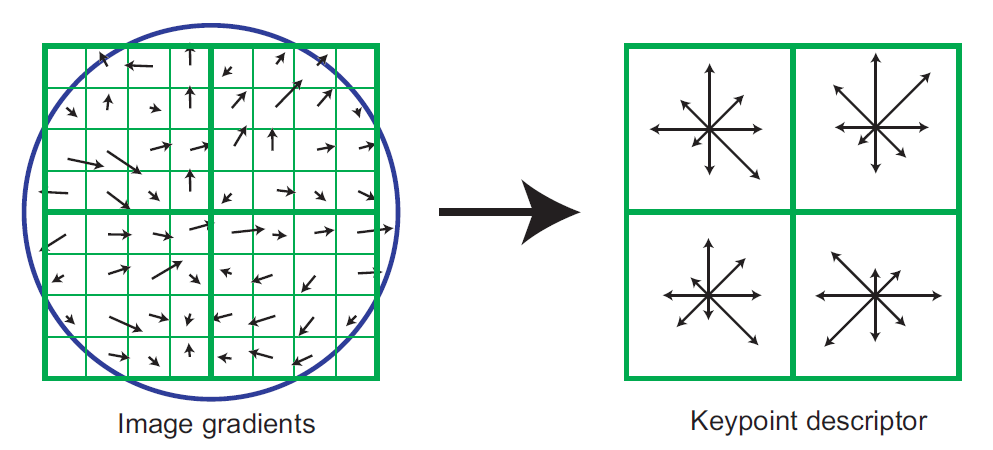 Distinctive image features from scale-invariant keypoints, Lowe, IJCV 2004
Truncated normalization
0.2
Histogram of pooled gradients
Distinctive image features from scale-invariant keypoints, Lowe, IJCV 2004
What worked
“Object instance” recognition (flat, textured objects)
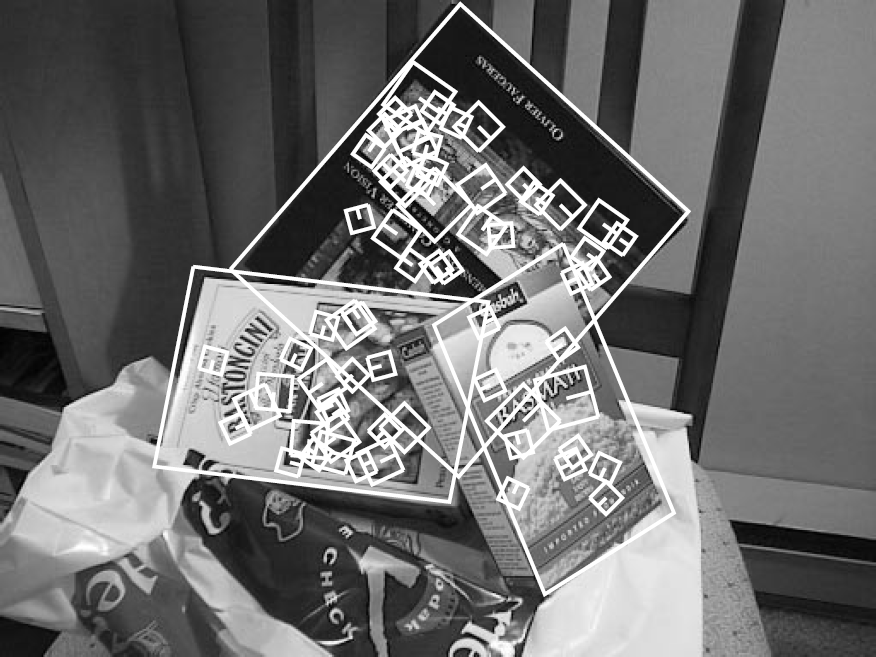 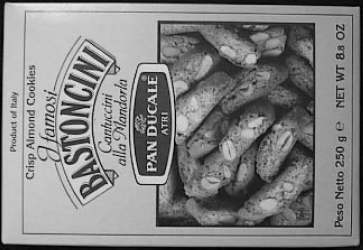 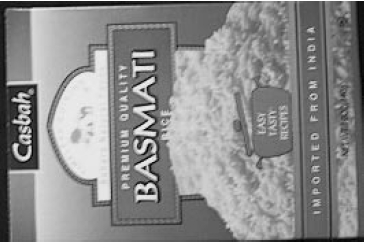 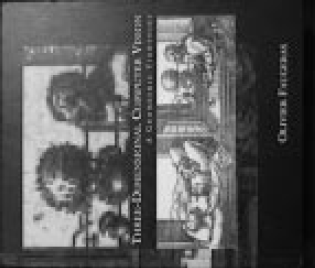 What worked
Panorama stitching
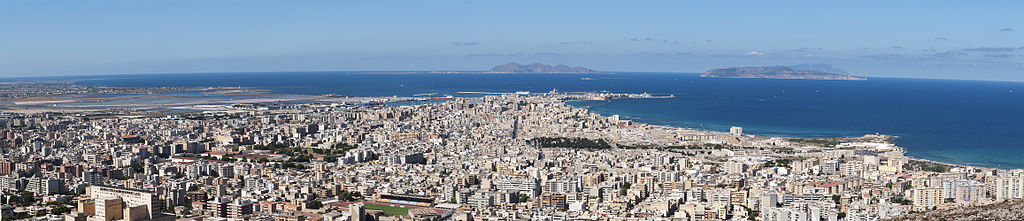 Recognizing panoramas, Brown and Lowe, ICCV 2003
What failed…
2003
Constellation model (redux)
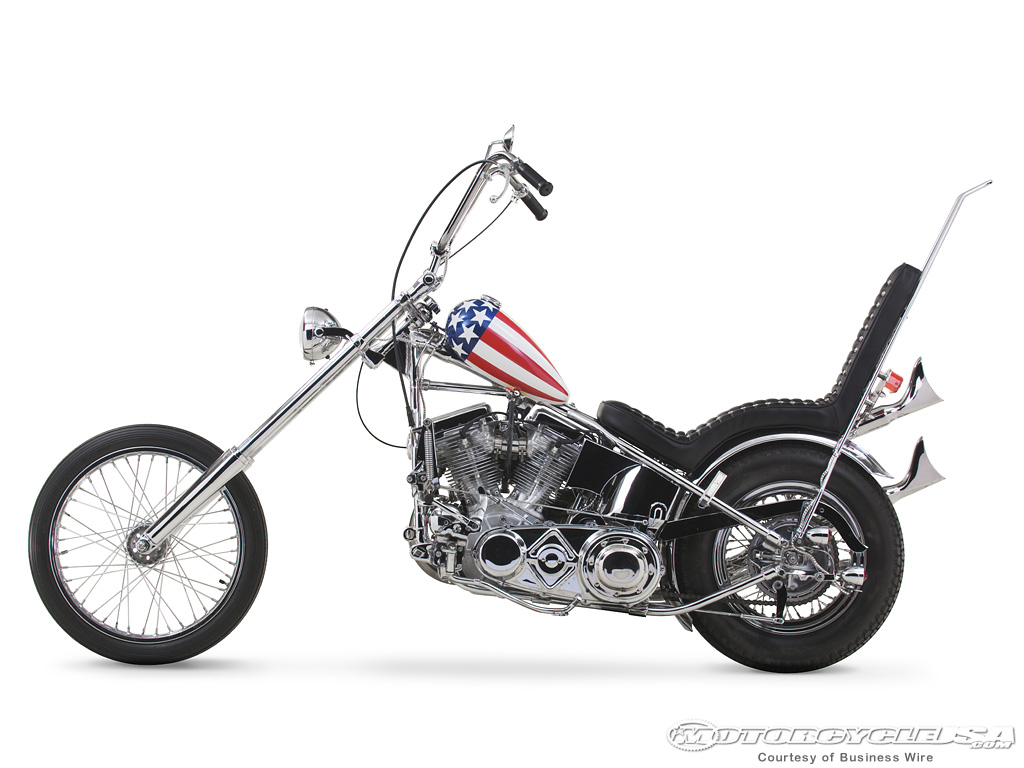 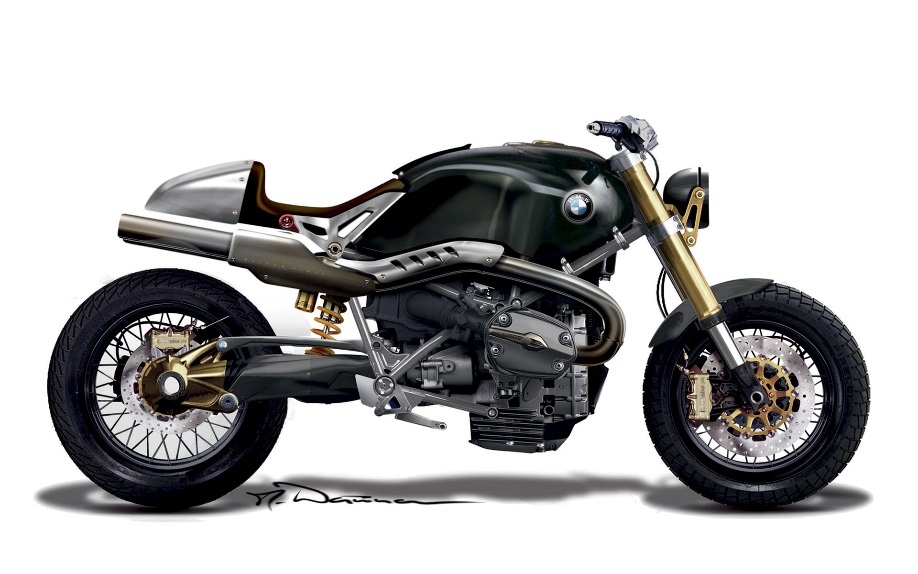 Object Class Recognition by Unsupervised Scale-Invariant Learning, Fergus et al., CVPR 2003.
2003
Constellation model (redux)
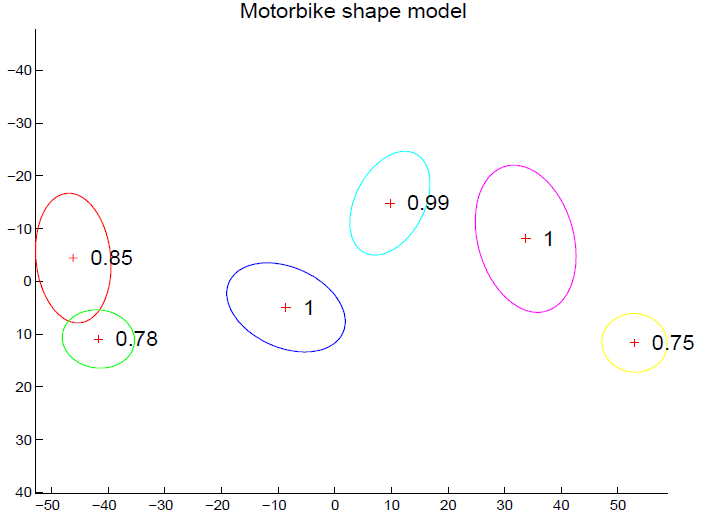 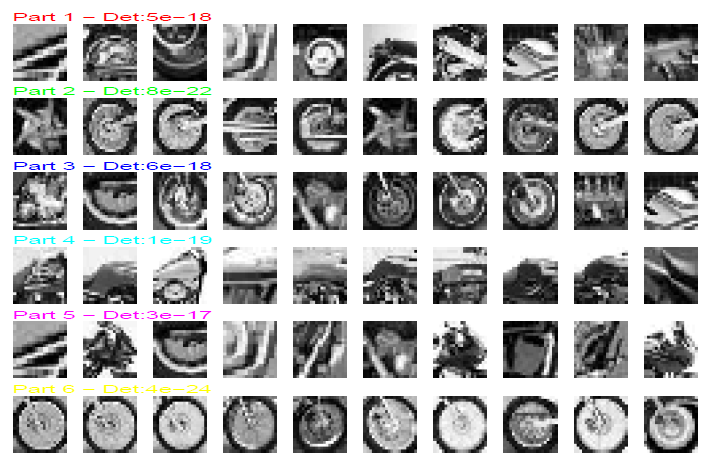 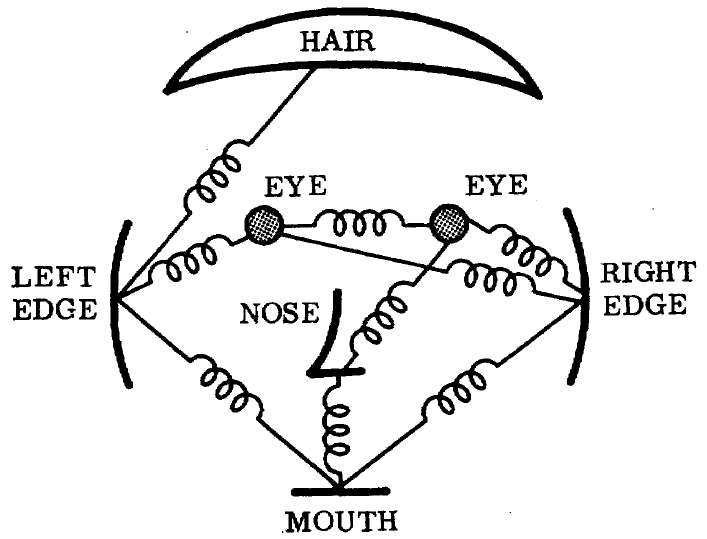 The representation and matching of pictorial structures, Fischler and Elschlager, 1973
Joint Gaussian density
Interest points used to find parts:
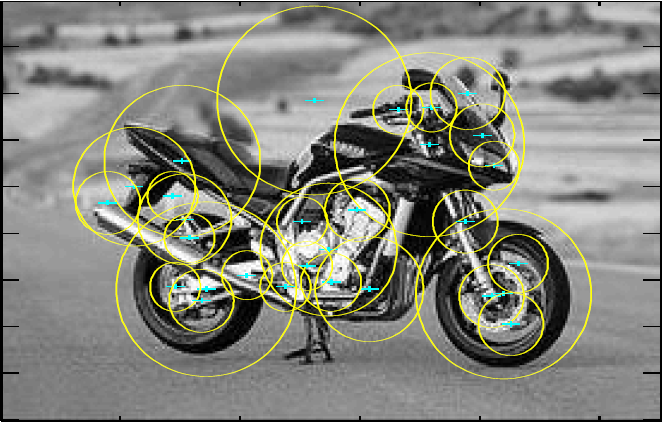 Smaller number of candidate parts allows for more complex spatial models.
Why does it fail?
Why it fails
Interest points don’t work for category recognition
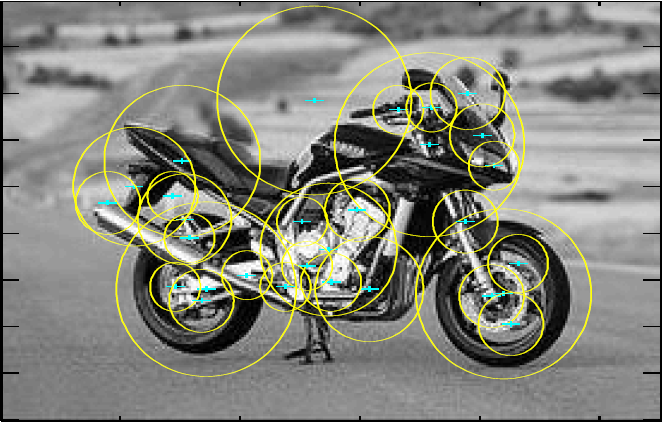 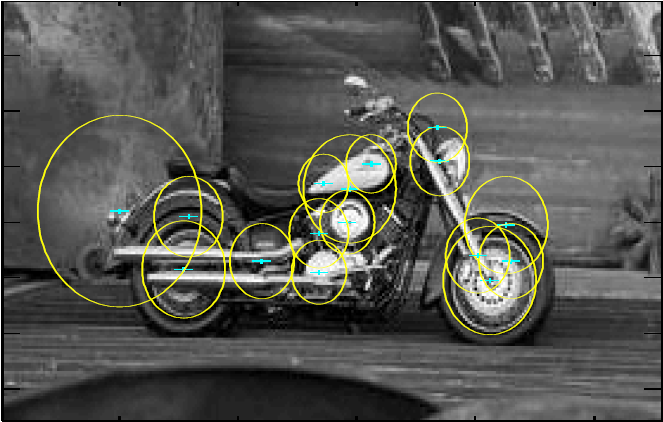 Too many springs…
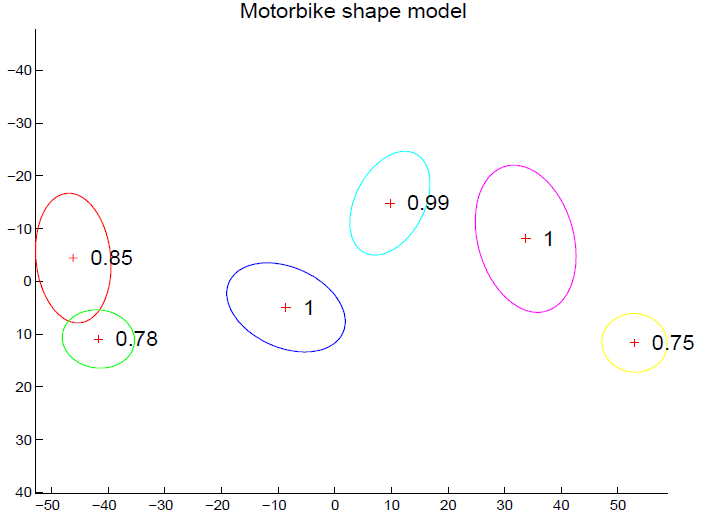 Why it worked
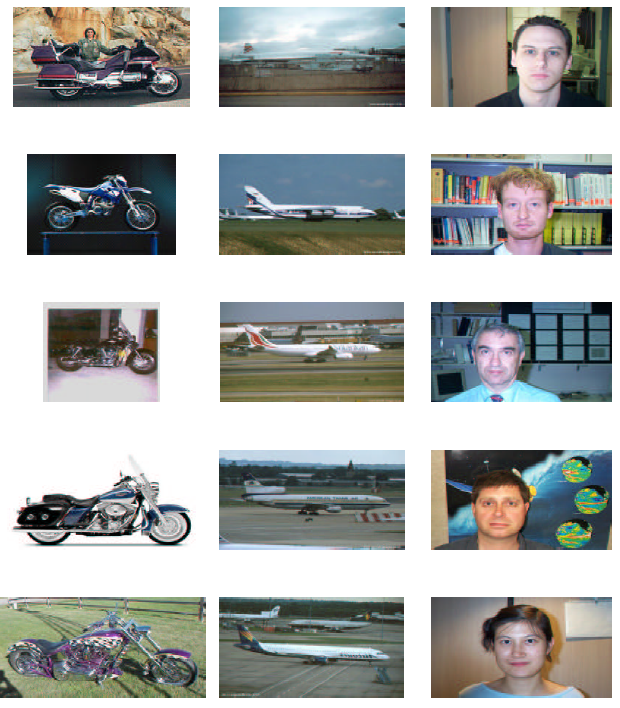 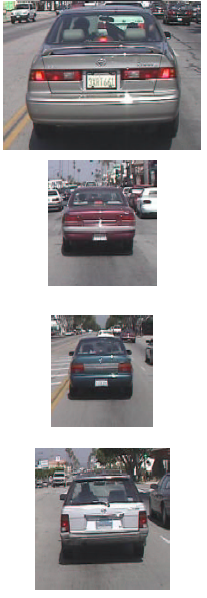 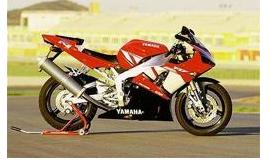 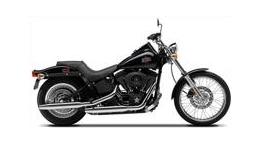 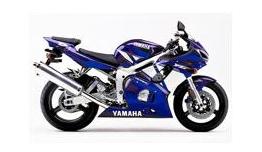 2005 HOG (histograms of oriented gradients)
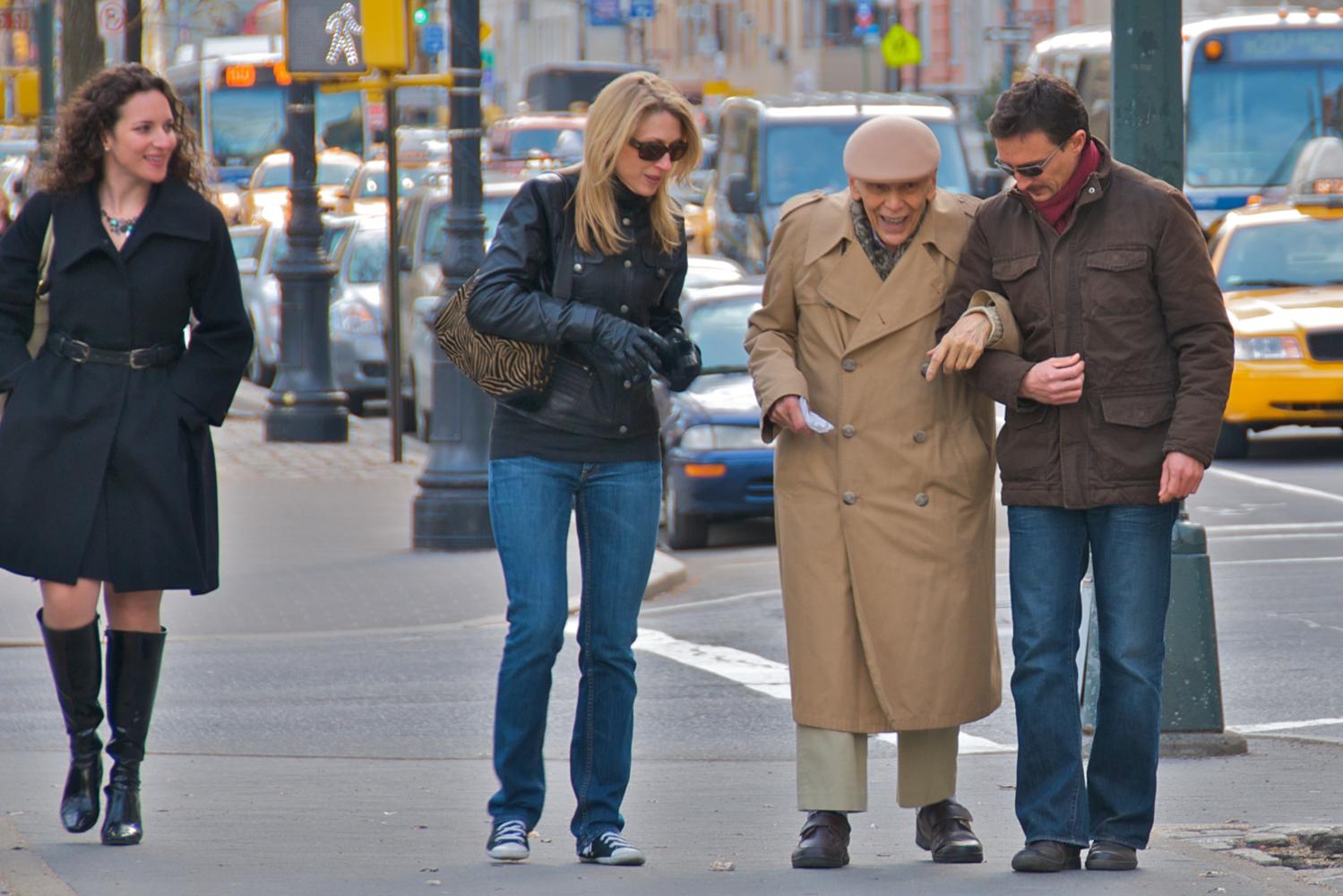 Histograms of oriented gradients for human detection, Dalal and Triggs, CVPR 2005.
Pedestrians
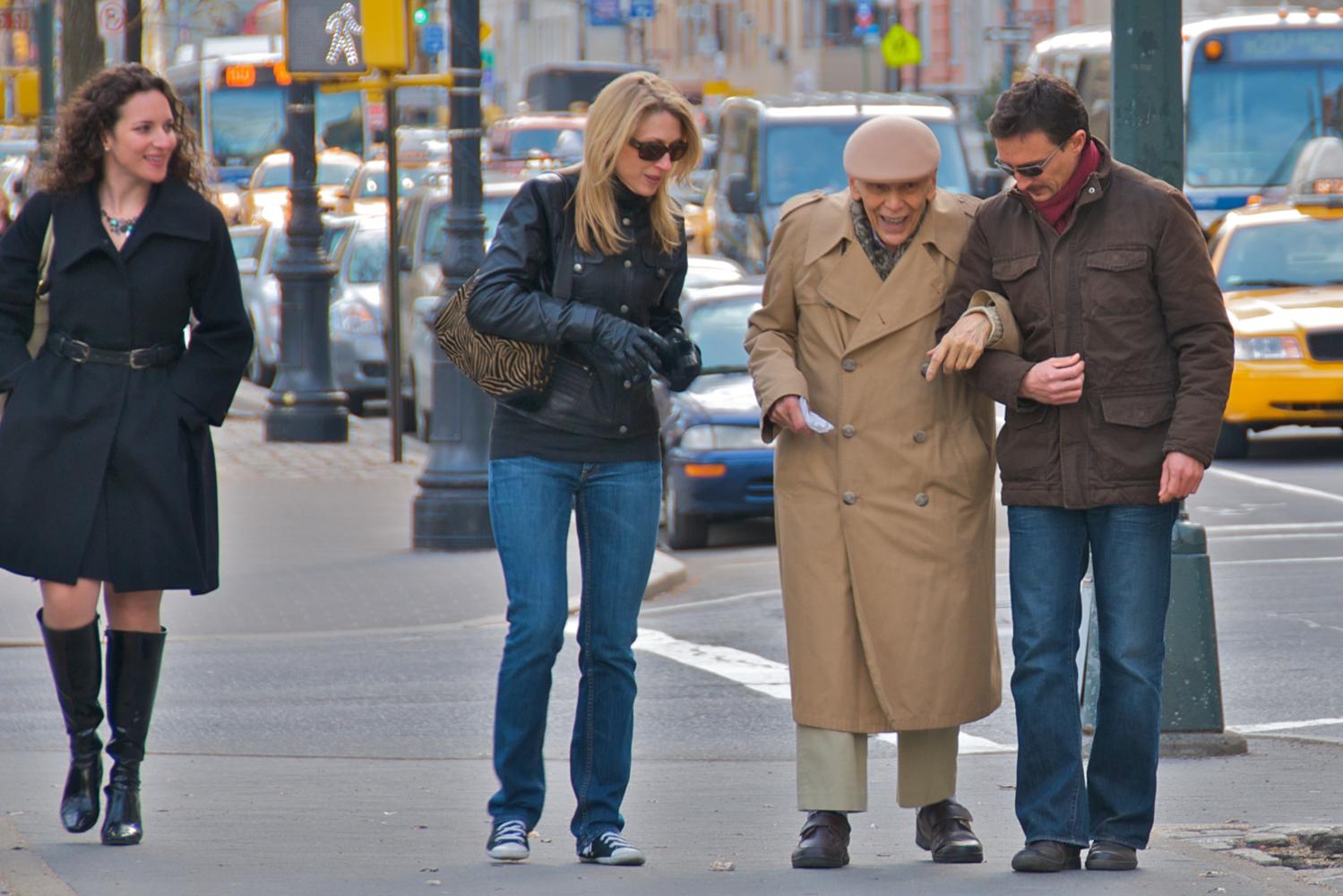 Defined by their contours

Cluttered backgrounds

Significant variance in texture
Interest points won’t work…
…back to sliding window.
2005 HOG (histograms of oriented gradients)
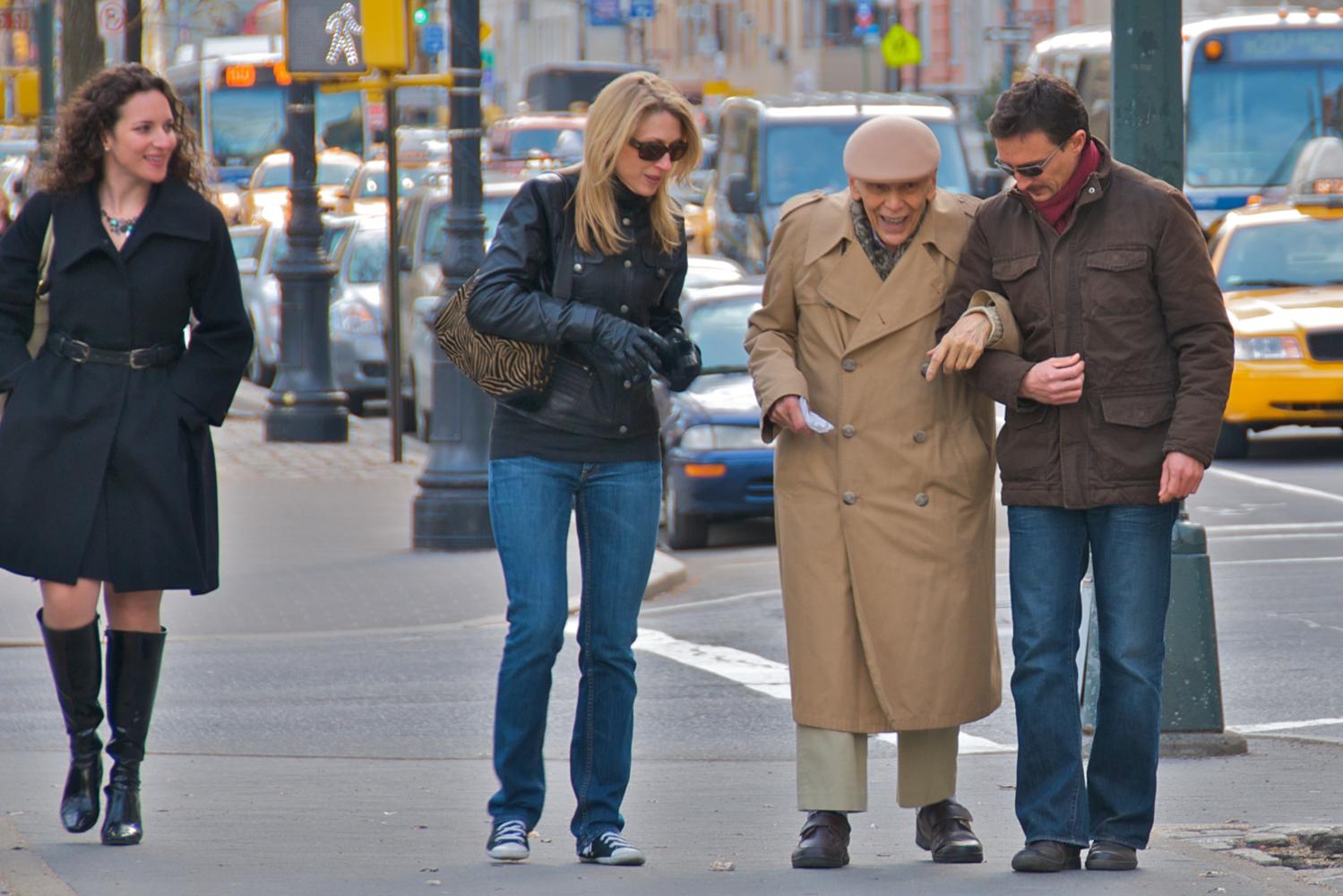 2005 HOG (histograms of oriented gradients)
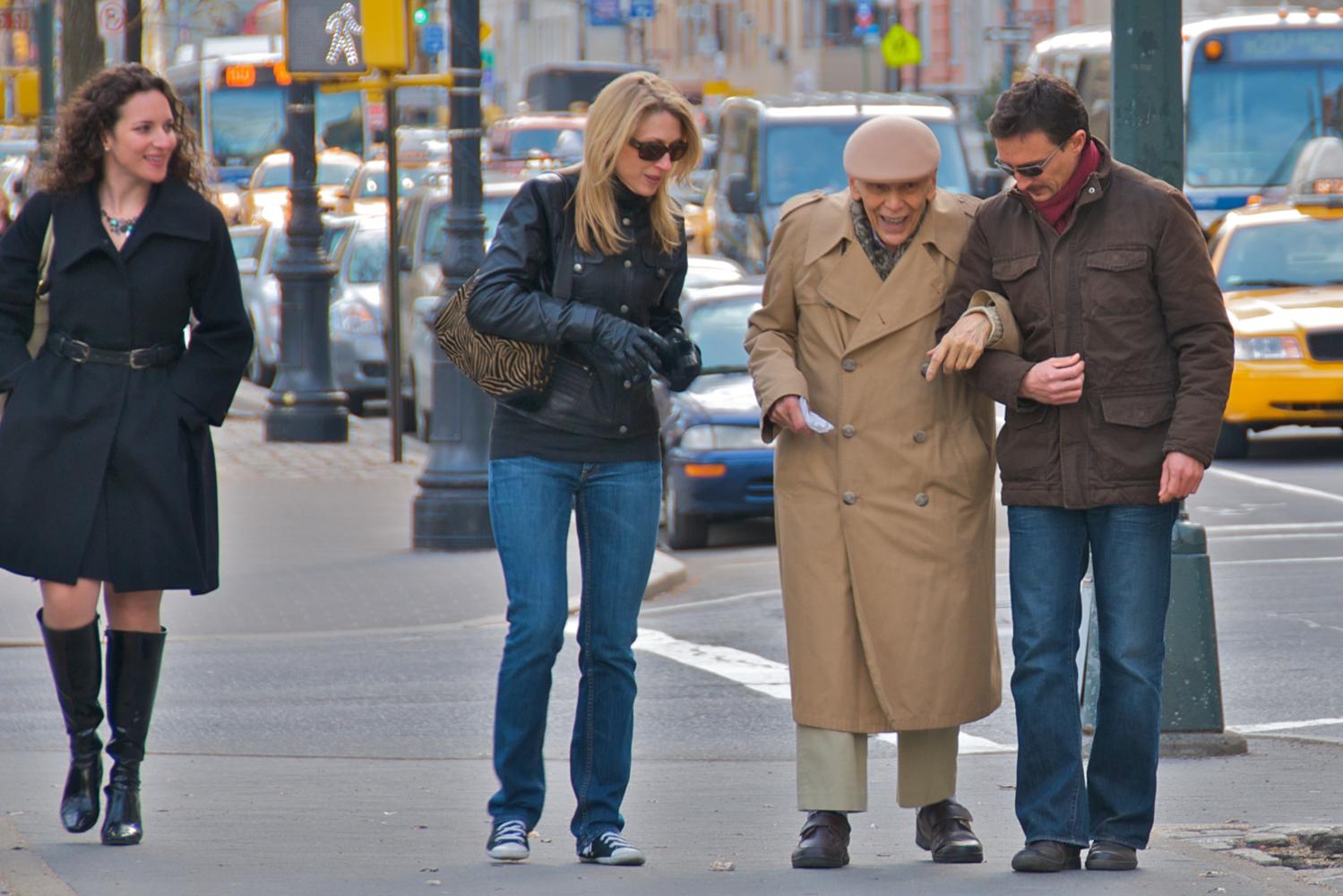 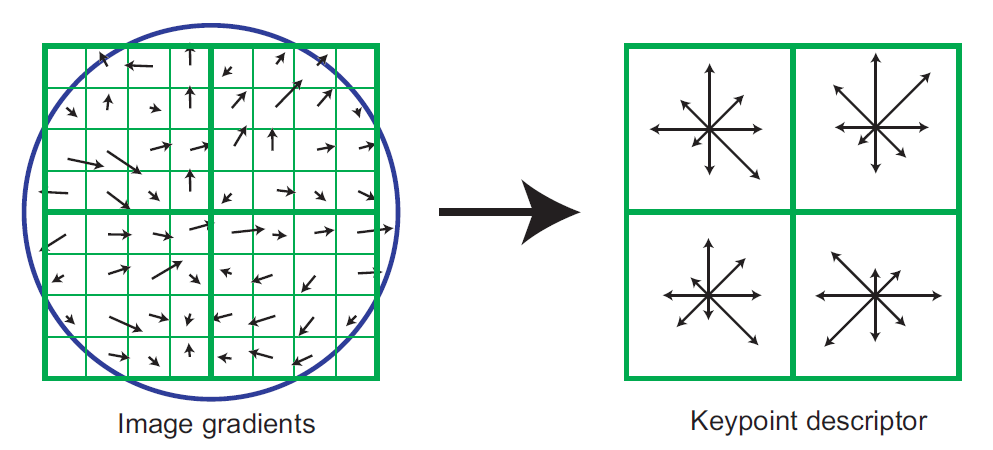 SIFT
2005 HOG (histograms of oriented gradients)
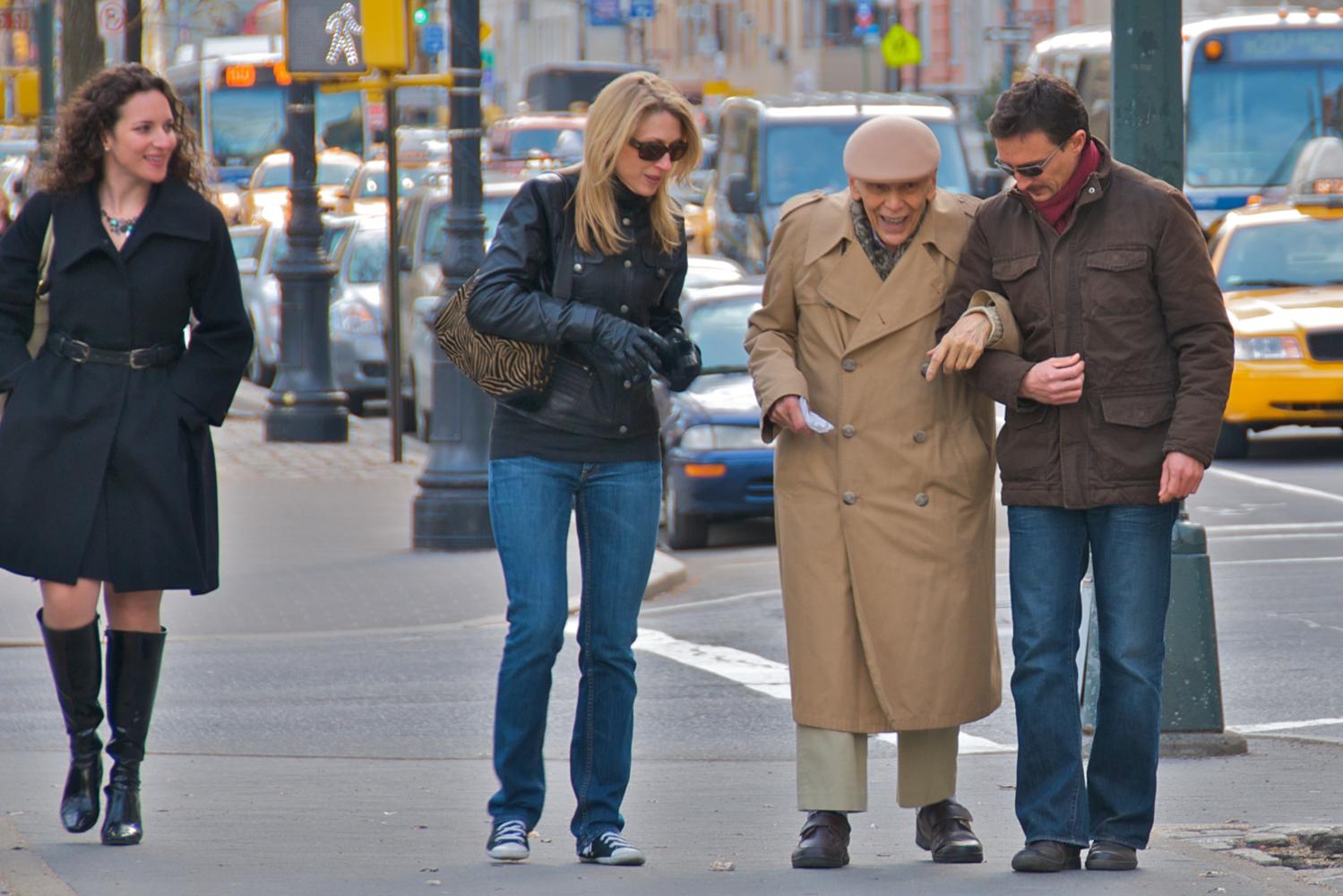 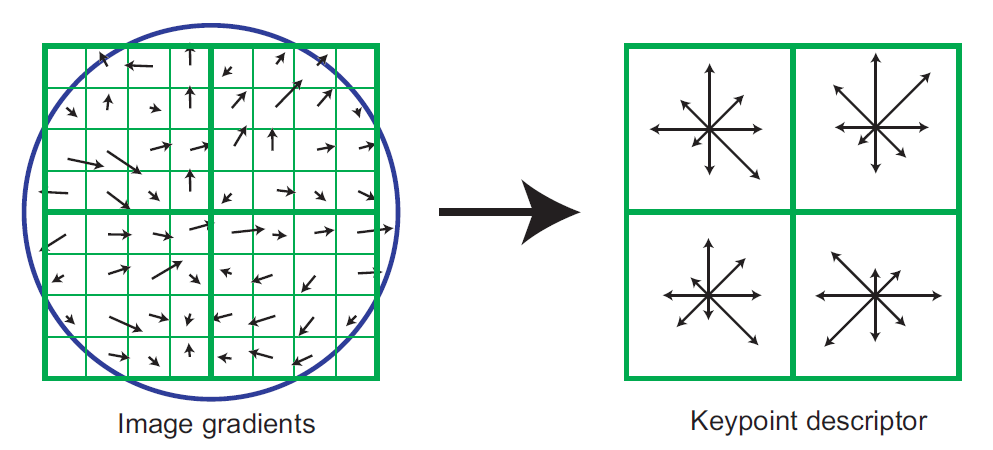 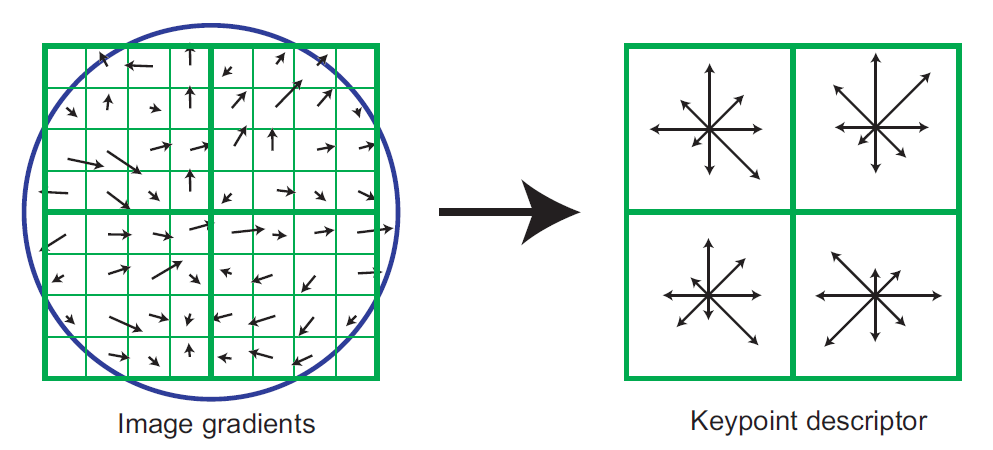 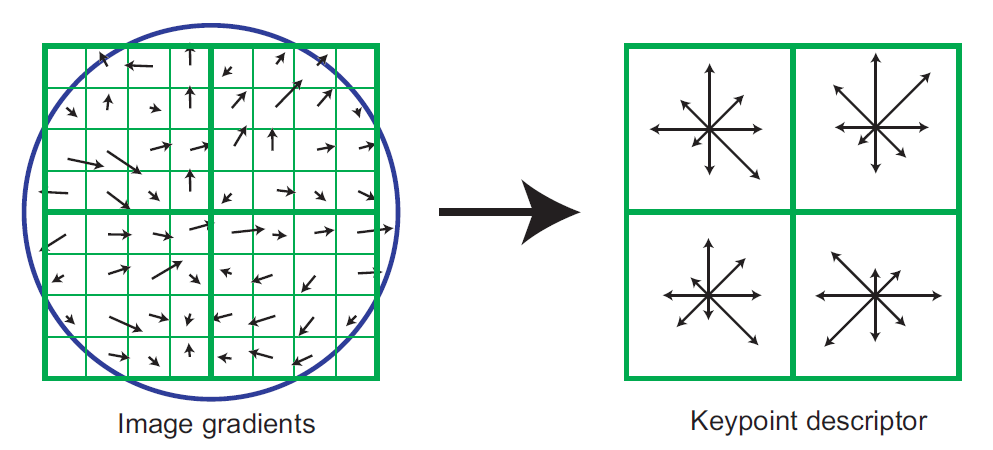 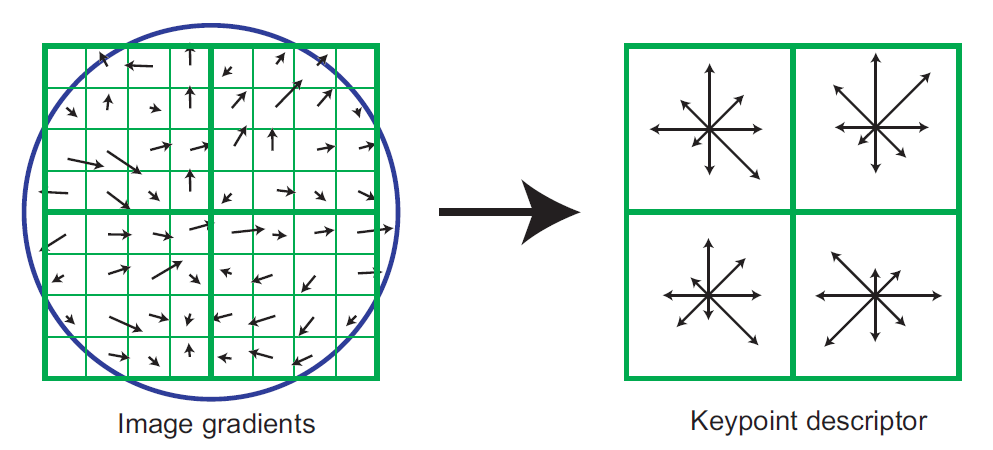 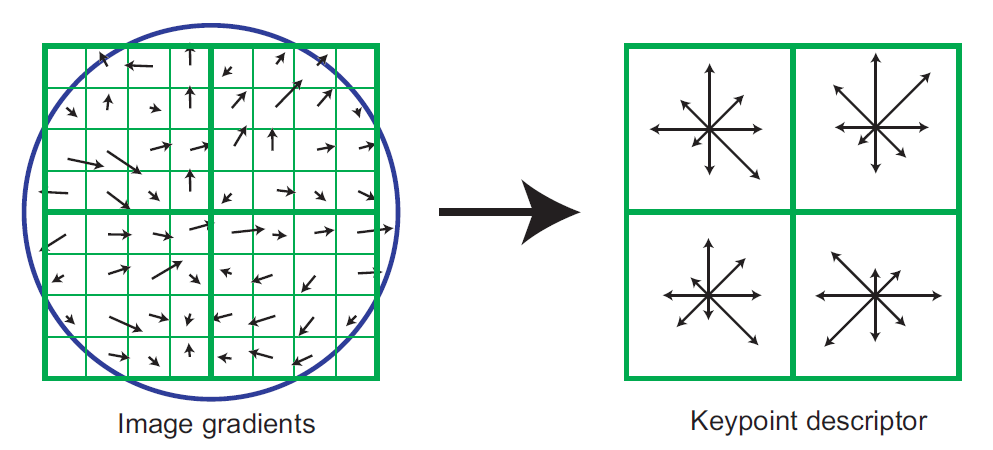 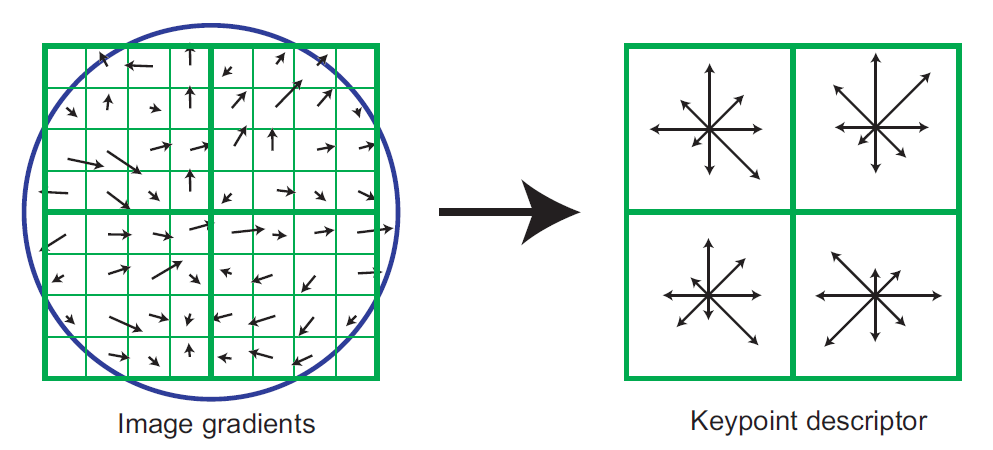 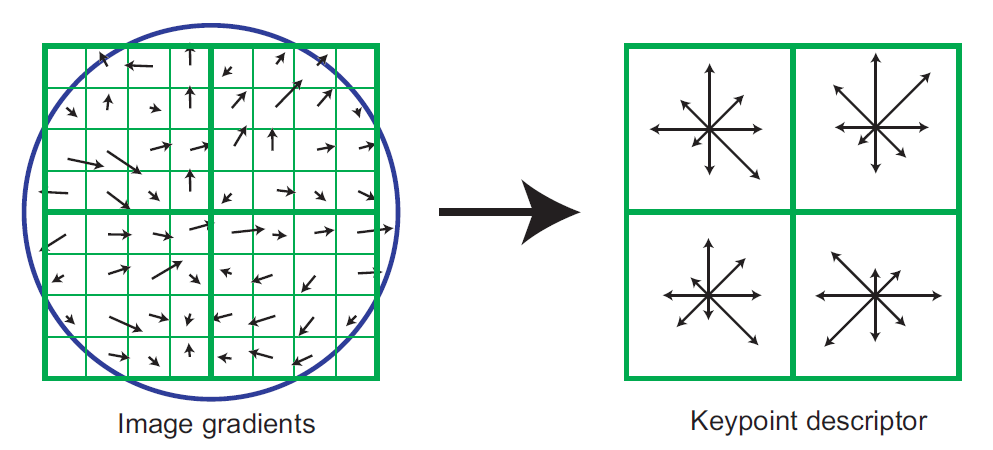 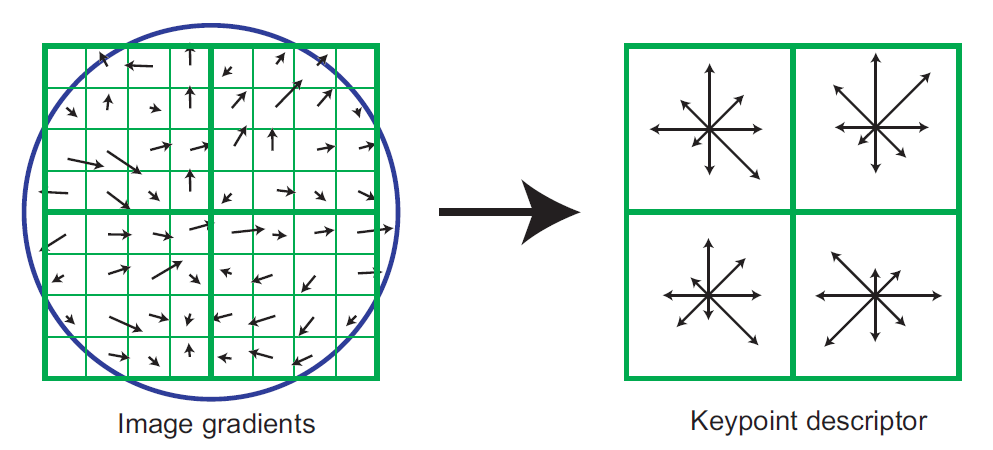 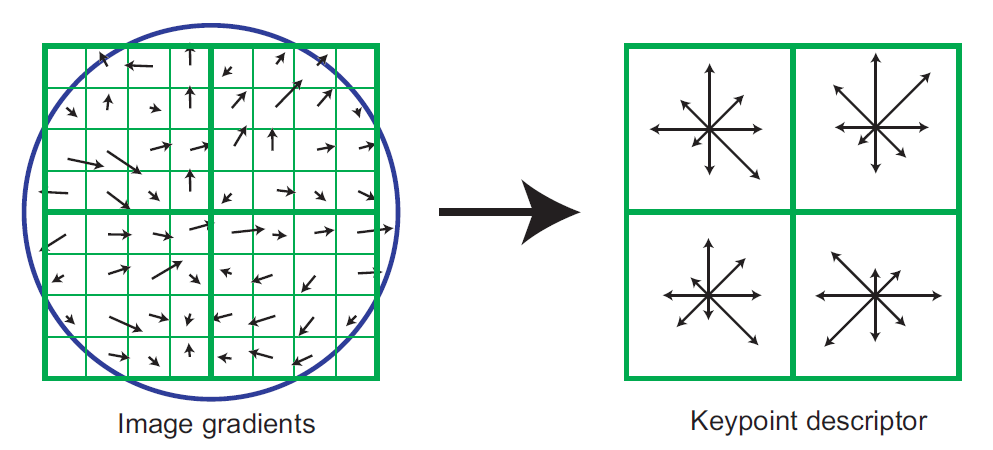 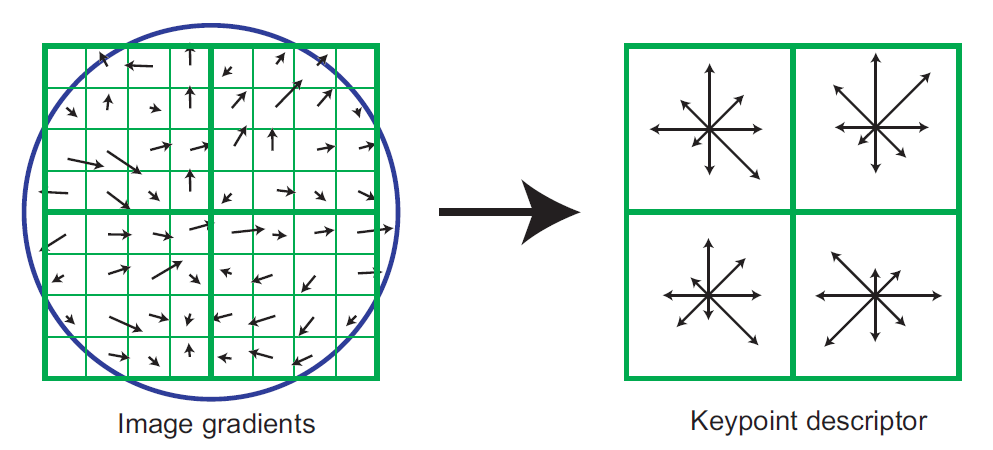 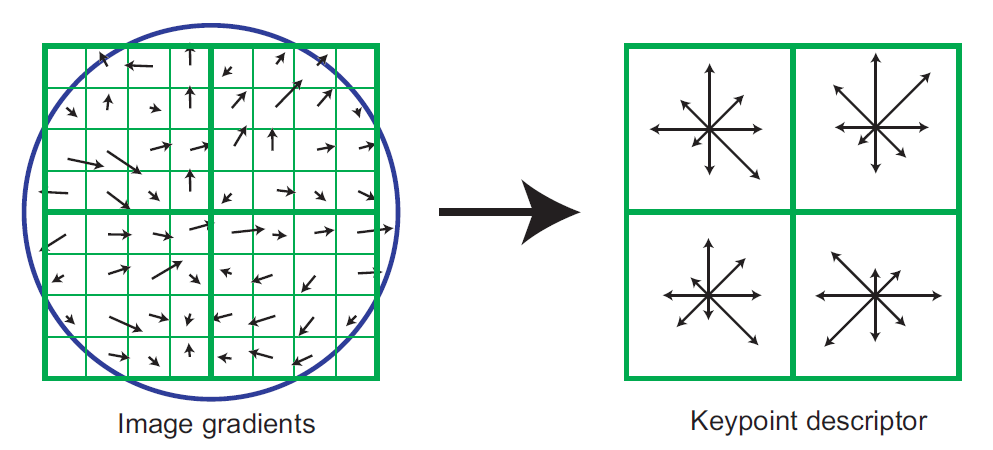 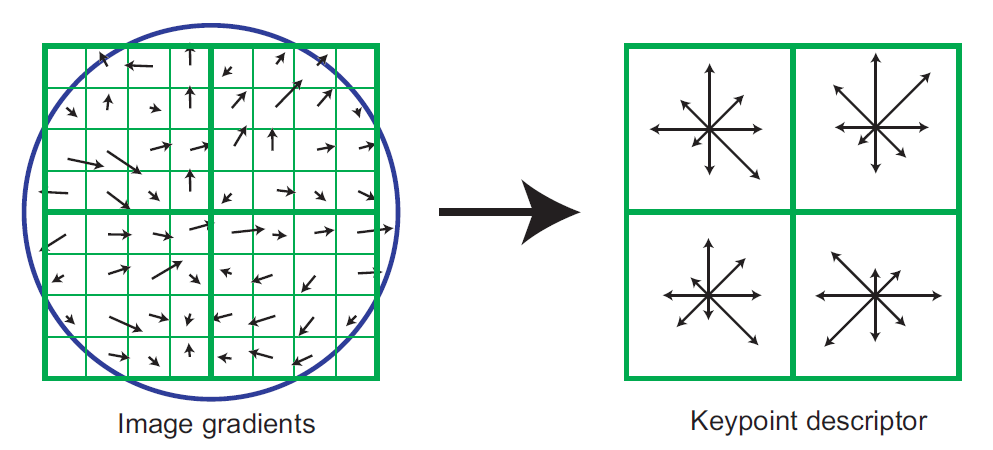 Histograms of oriented gradients for human detection, Dalal and Triggs, CVPR 2005.
2005 HOG (histograms of oriented gradients)
Normalize locally not globally
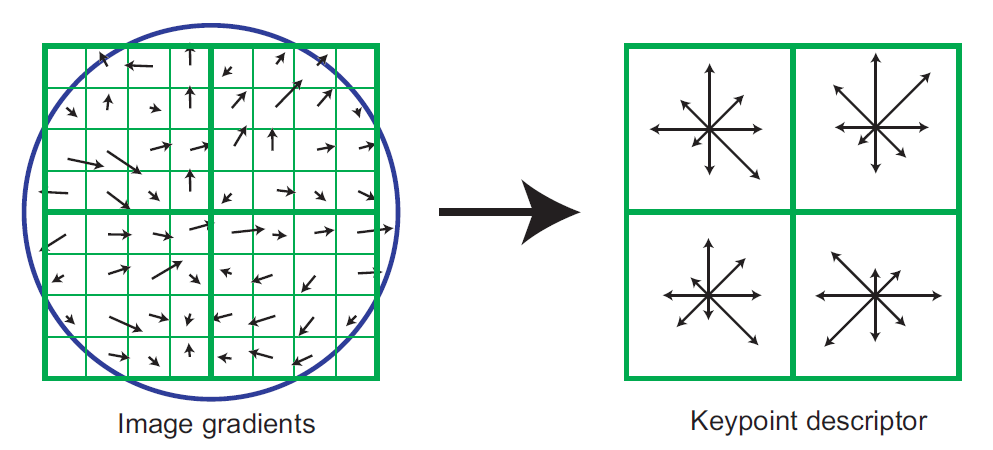 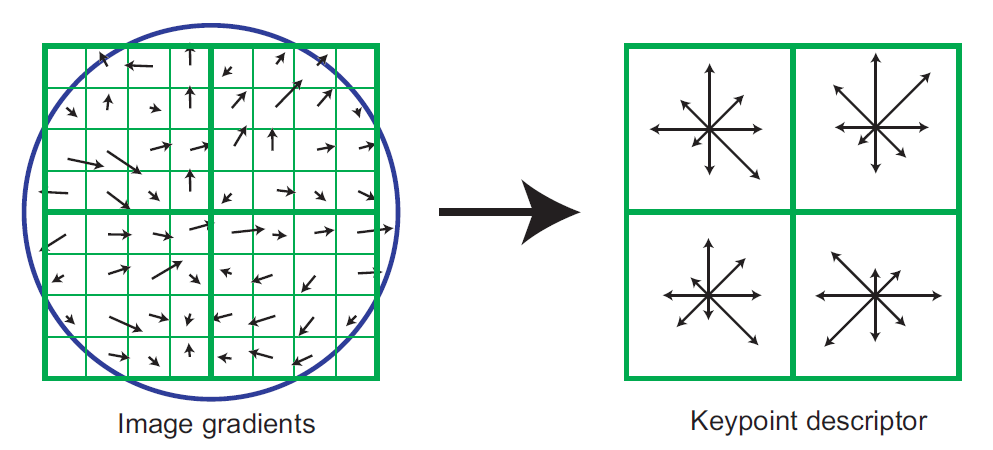 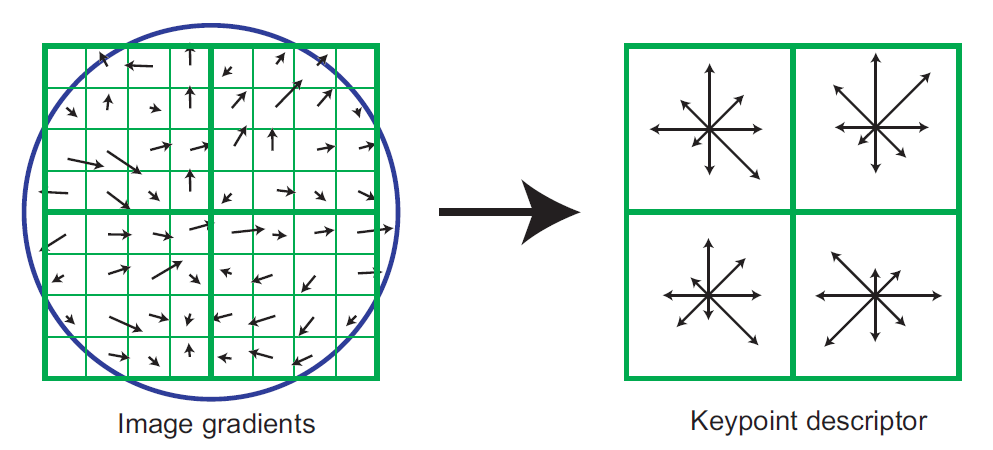 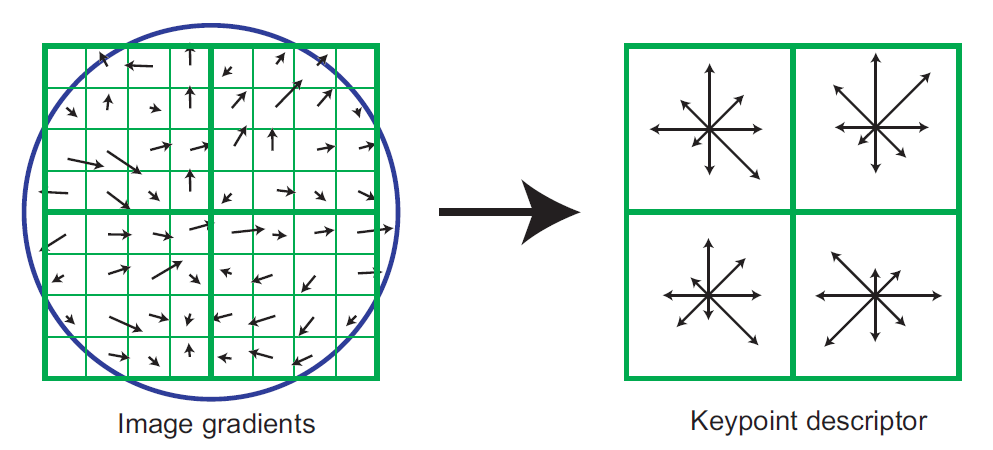 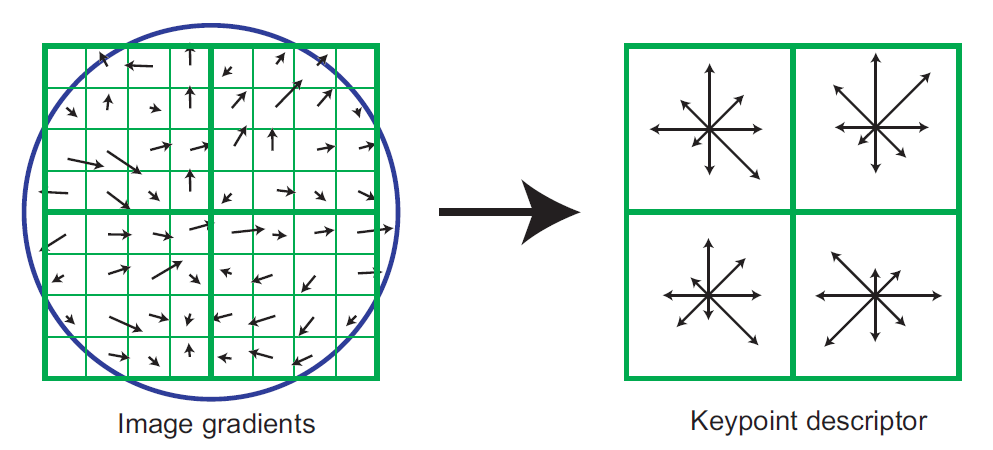 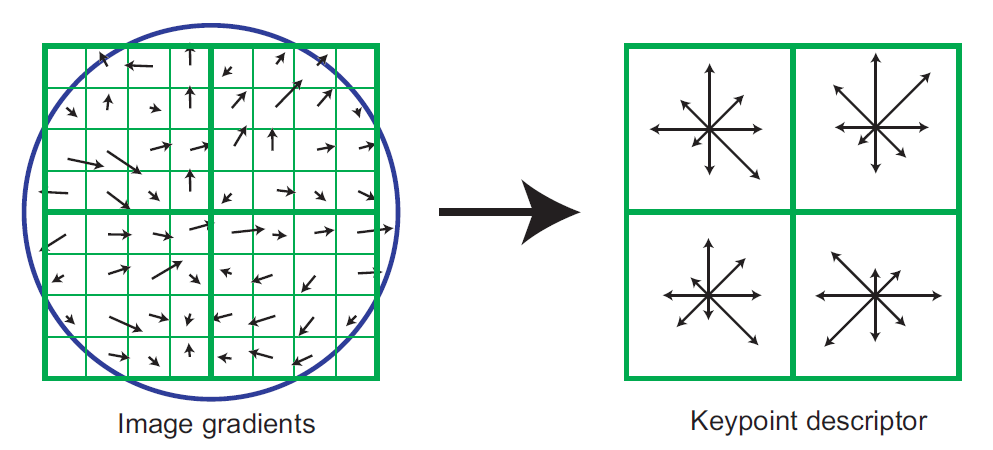 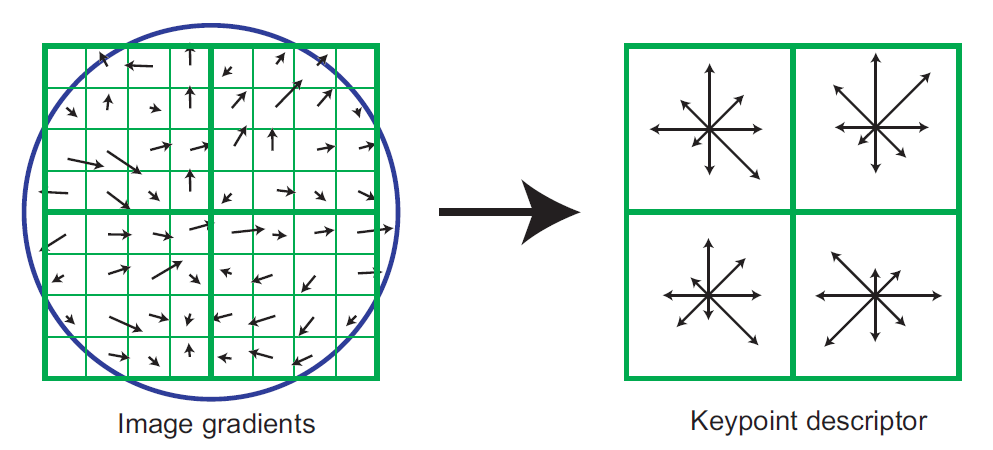 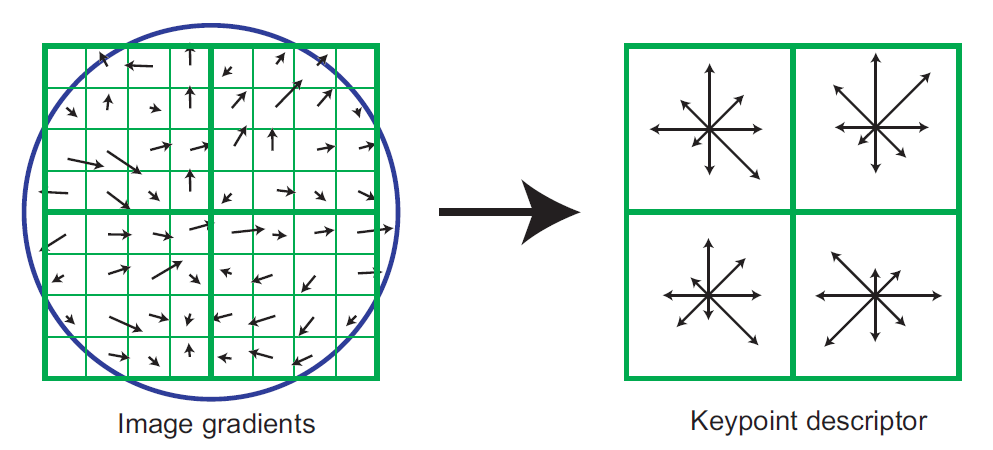 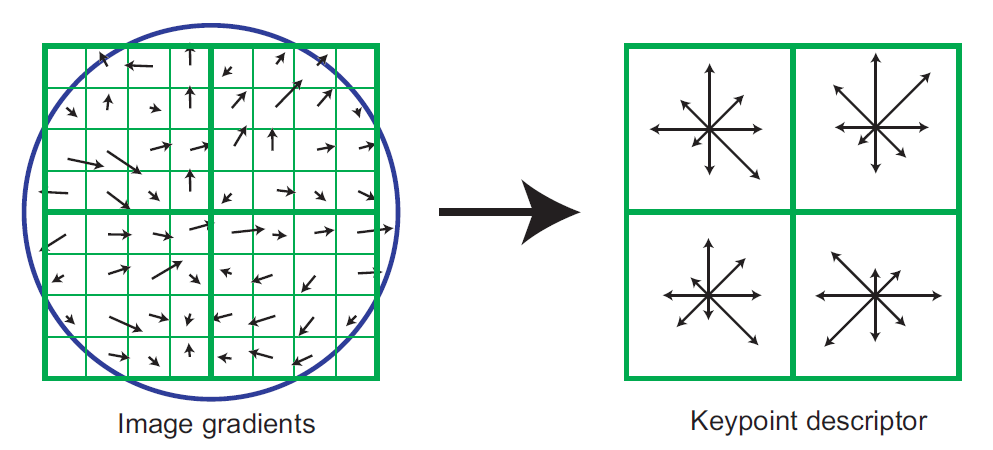 2005 HOG (histograms of oriented gradients)
Presence  >  Magnitude
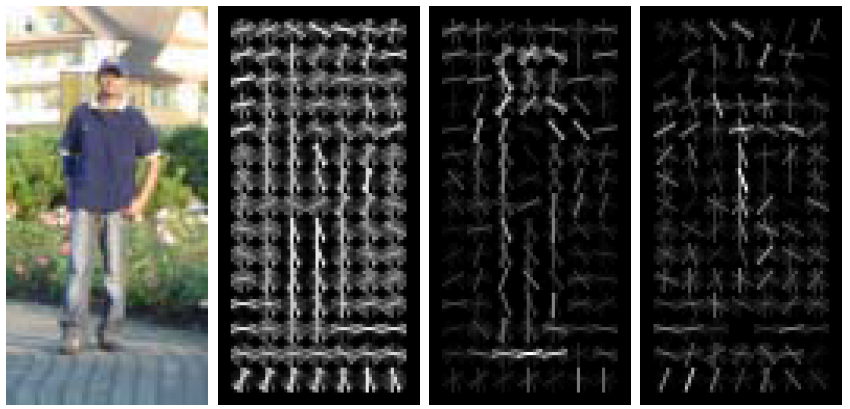 2005 HOG (histograms of oriented gradients)
For every candidate bounding box
Linear SVM
classifier
Non-maximal suppression
Compute HOG features
NMS
Why it worked
We can finally detect object boundaries in a reliable manner!
Hard negative mining
Computers are fast enough.
Why it failed
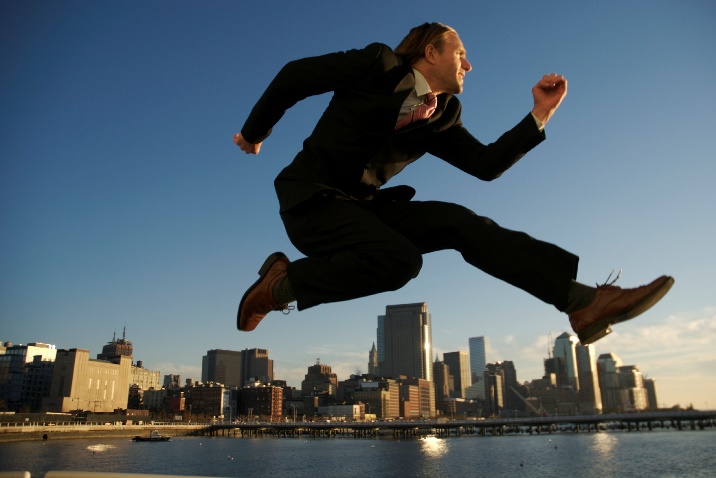 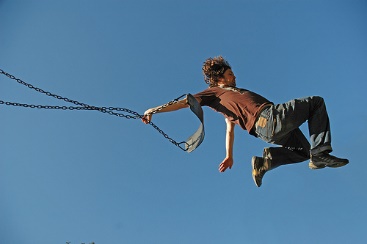 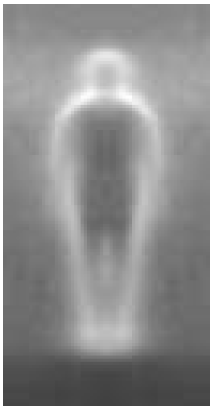 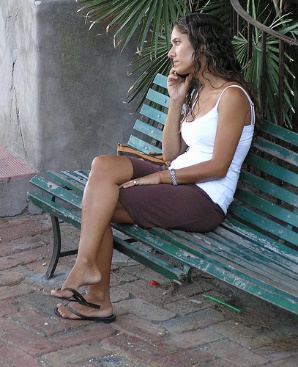 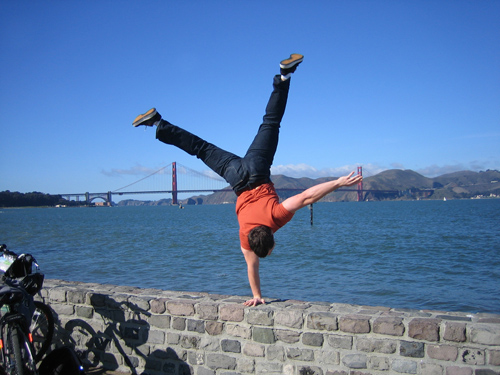 2006 Context
People don’t walk in the sky…
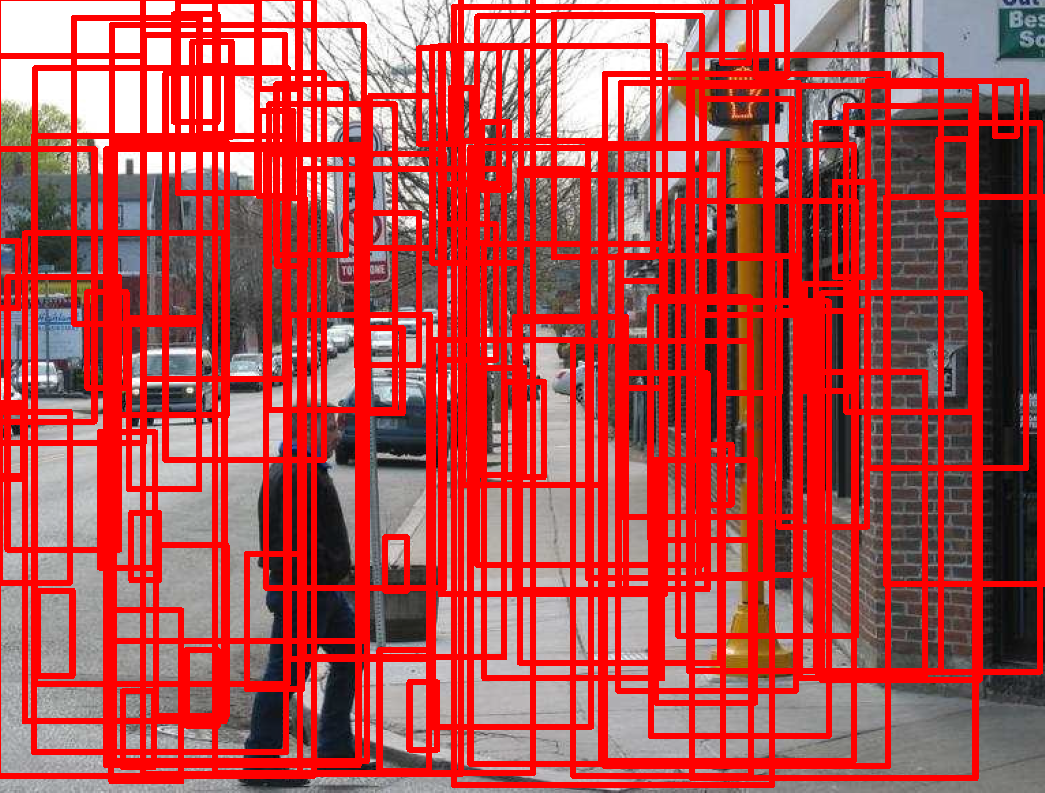 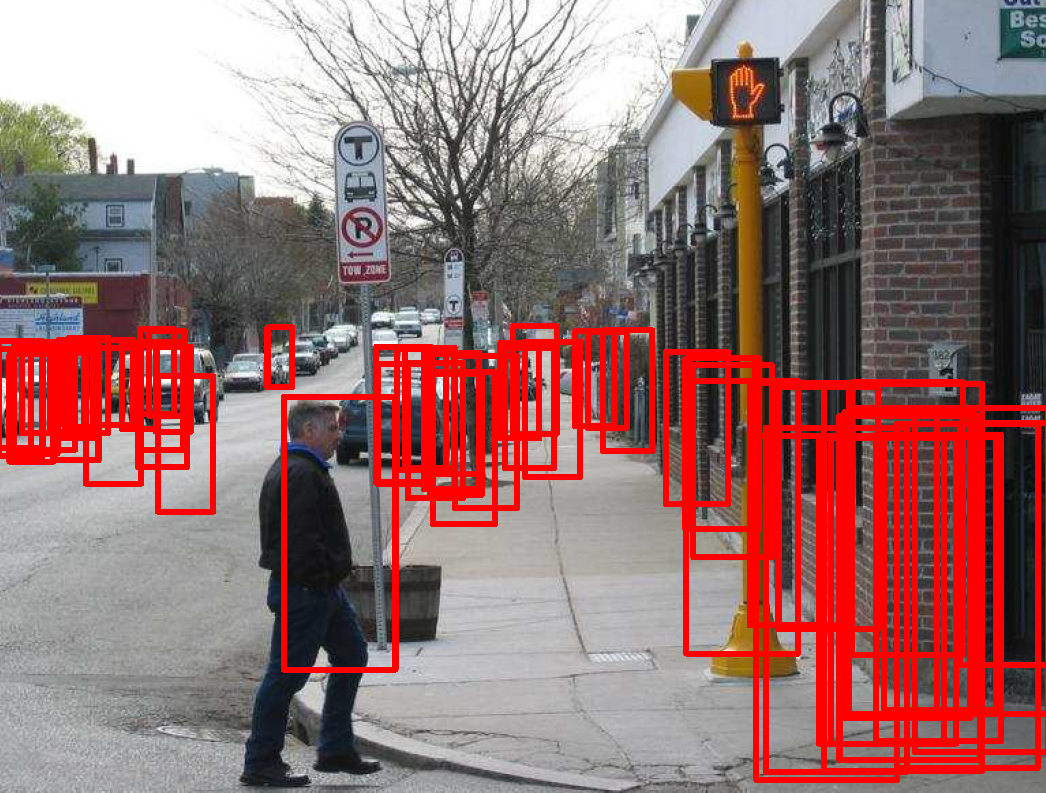 Putting Objects in Perspective, Hoiem, Efros, and Hebert, CVPR 2006.
Why it worked
Our world is not random

Some contextual cues may be reliably found
Why it failed
Many contextual cues are hard to detect

We need more data

Doesn’t help with false negatives
2004-2006 Caltech 101 and 256
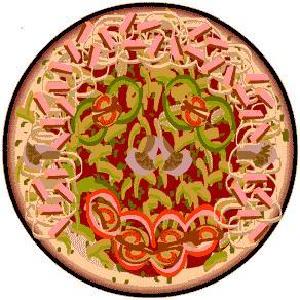 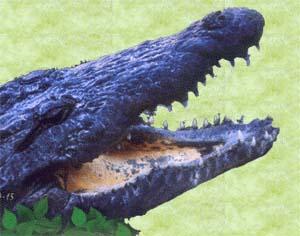 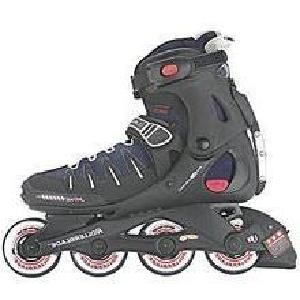 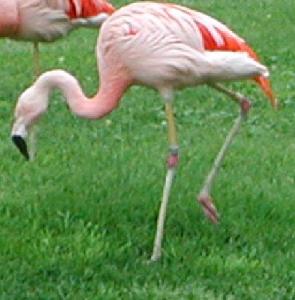 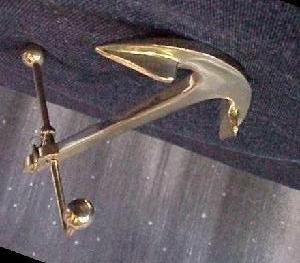 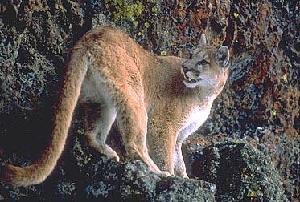 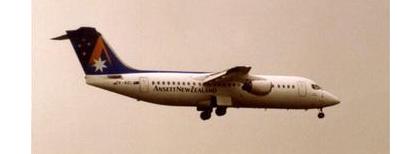 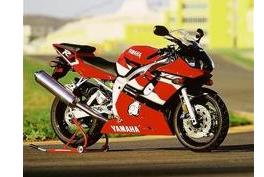 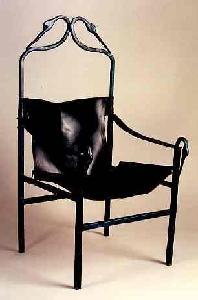 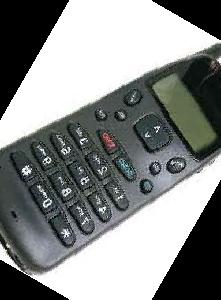 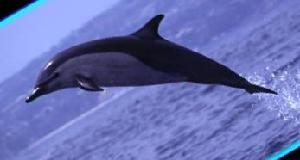 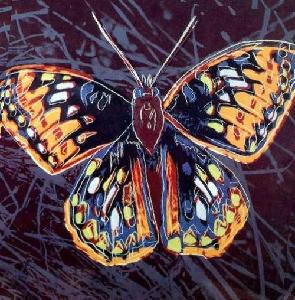 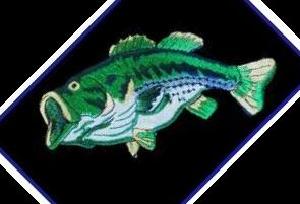 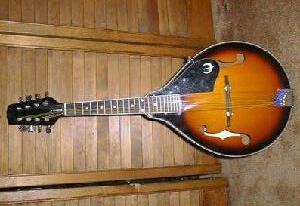 2006
15-30 training images, up to ~70% accuracy.
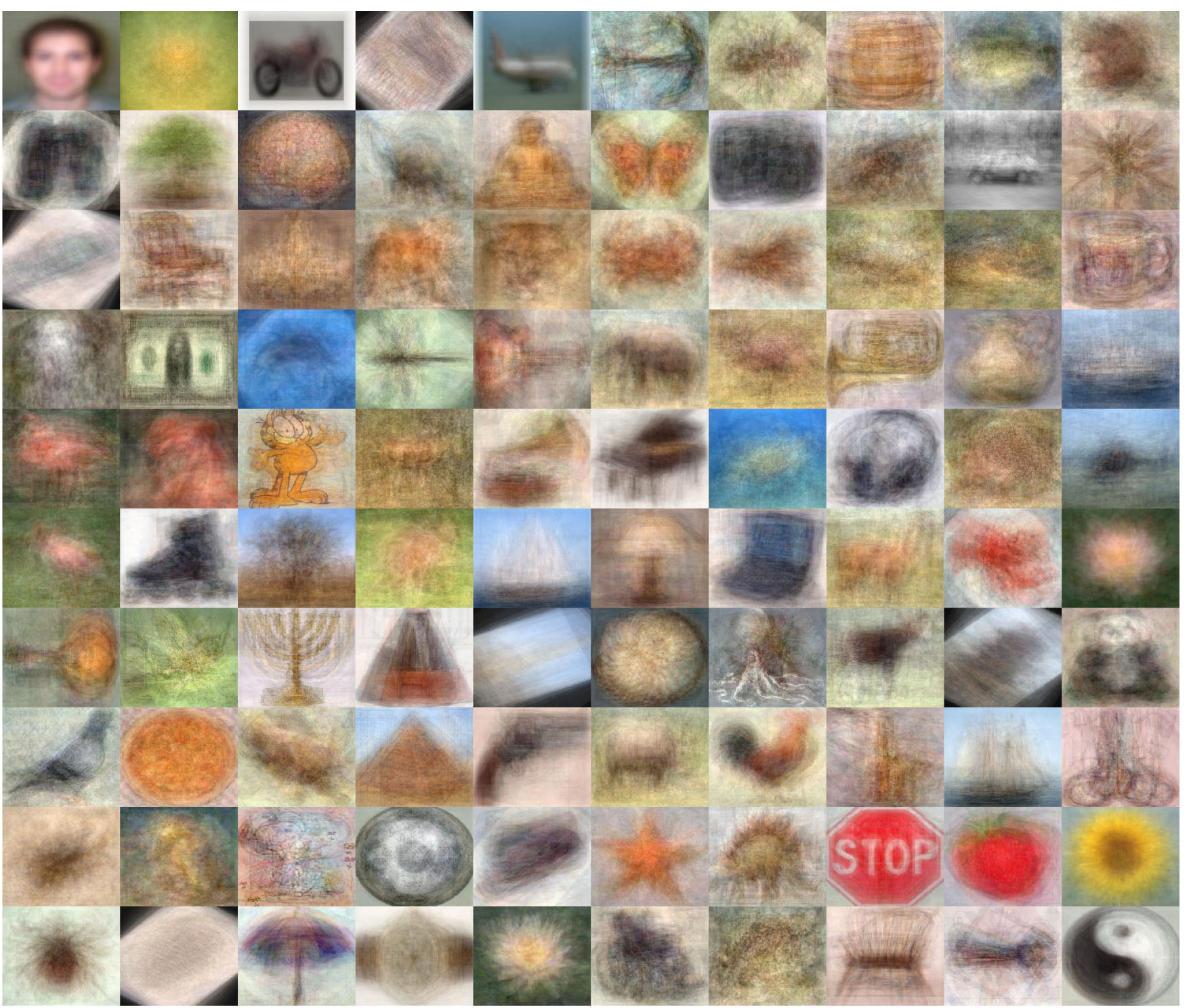 Antonio Torralba
2007 PASCAL VOC
20 classes
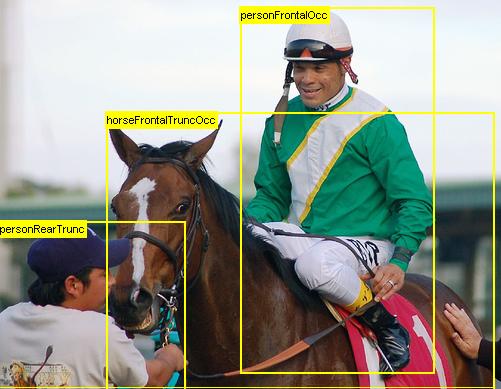 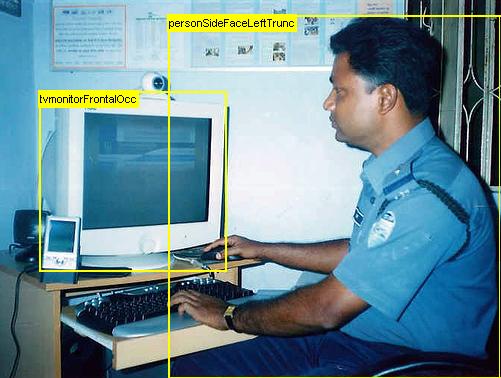 The PASCAL Visual Object Classes (VOC) Challenge, Everingham, Van Gool, Williams, Winn and Zisserman, IJCV, 2010
2009 Caltech Pedestrian
1 class, lots of instances.
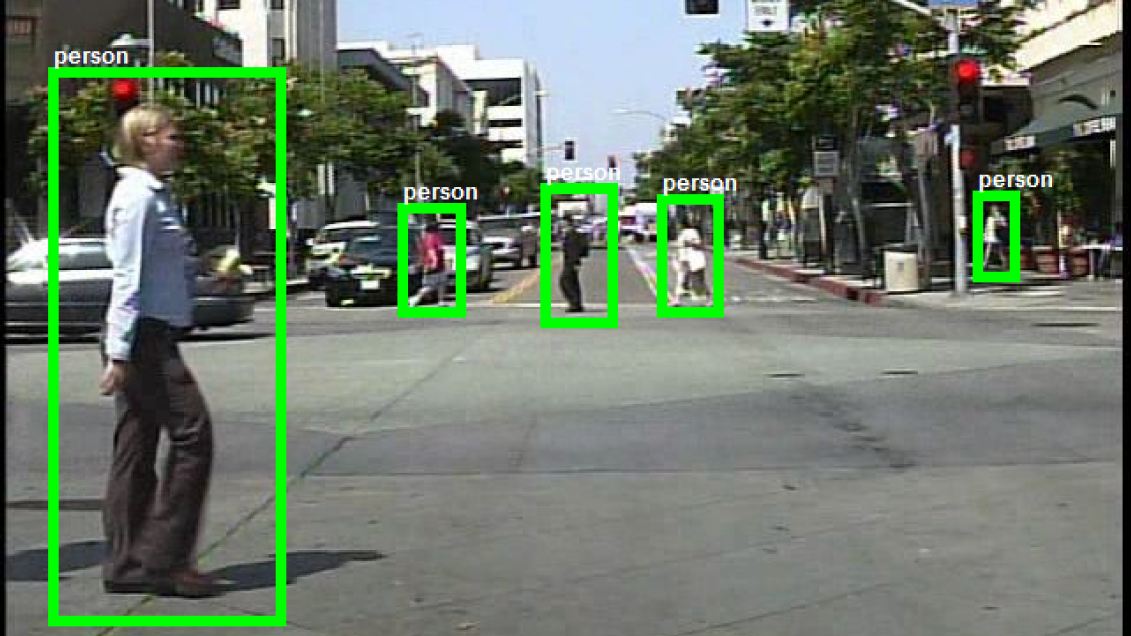 Pedestrian Detection: An Evaluation of the State of the Art, Dollár, Wojek, Schiele and Perona, PAMI, 2012
2009 ImageNet
22K categories, 14M images
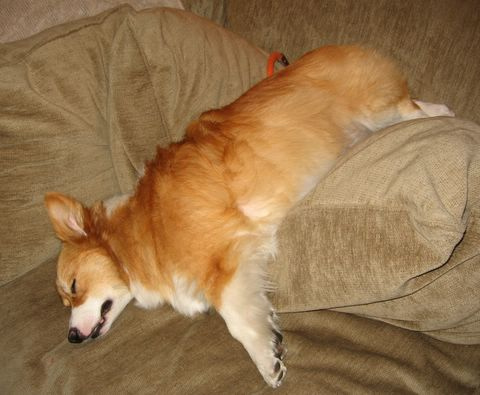 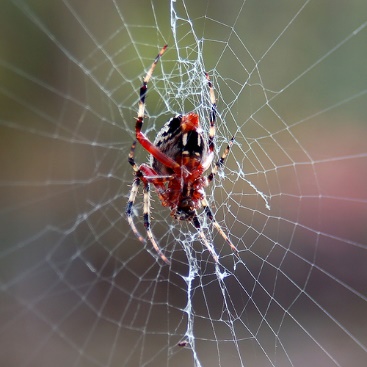 Orb weaving spider
Corgi
ImageNet: A Large-Scale Hierarchical Image Database, Deng, Dong, Socher, Li, Li and Fei-Fei, CVPR, 2009
2010 SUN
908 scene categories
Beer garden
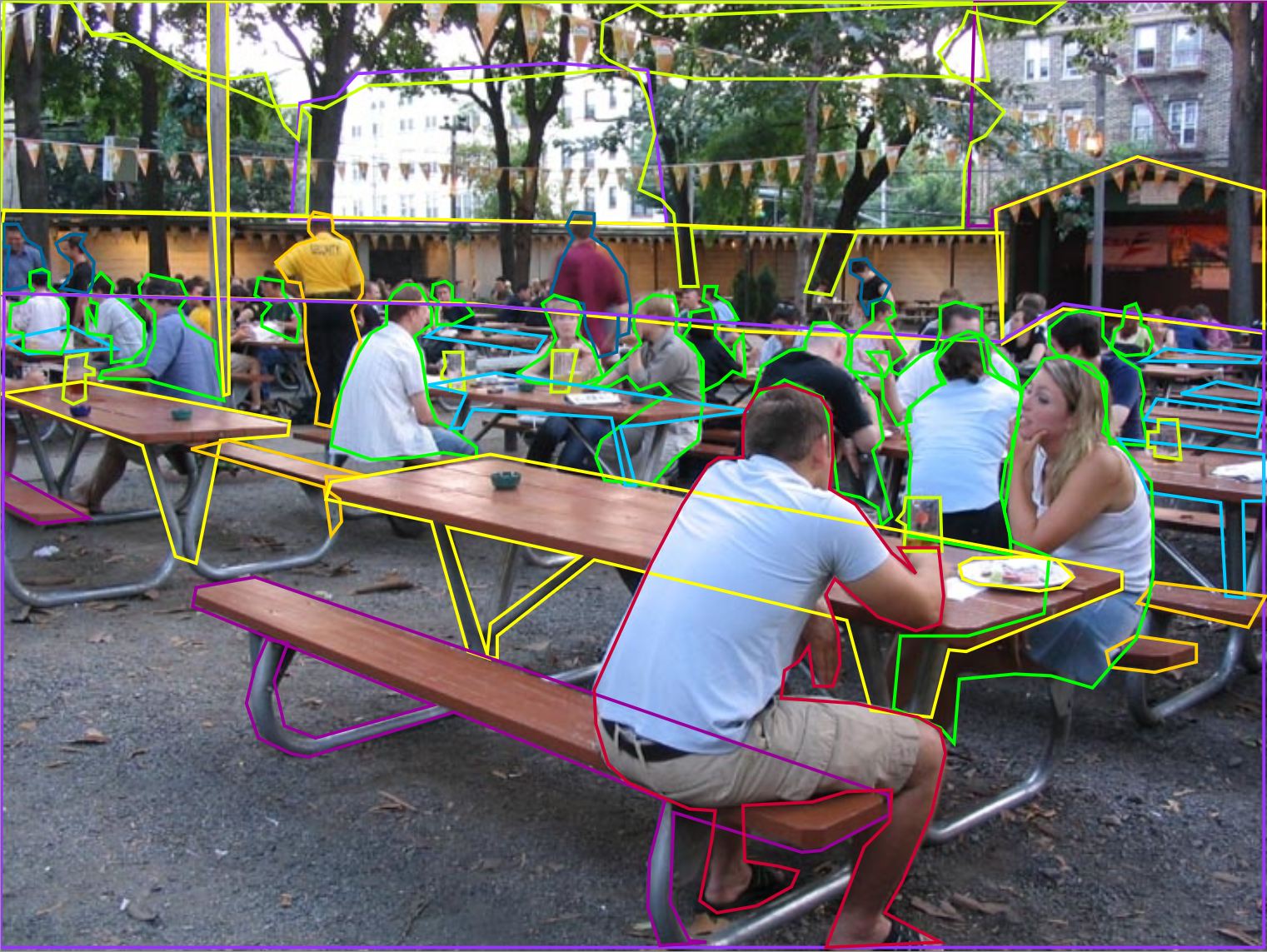 SUN Database: Large-scale Scene Recognition from Abbey to ZooXiao, Hays, Ehinger, Oliva, and Torralba, CVPR, 2010.
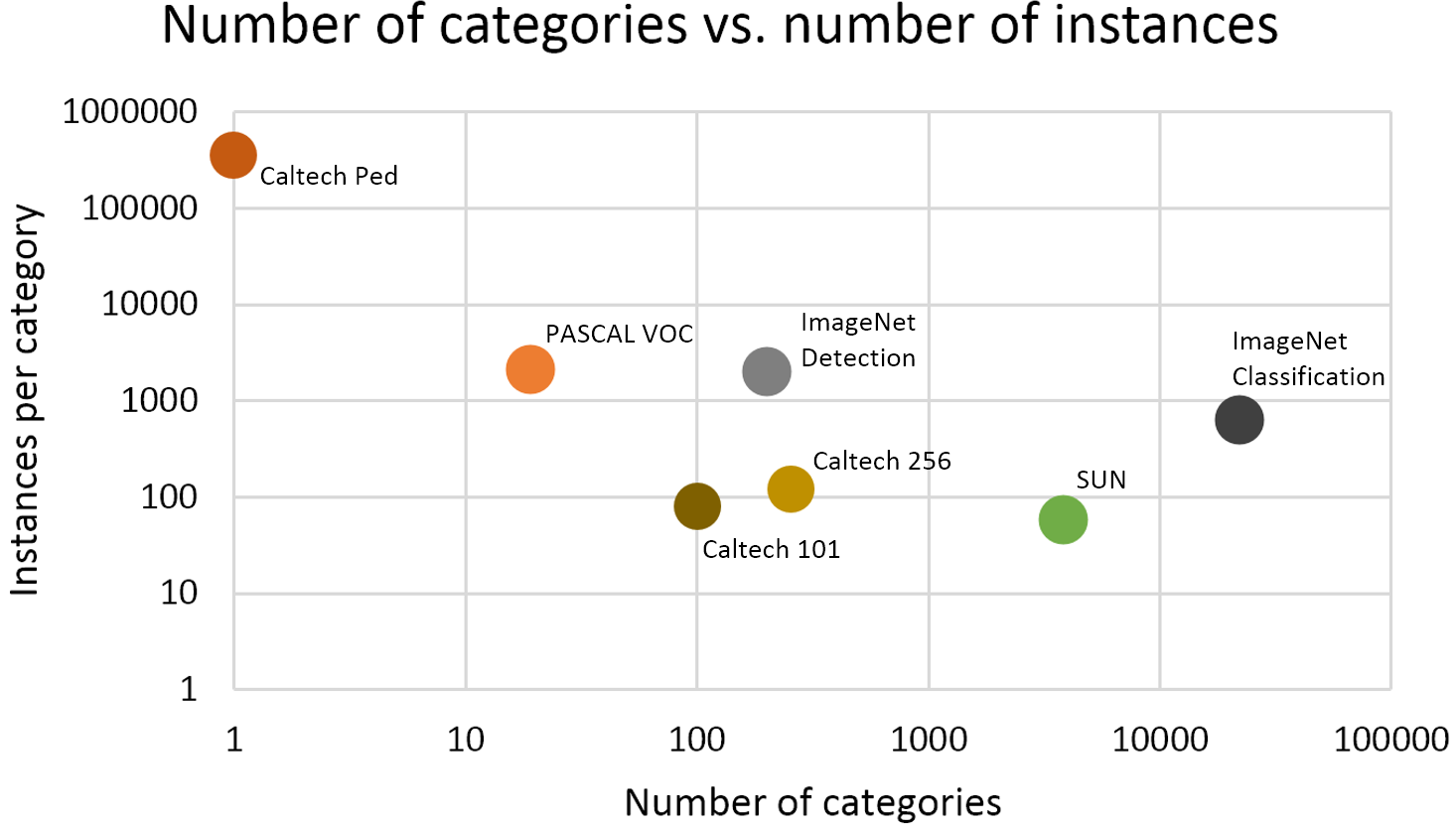 Why it failed
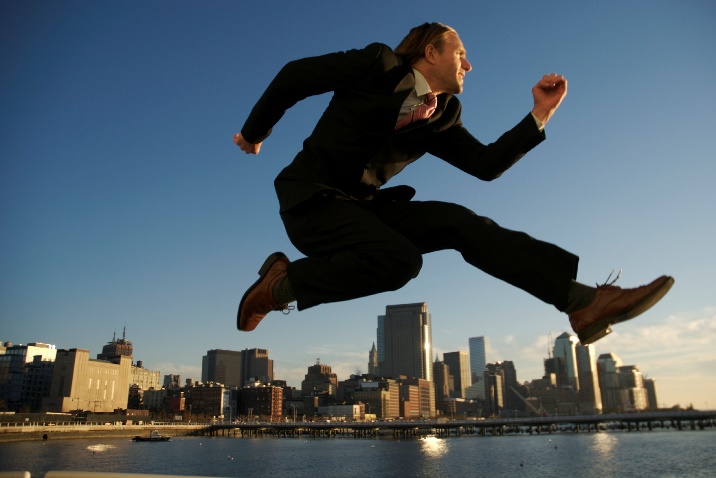 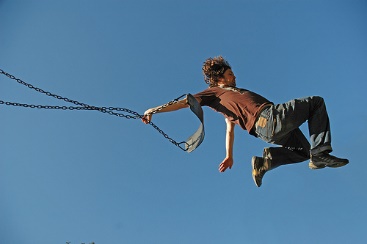 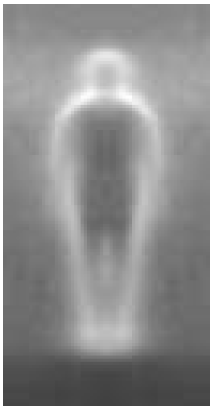 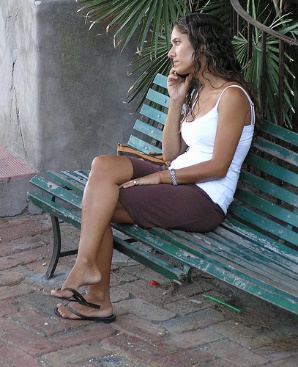 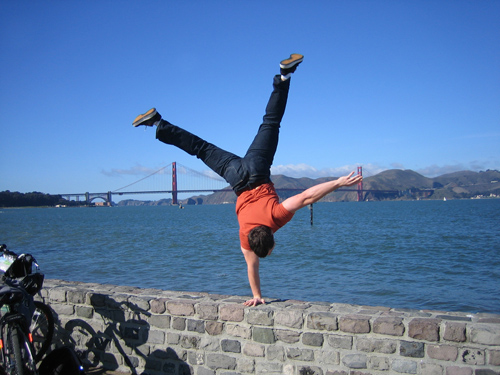 2008 DPM (Deformable parts model)
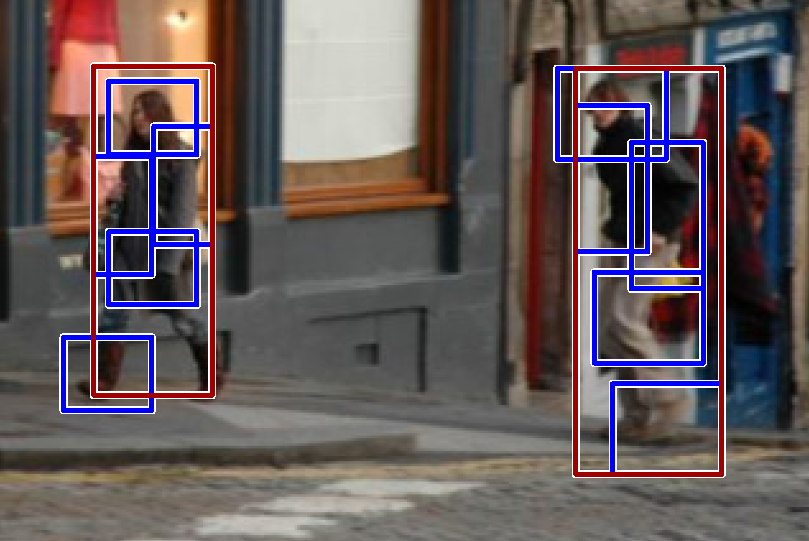 Object Detection with Discriminatively Trained Part Based Model, Felzenszwalb, Girshick, McAllester and Ramanan, PAMI, 2010
2008 DPM (Deformable parts model)
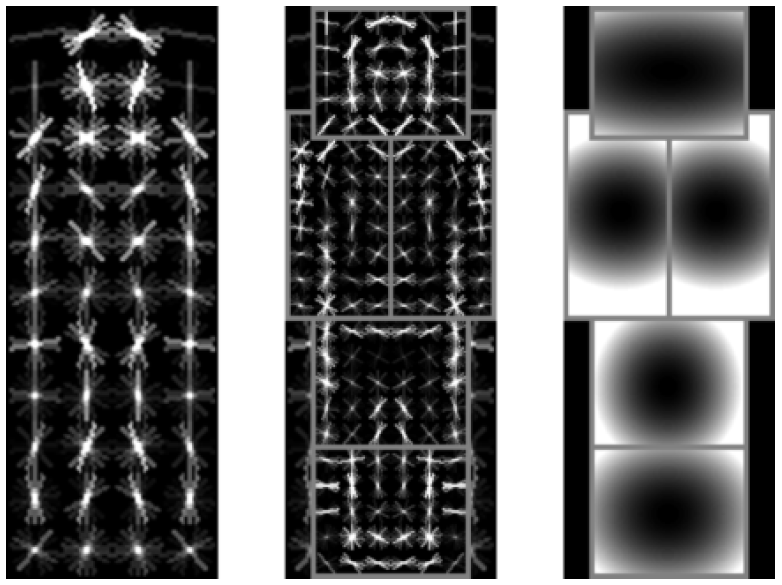 Object Detection with Discriminatively Trained Part Based Model, Felzenszwalb, Girshick, McAllester and Ramanan, PAMI, 2010
Star-structure
Computationally efficient (distance transform)
Distance transforms of sampled functions, Felzenszwalb and Huttenlocher, Cornell University CIS, Tech. Rep. 2004.
Multiple components
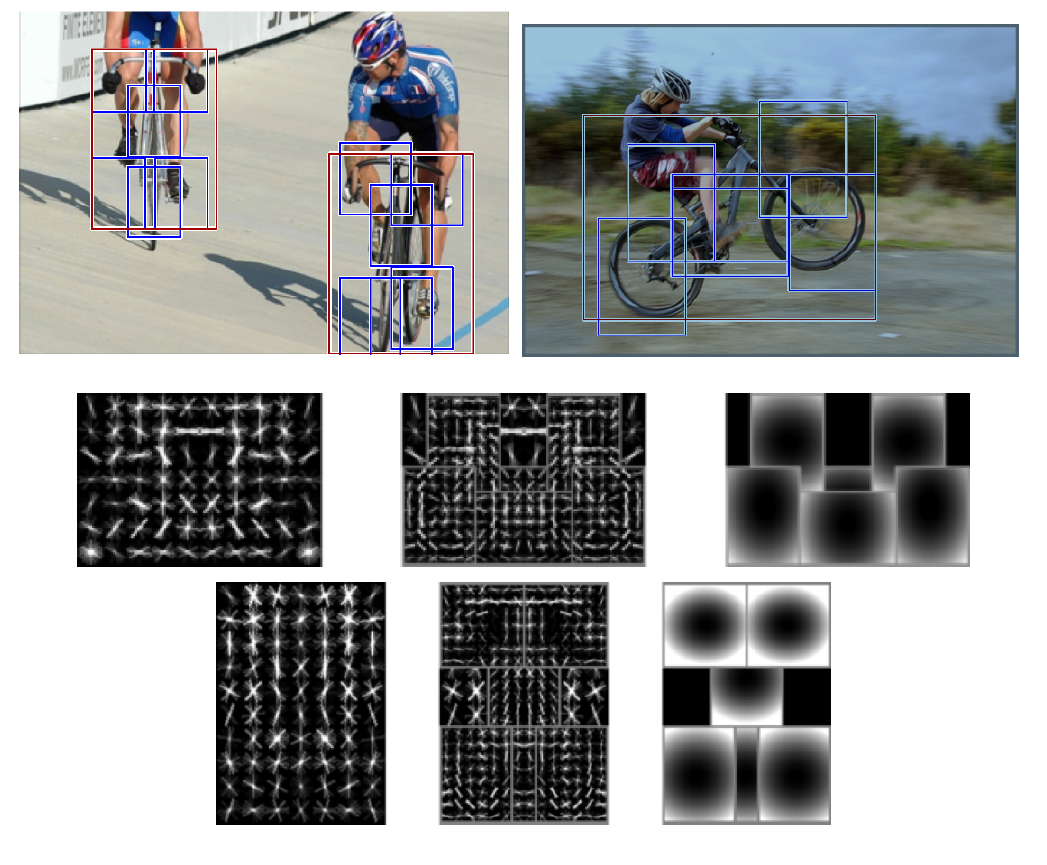 Why it worked
Multiple components
Deformable parts?
Hard negative mining
Good balance
"How important are 'Deformable Parts' in the Deformable Parts Model?“, Divvala, Efros, and Hebert, Parts and Attributes Workshop, ECCV, 2012
Why it failed…
Human debugging
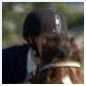 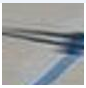 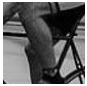 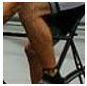 Is it a head, torso, arm, leg, foot, hand, or nothing?
Leg
Head
Nothing
Low resolution 20x20 pixels
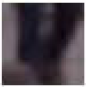 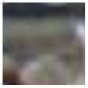 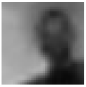 Head
?
Feet
Finding the Weakest Link in Person Detectors, 
Parikh and Zitnick, CVPR 2011.
Part detections
Arm
Torso
Head
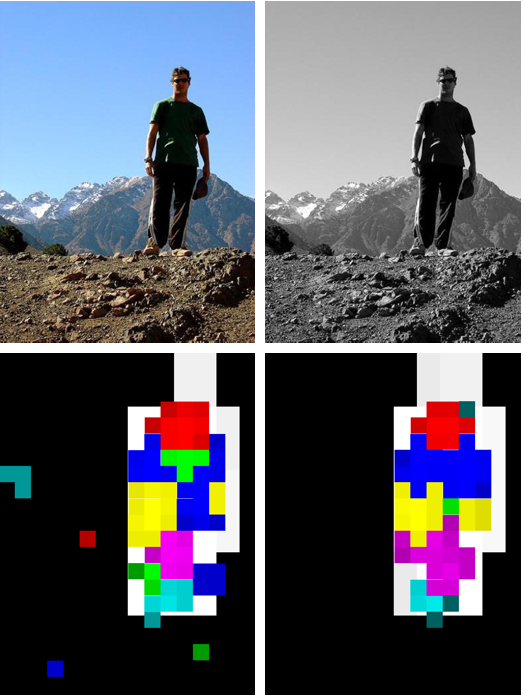 Hand
Foot
Leg
Person
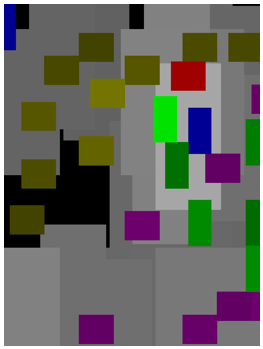 Machine
Humans
Part detections
Arm
Torso
Head
Hand
Foot
Leg
Person
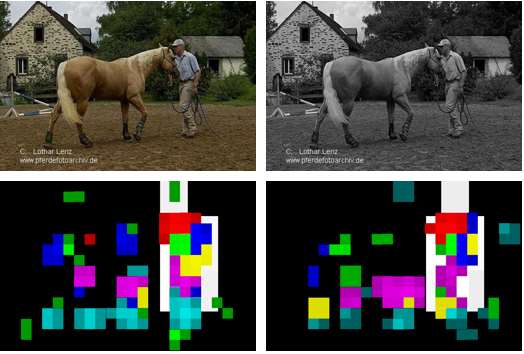 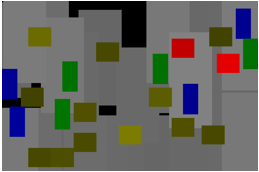 Machine
Humans
Part detections
Arm
Torso
Head
Hand
Foot
Leg
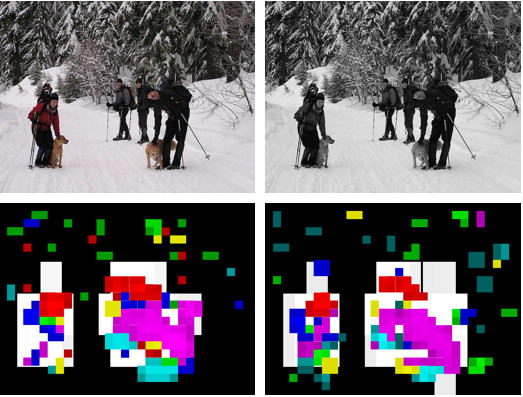 Person
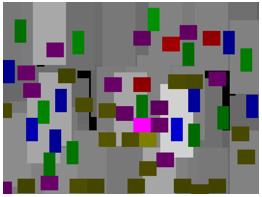 Machine
Humans
AP results
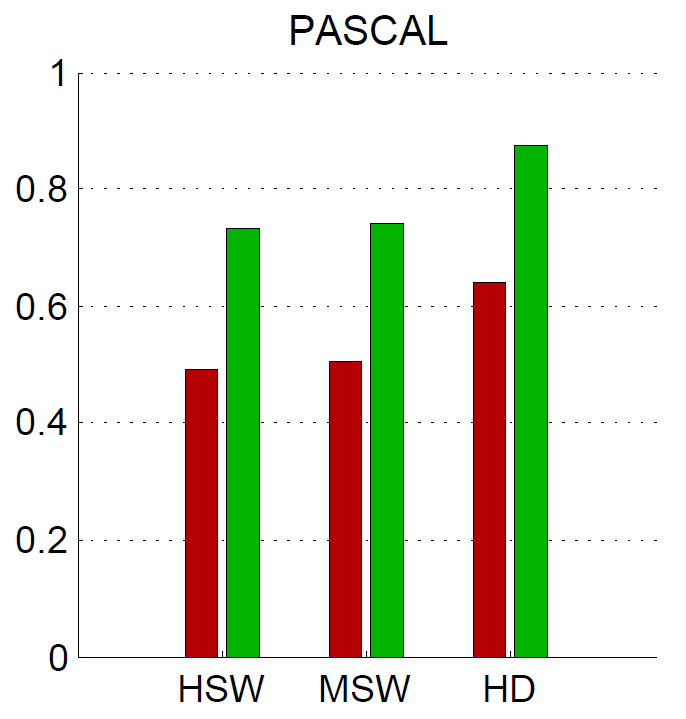 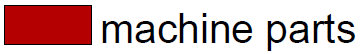 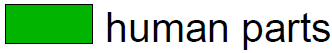 Finding the Weakest Link in Person Detectors, 
Parikh and Zitnick, CVPR 2011.
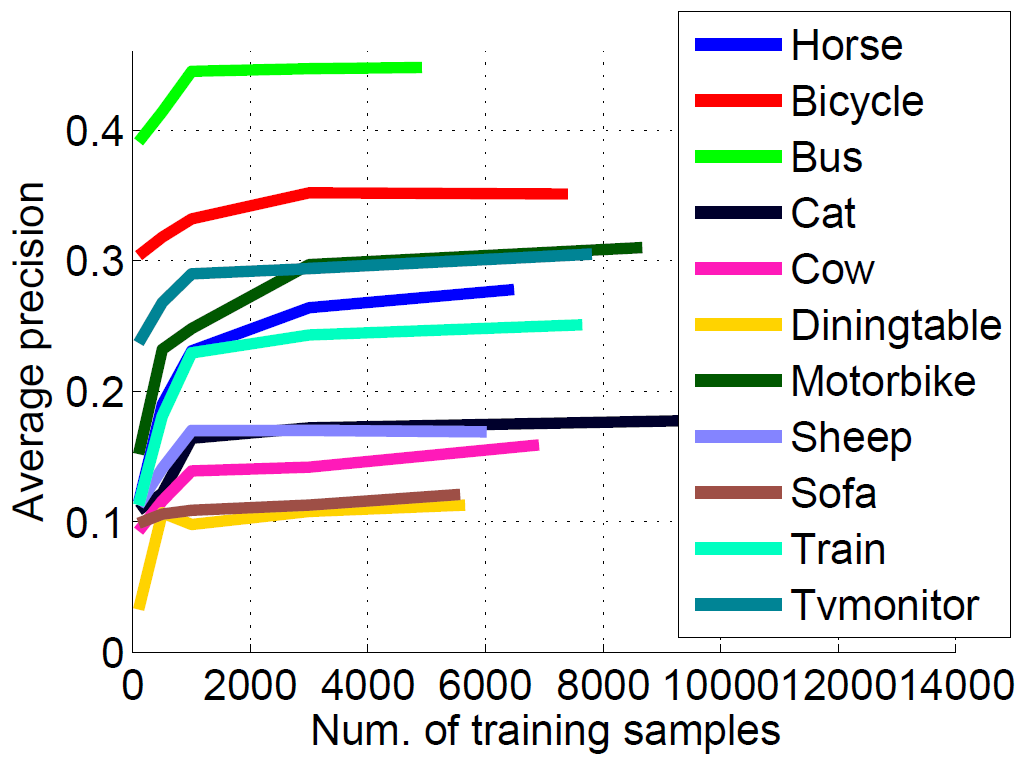 Do We Need More Training Data or Better Models for Object Detection? Zhu, Vondrick, Ramanan, Fowlkes, BMVC 2012.
DPM
Limited capacity classifier
Pooling
SVM
Something new?
HOG
Low-level features
Image
Images
2009
2012
30K
14M
ImageNet
[Speaker Notes: Caltech 256 : 30607 images (173)
ImageNet: 14,197,122 images (3741)]
Categories
2009
2012
256
22K
ImageNet
[Speaker Notes: Caltech 256 : 256 categories (16)
ImageNet: 22000 categories (148)]
Algorithms
2012
Dense
Dense
Dense
Convolution
2009
Convolution
Pooling
Convolution
SVM
Convolution
HOG
Convolution
Image
Image
[Speaker Notes: Caltech 256 : 256 categories (16)
ImageNet: 22000 categories (148)]
Data
GPUs
Deep Learning
+
?
2012 ImageNet 1K (Fall 2012)
2012 ImageNet 1K (Fall 2012)
2012 DNNs (deep neural networks)
Image
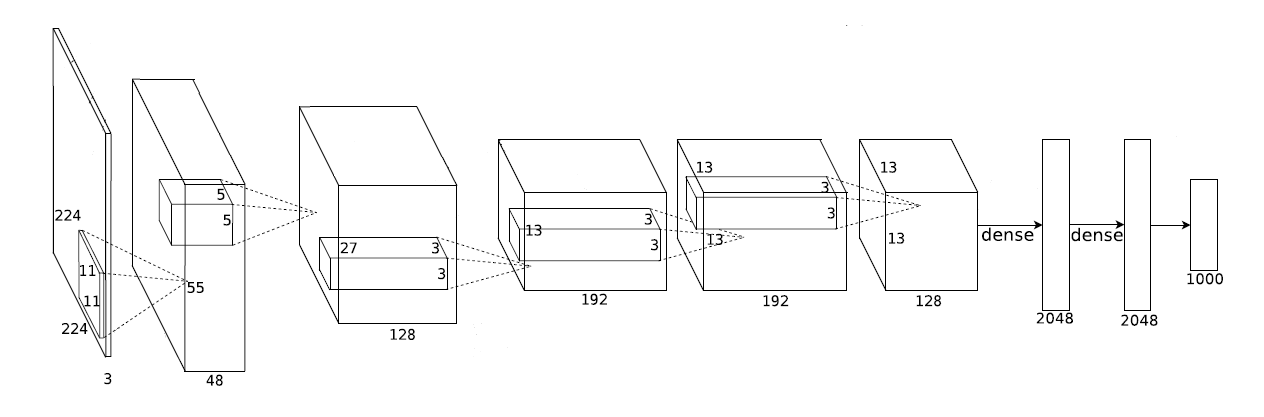 Output
90% parameters
Imagenet Classification with Deep Convolutional Neural Networks, Krizhevsky, Sutskever, and Hinton, NIPS 2012
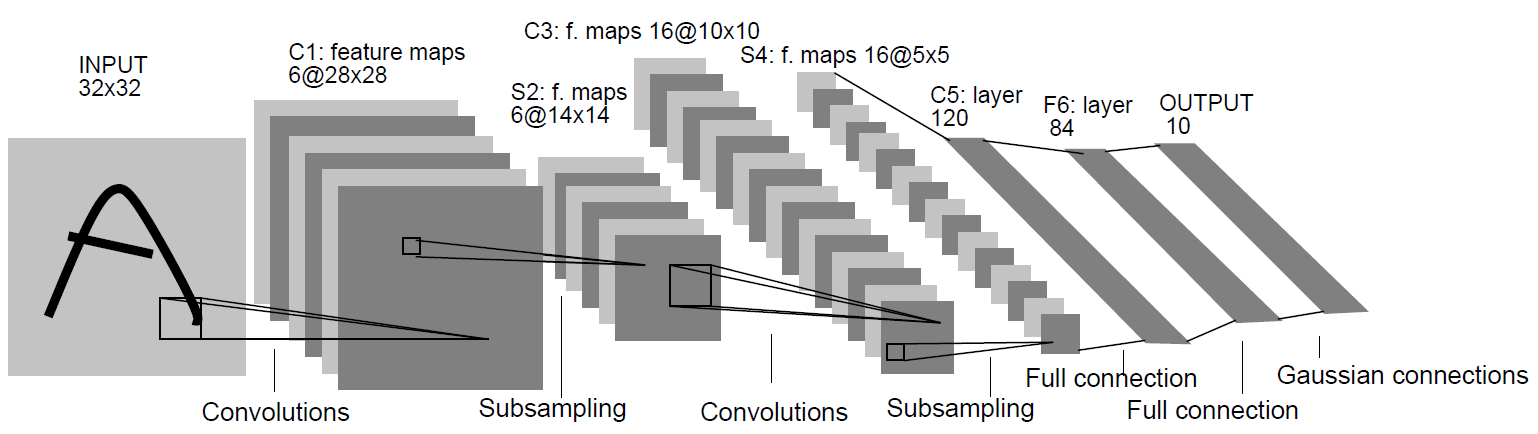 GPUs
+
Data*
Gradient-Based Learning Applied to Document Recognition, LeCun, Bottou, Bengio and Haffner, Proc. of the IEEE, 1998
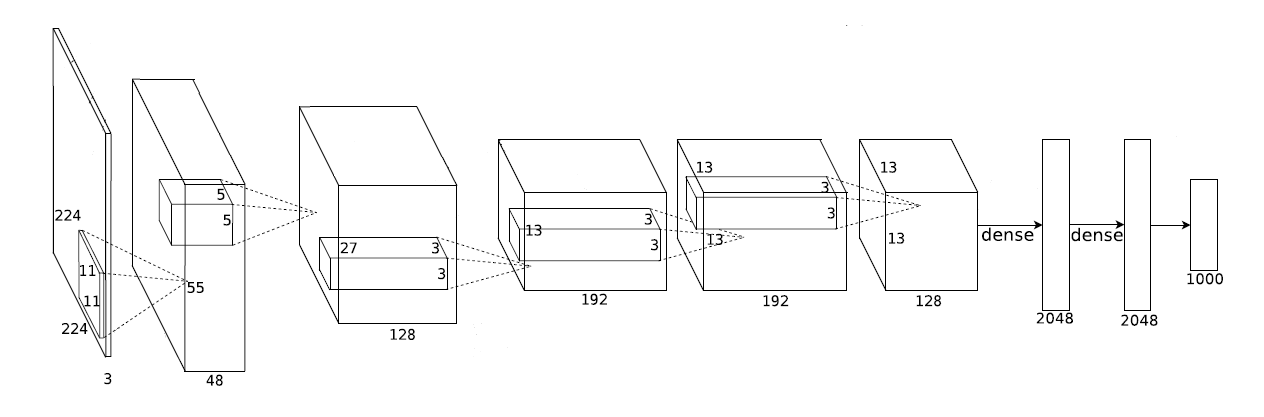 Imagenet Classification with Deep Convolutional Neural Networks, Krizhevsky, Sutskever, and Hinton, NIPS 2012
* Rectified activations and dropout
2014 DNN vs. Detection
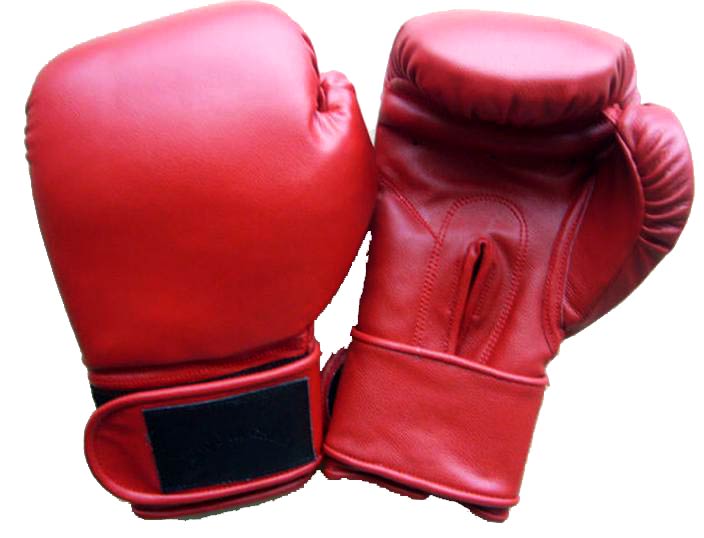 Aspect ratios?
DNNs are slow… (relatively)
224 x 224
Finding object candidates
Use low-level cues…
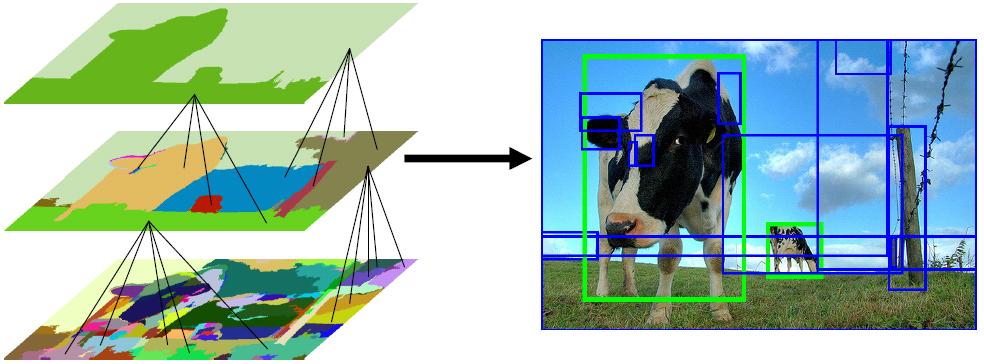 Segmentation As Selective Search for Object Recognition,
van de Sande, Uijlings, Gevers, Smeulders, ICCV 2011
Object detection
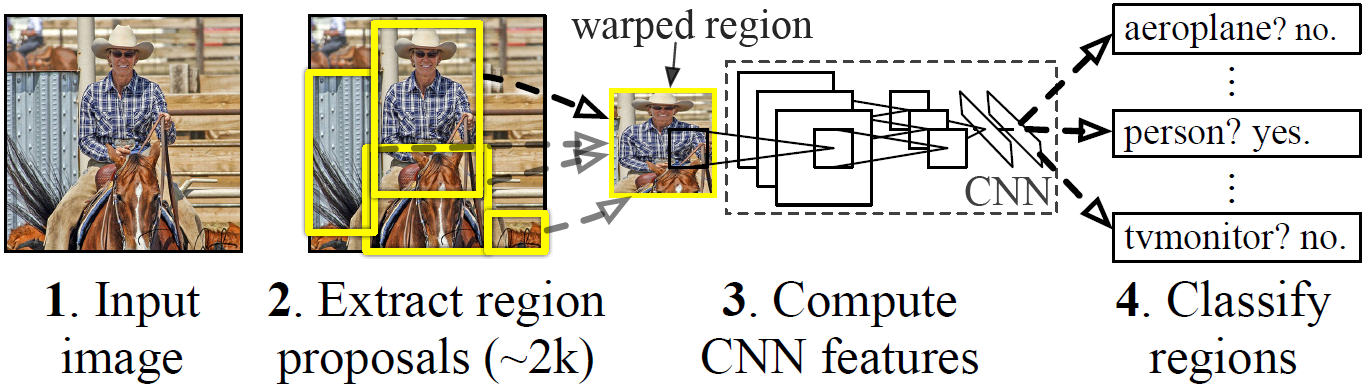 1. Input image
2. Extract region 
proposals (~2k)
3. Compute CNN features
4. Classify regions
Rich Feature Hierarchies for Accurate Object Detection and Semantic Segmentation, Girshick, Donahue, Darrell, Malik, CVPR 2014.
Online classification demo:
http://decaf.berkeleyvision.org/
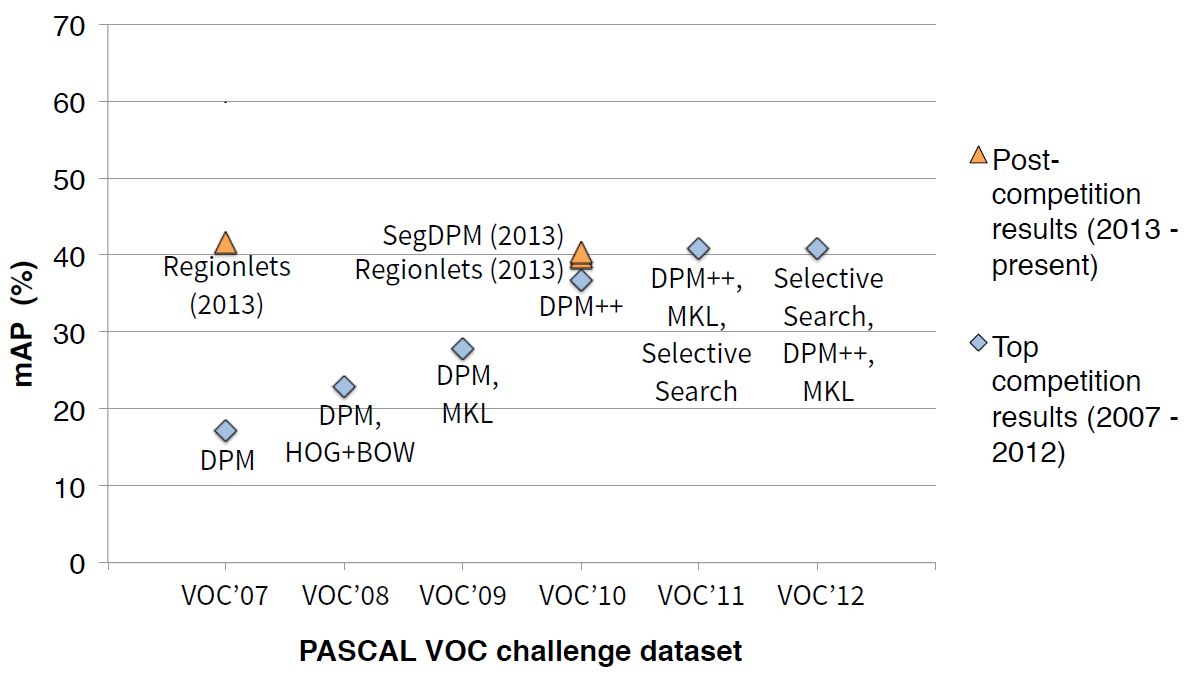 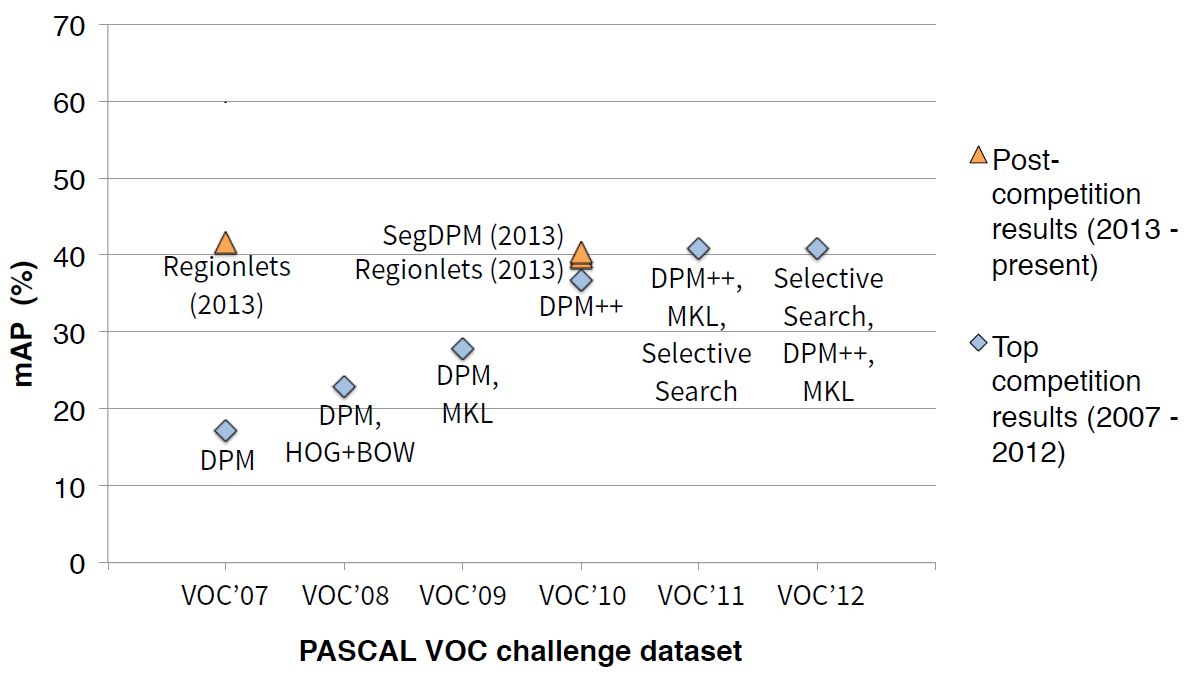 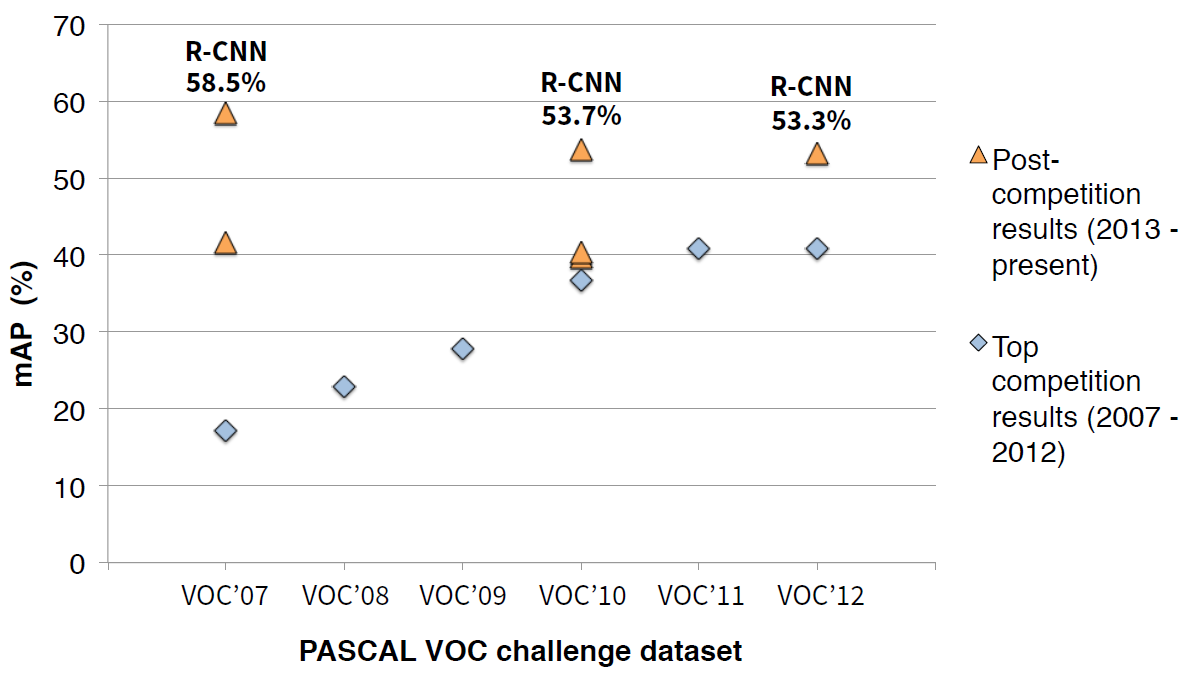 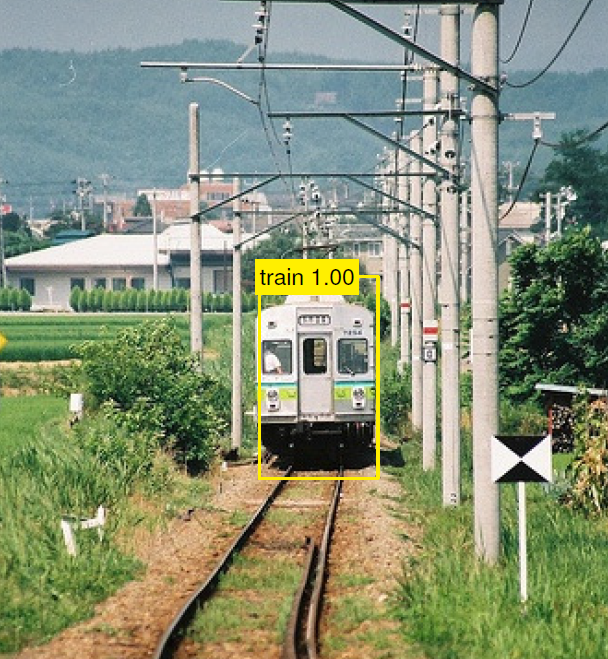 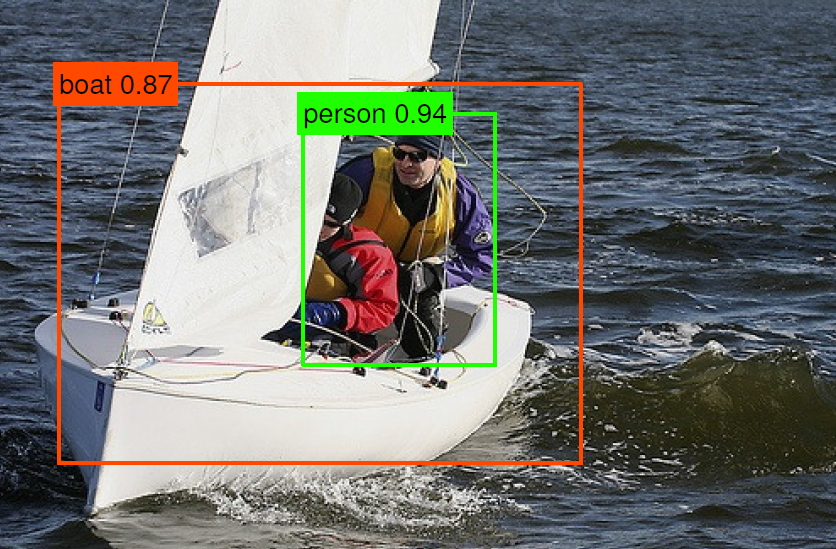 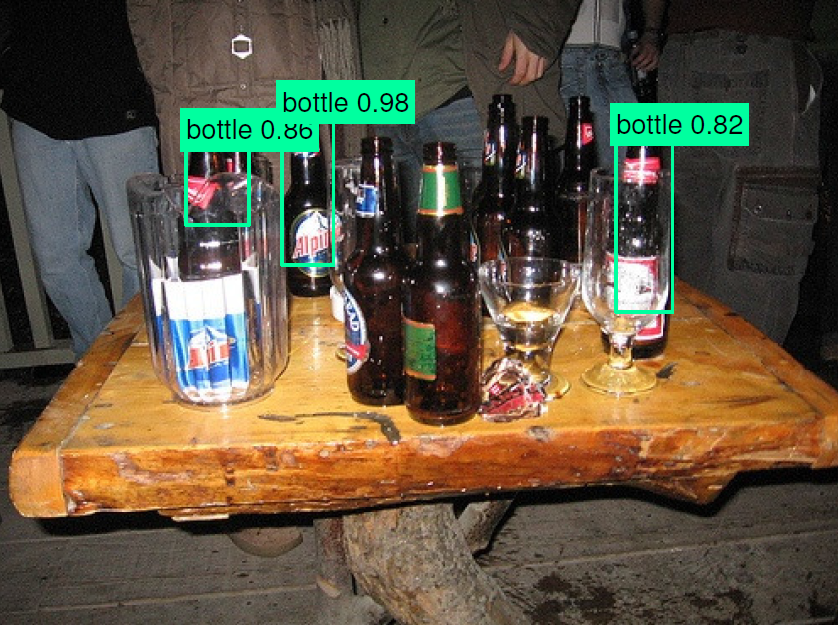 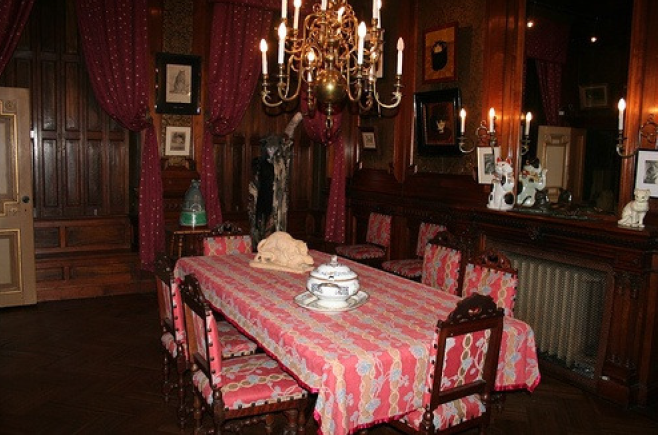 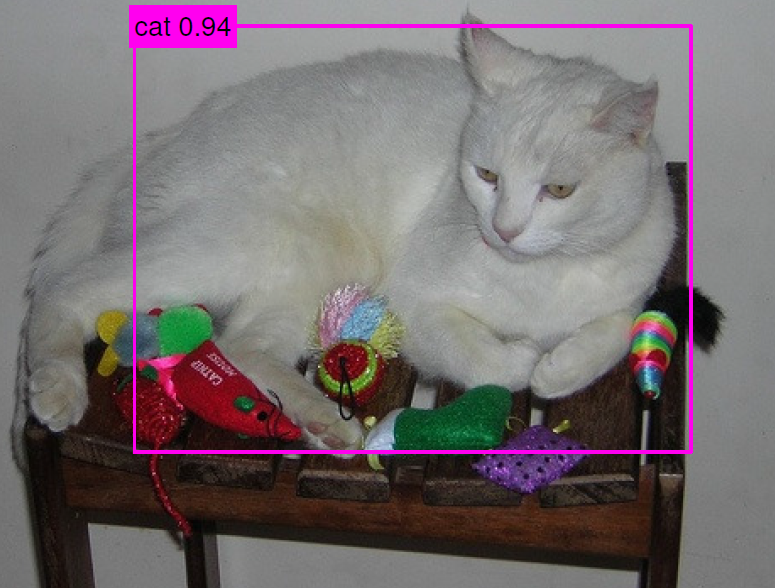 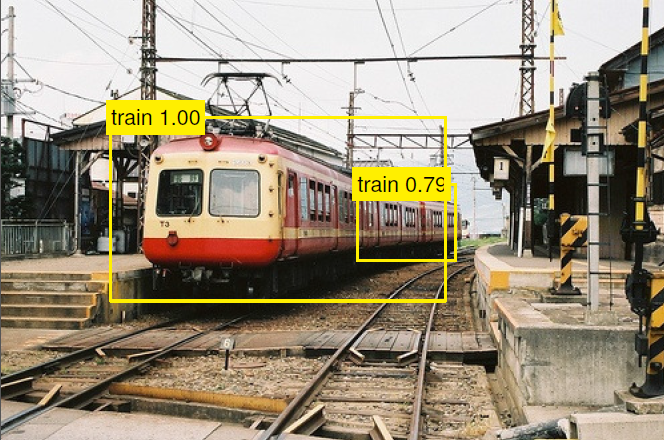 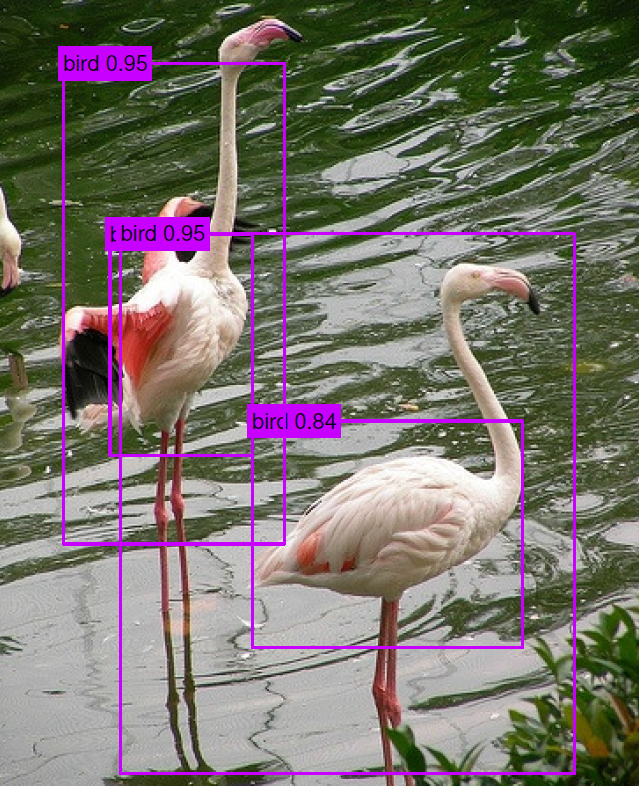 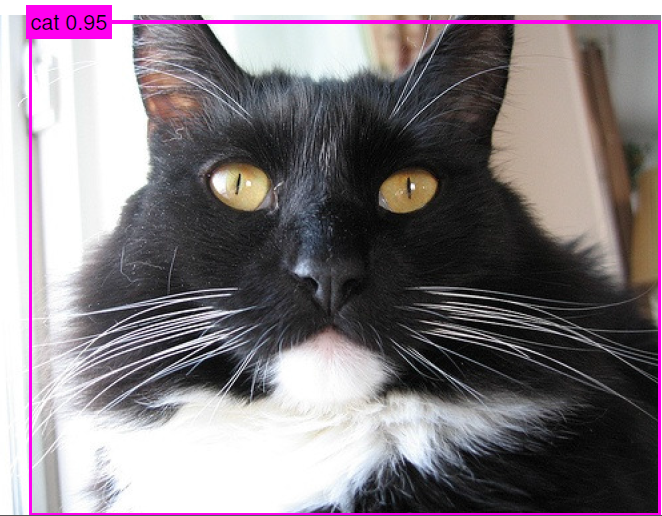 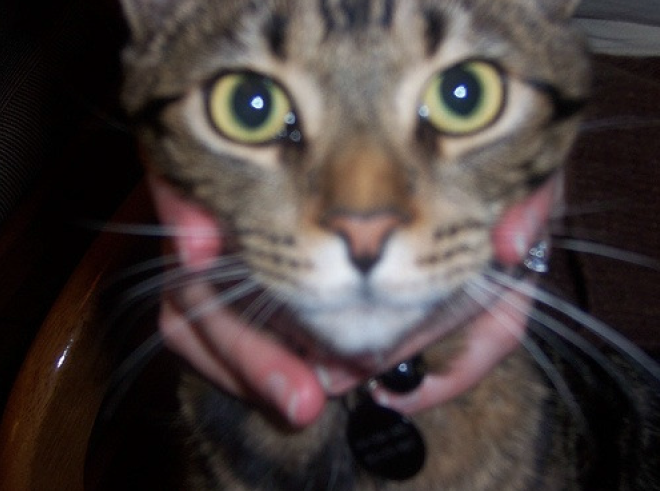 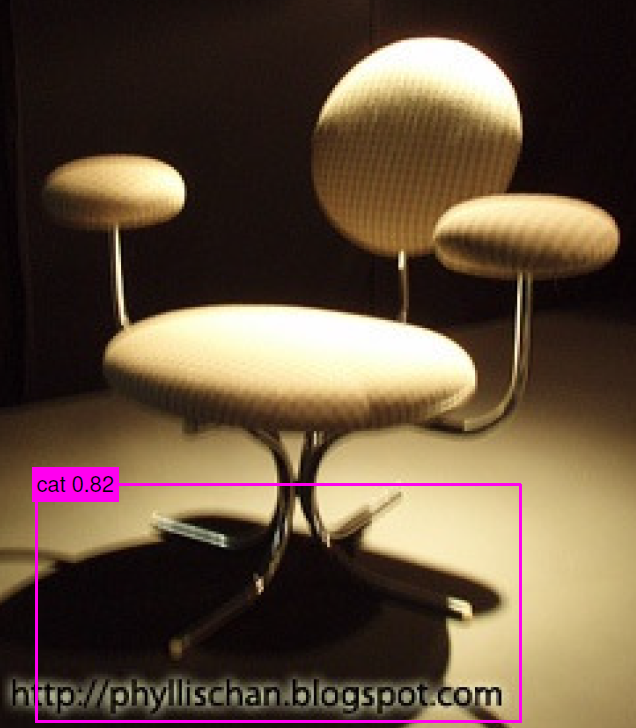 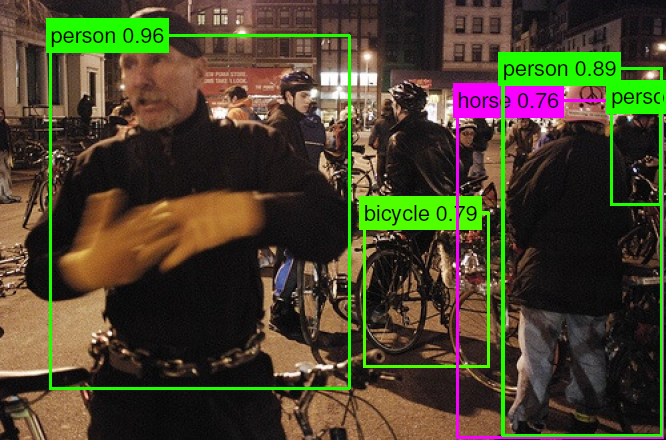 ImageNet (200 categories)
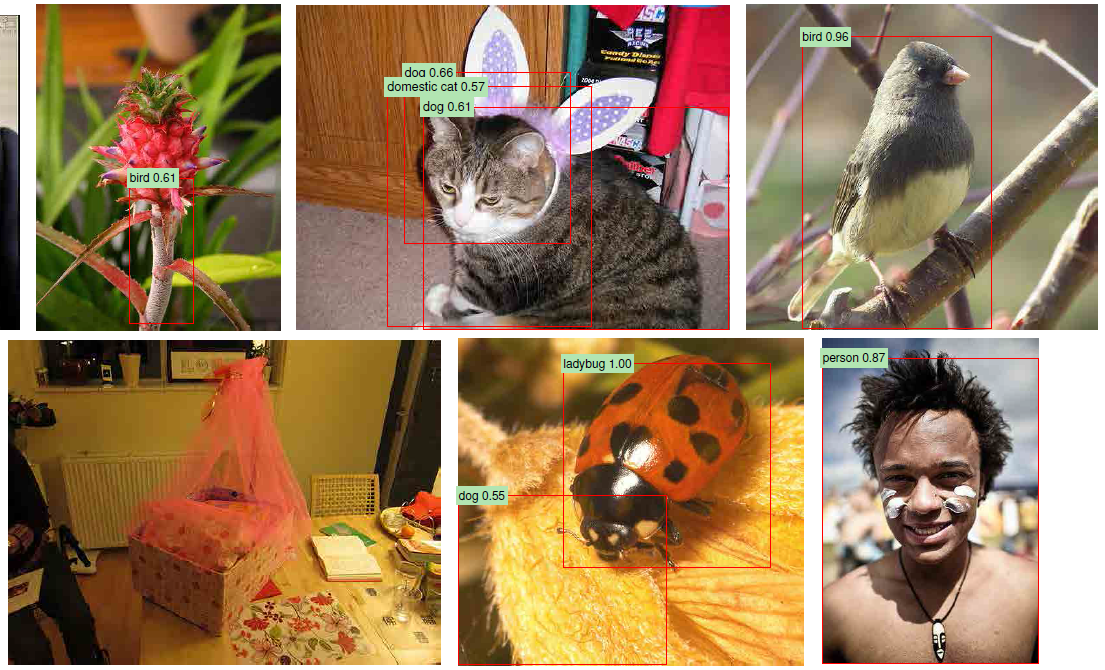 ImageNet (200 categories)
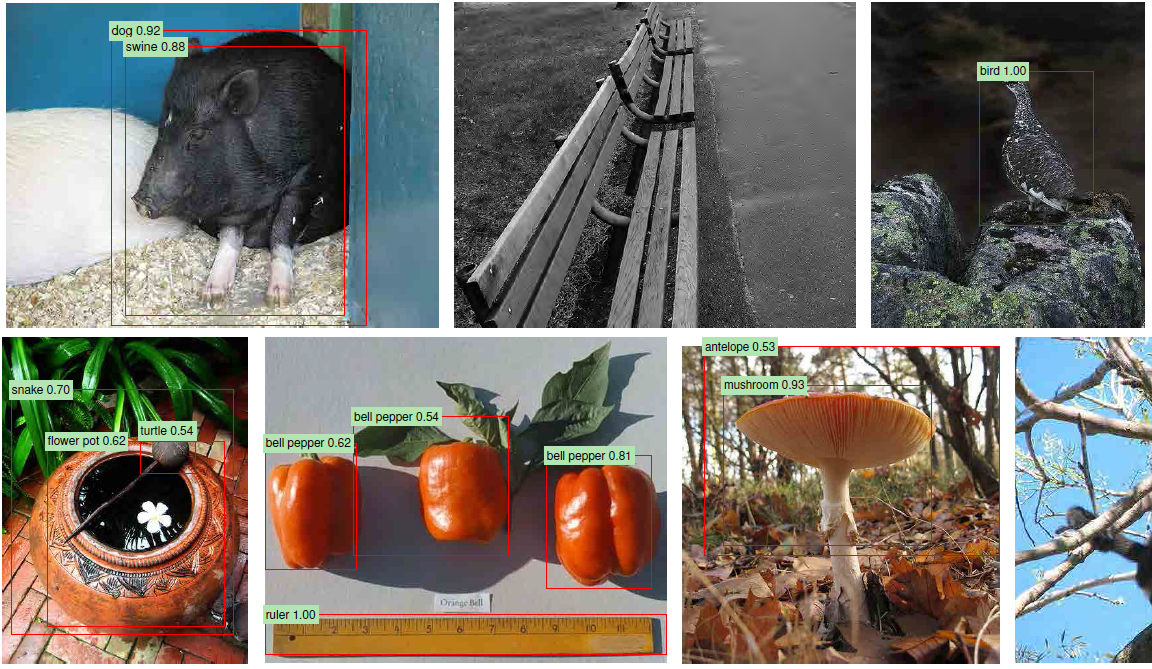 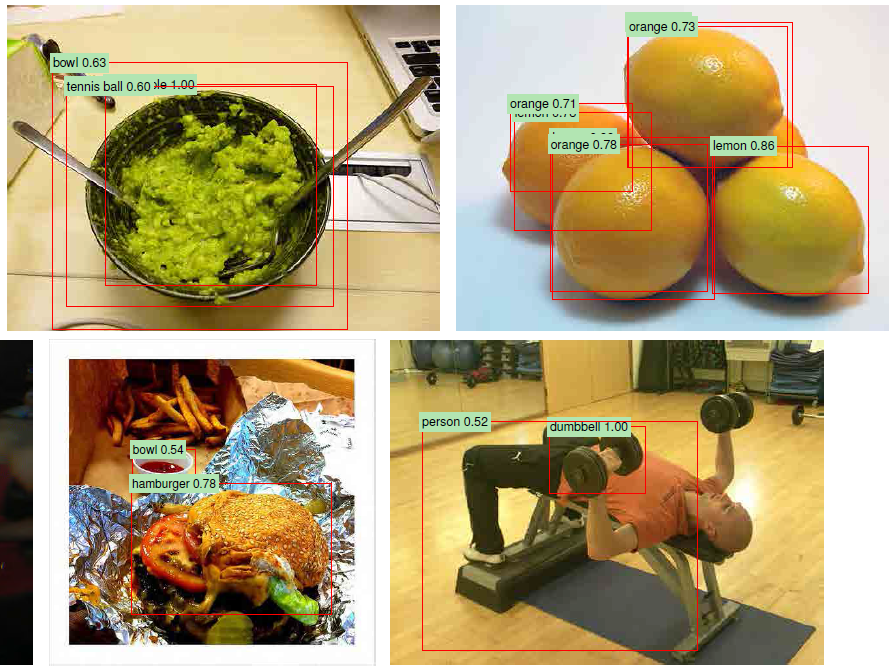 Why it fails…
PASCAL VOC
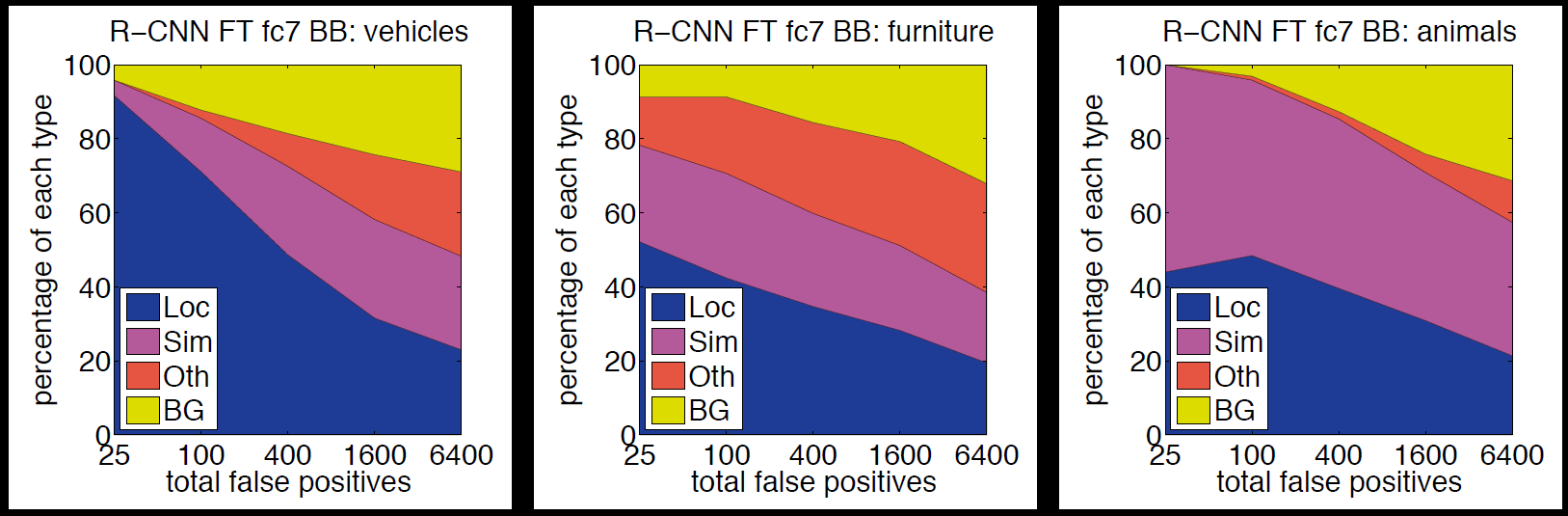 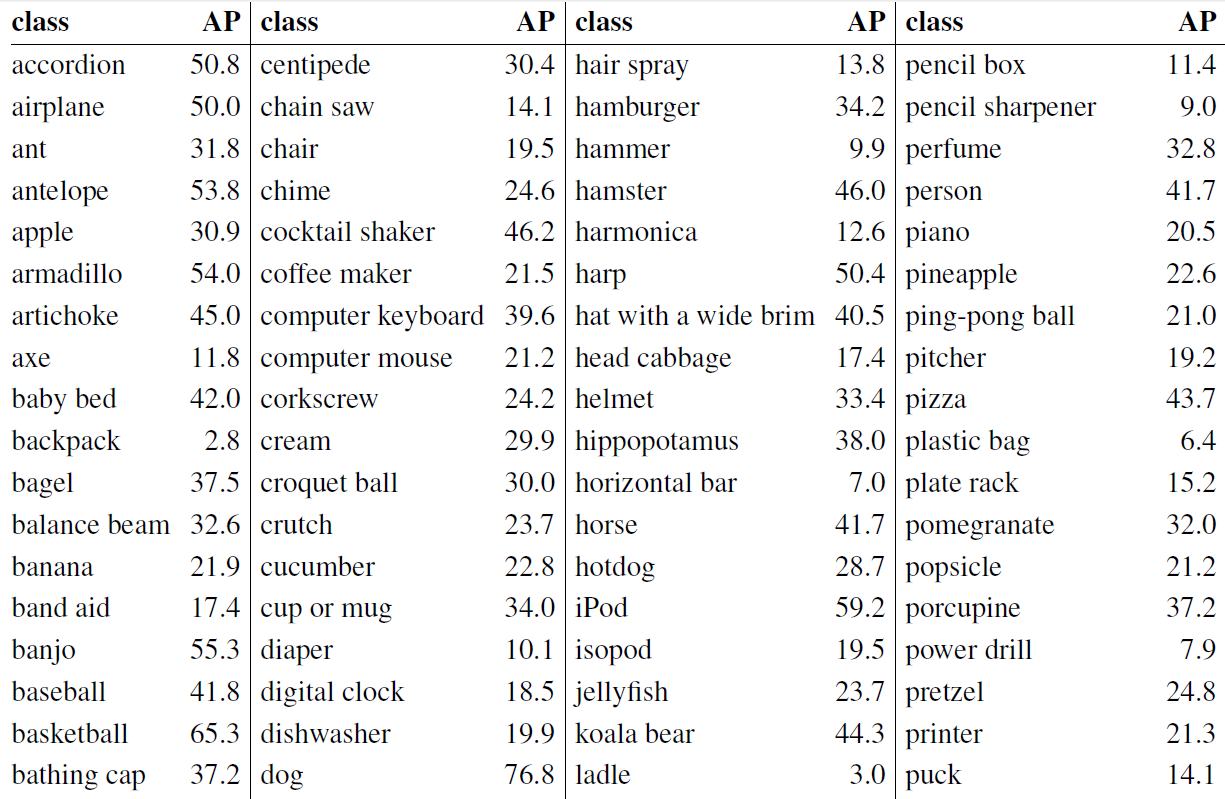 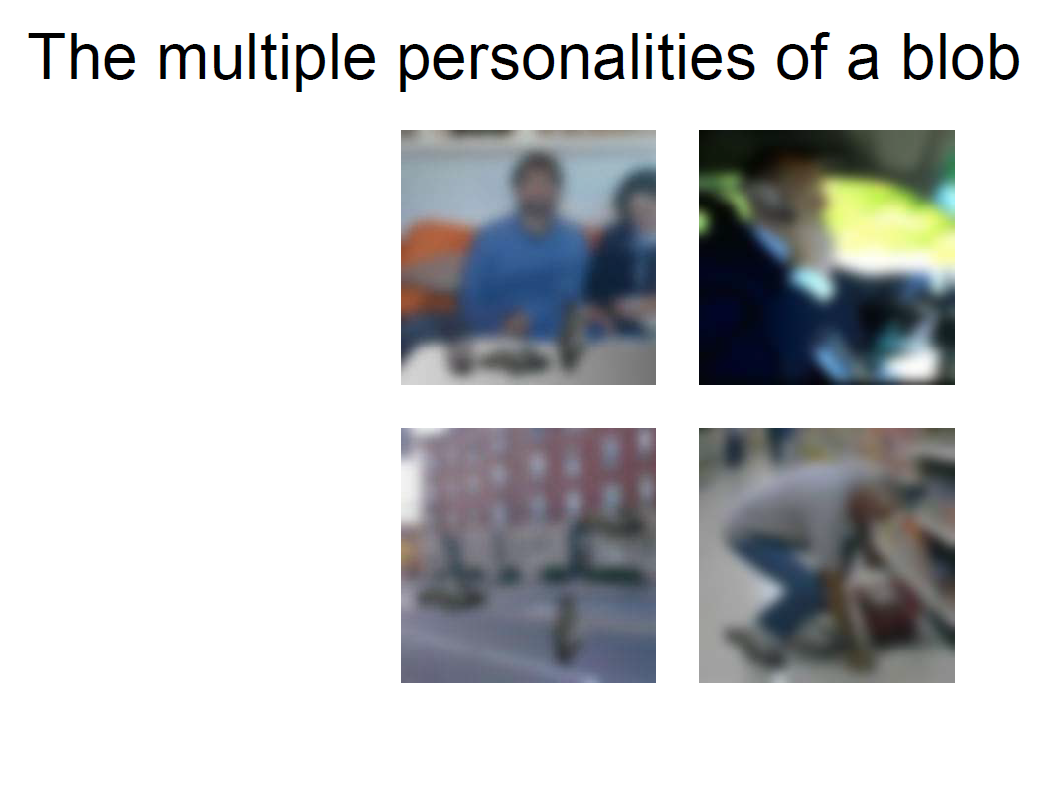 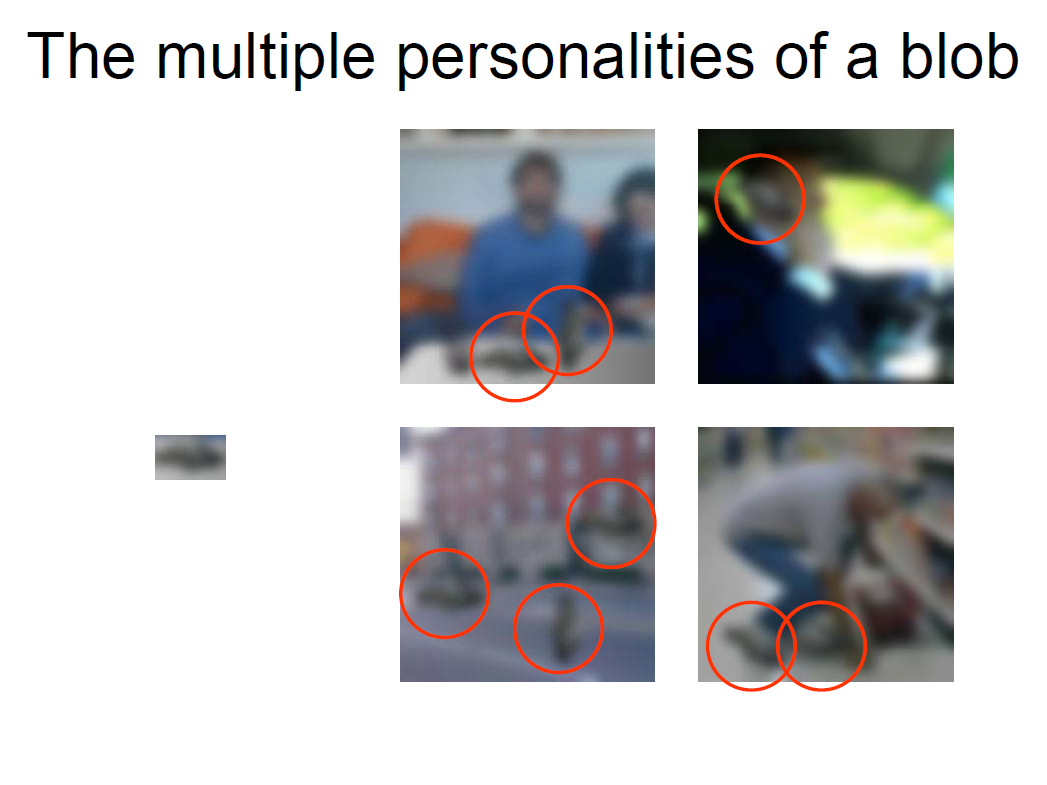 Antonio Torralba, MIT
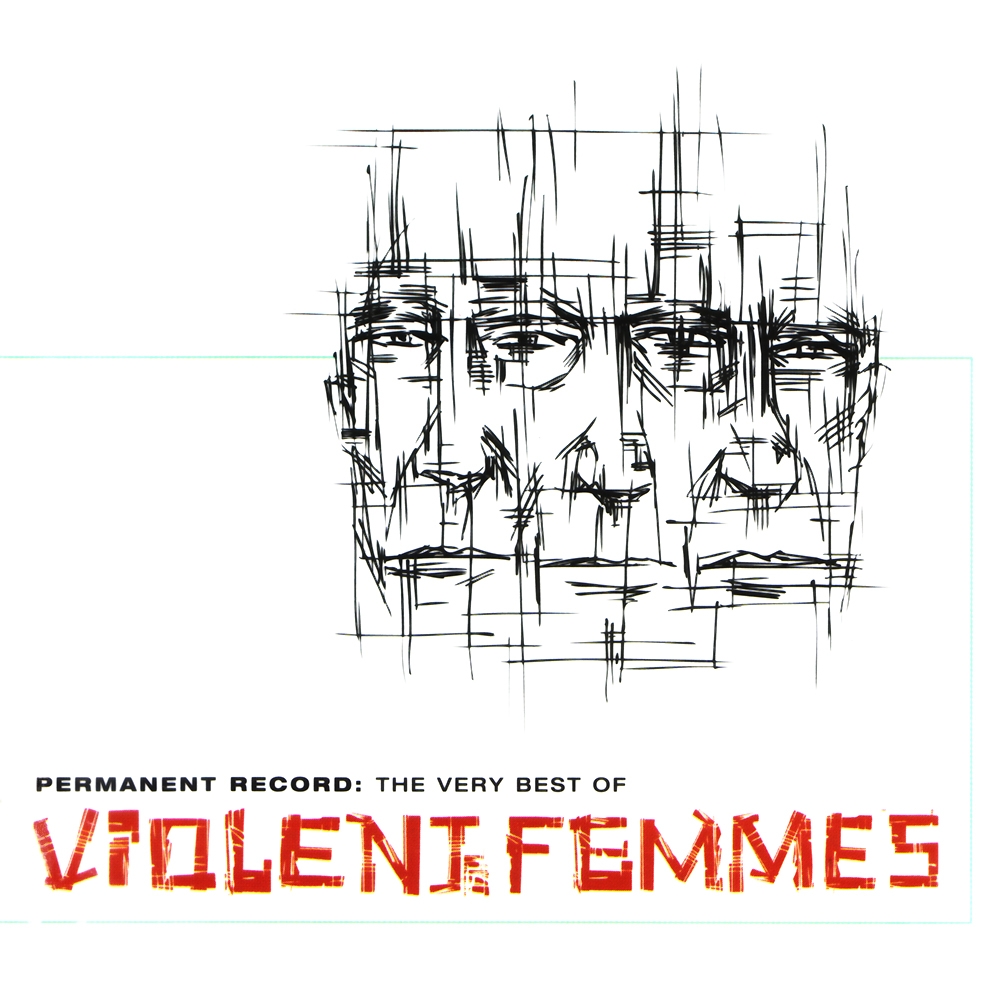 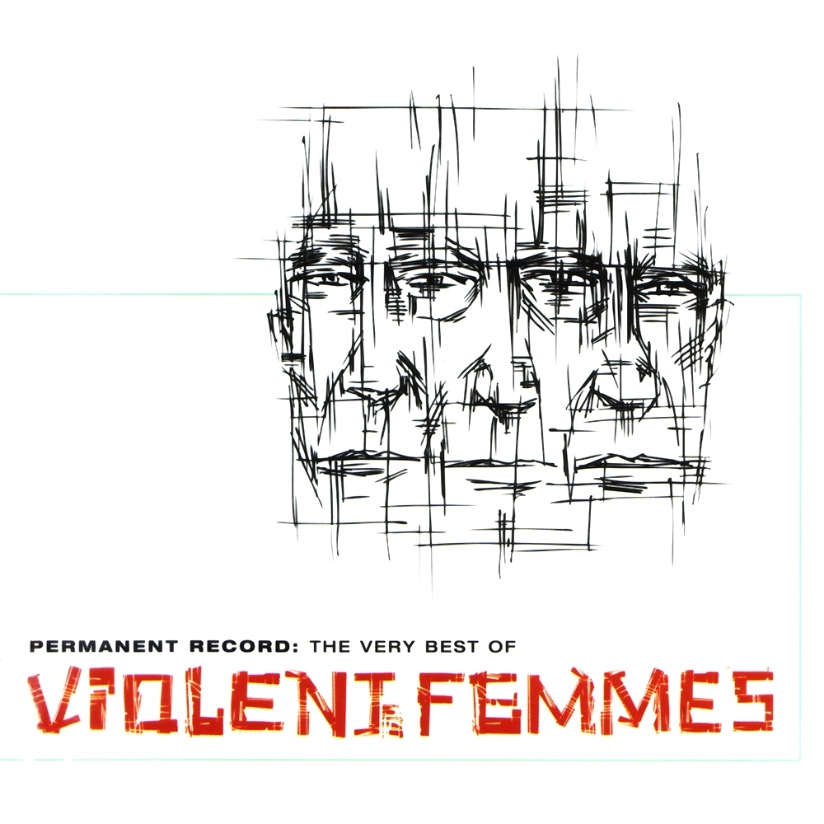 Why it fails…
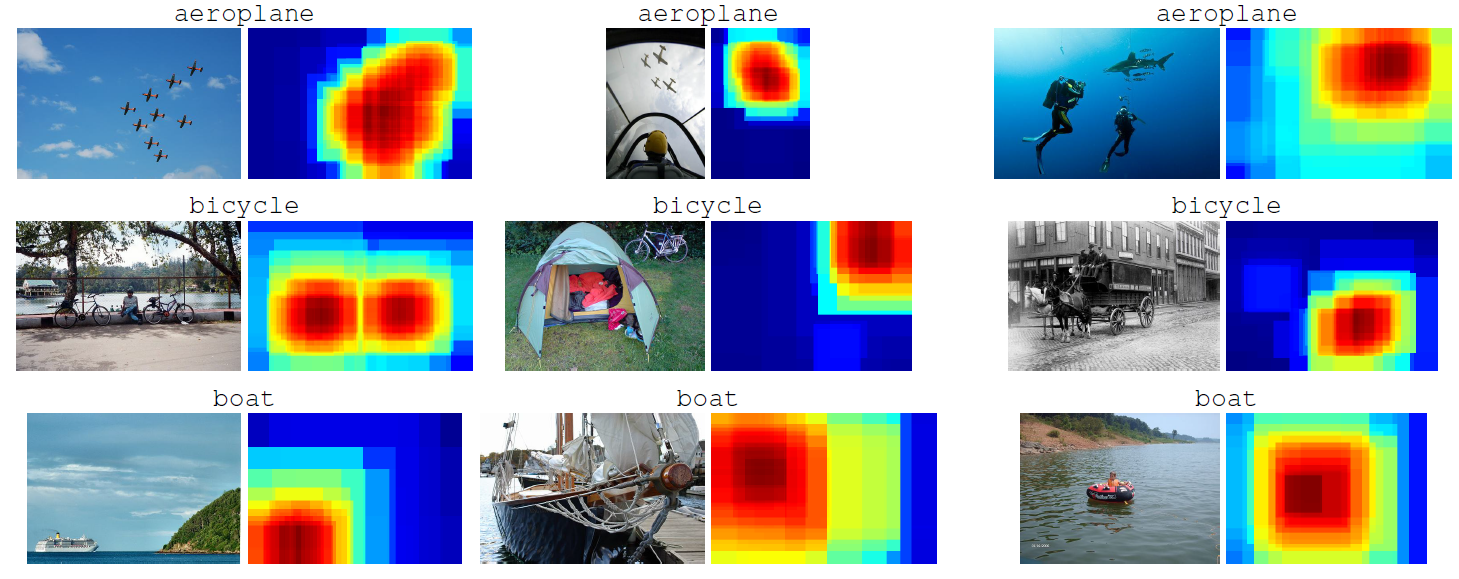 Learning and Transferring Mid-Level Image Representations using Convolutional Neural Networks, Oquab, Bottou, Laptev, Sivic, CVPR 2014
Why it fails…
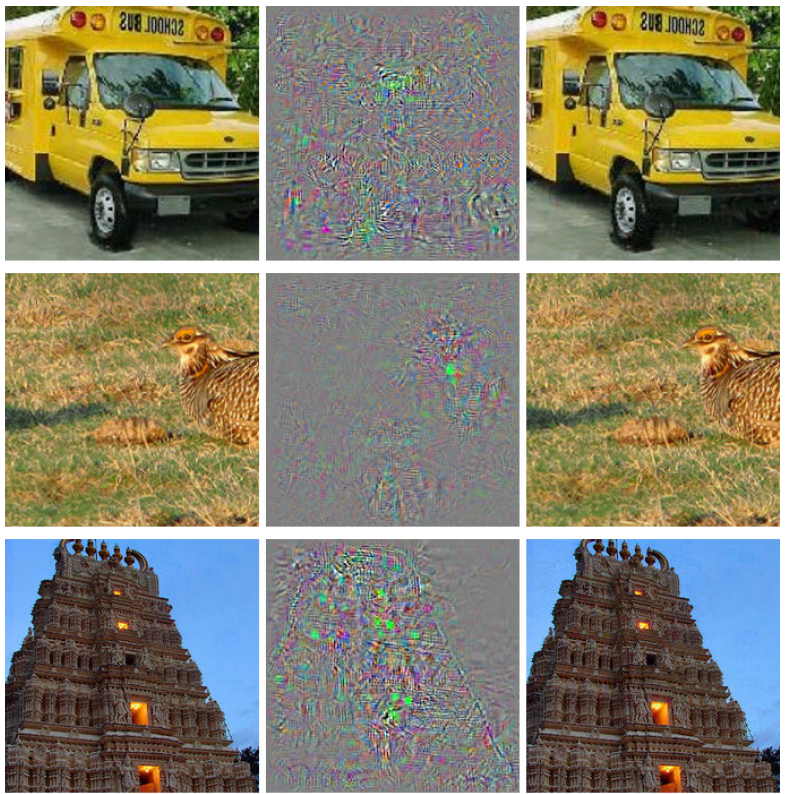 Correctly classified
Incorrectly classified
Intriguing properties of neural networks, 
Szegedy, Zaremba, Sutskever, Bruna, Erhan, Goodfellow, Fergus, ICLR 2014.
Why it fails…
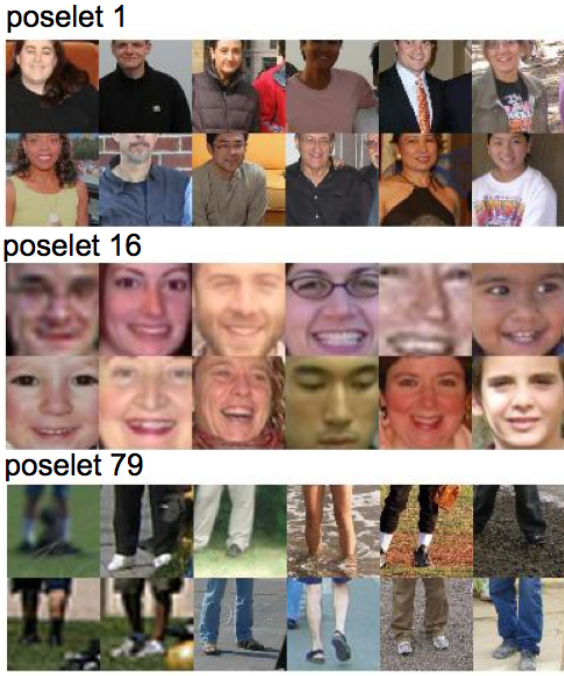 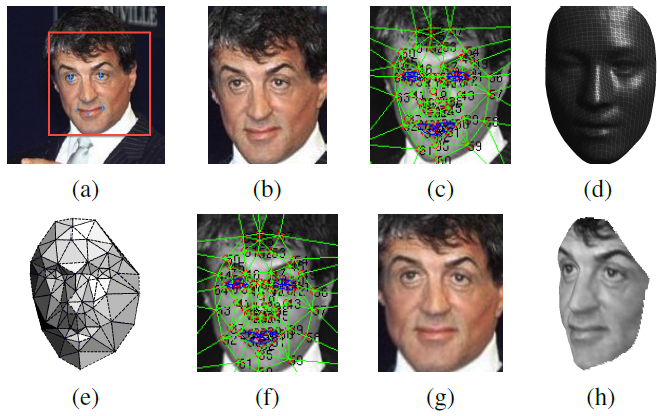 DeepFace: closing the gap to human-Level performance in face verification, Taigman, Yang, Ranzato, Wolf, CVPR 2014.
PANDA: Pose Aligned Networks for Deep Attribute Modeling, Zhang, Paluri, Ranzato, Darrell, Bourdev, CVPR 2014.
Finding object candidates
Use low-level cues…
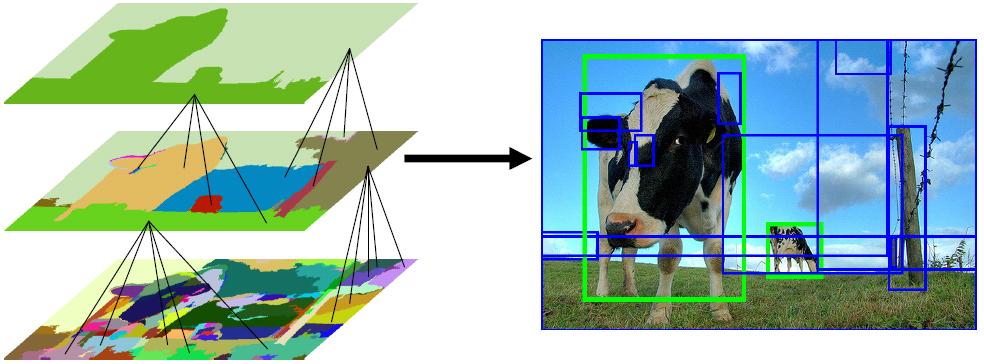 Interest points all over again?
Segmentation As Selective Search for Object Recognition,
van de Sande, Uijlings, Gevers, Smeulders, ICCV 2011
Looking forward…
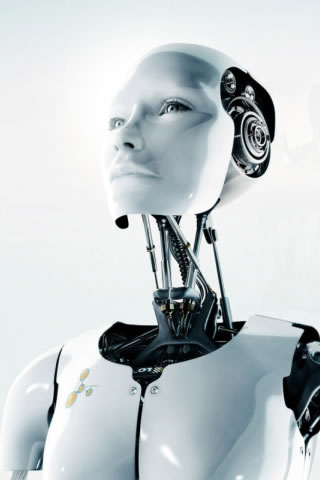 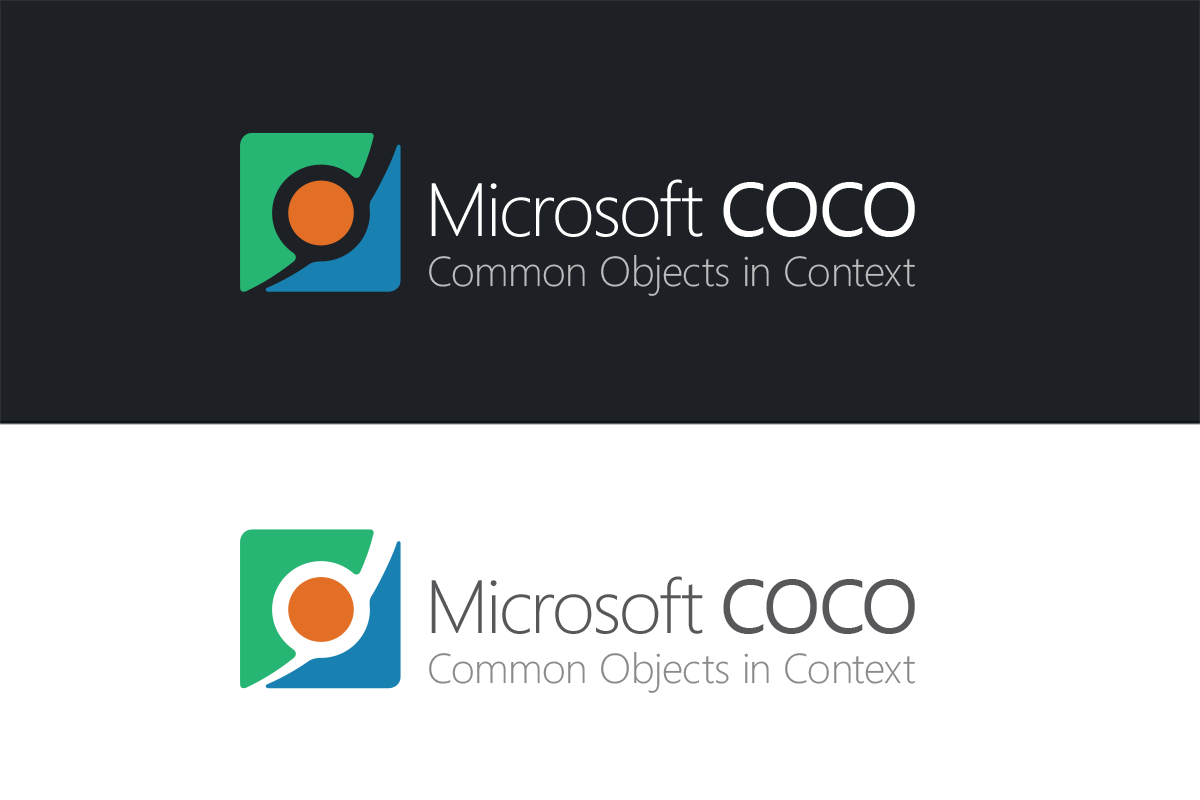 http://mscoco.org
Microsoft COCO: Common Objects in Context, Lin, Maire, Belongie, Hays, Perona, Ramanan, Dollár, Zitnick, ECCV 2014.
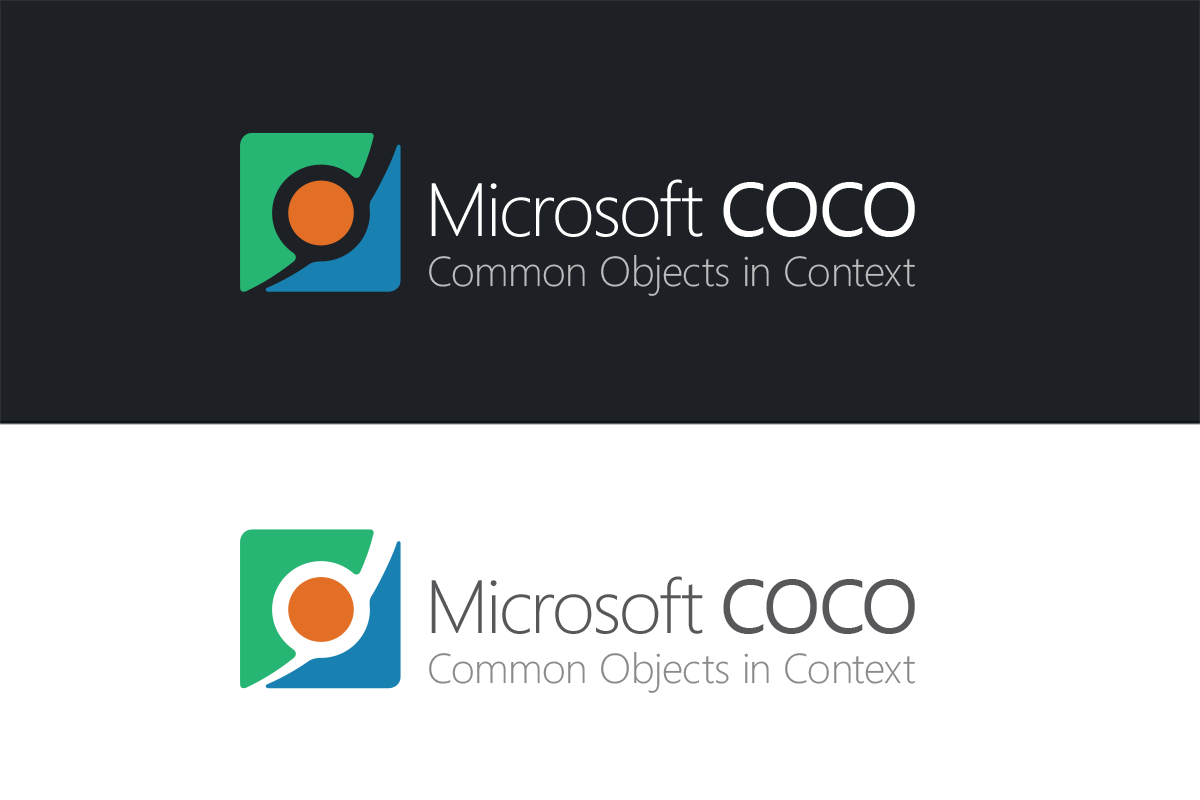 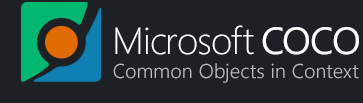 Why a new dataset?
Continue our field’s momentum:
Detecting difficult instances (context)
Segmentation
Enabling new research directions
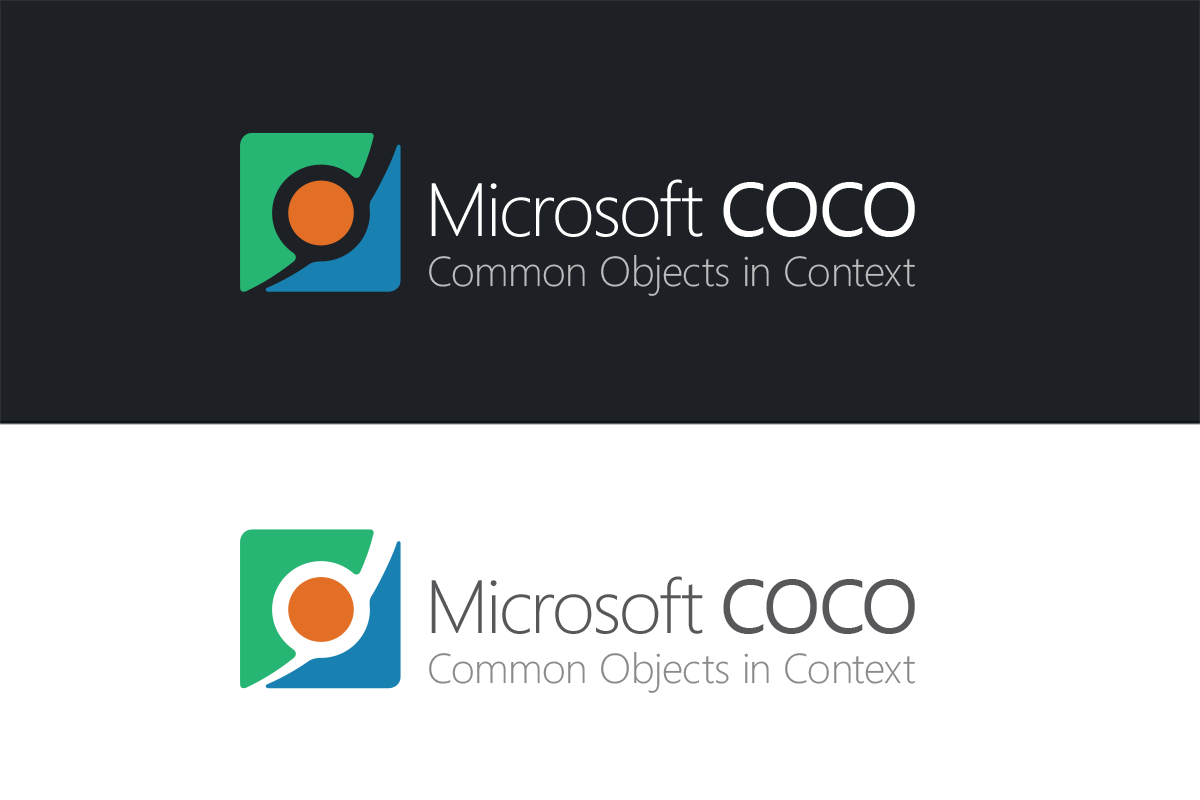 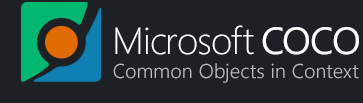 Detection in Context
Instance segmentation
Non-iconic instances
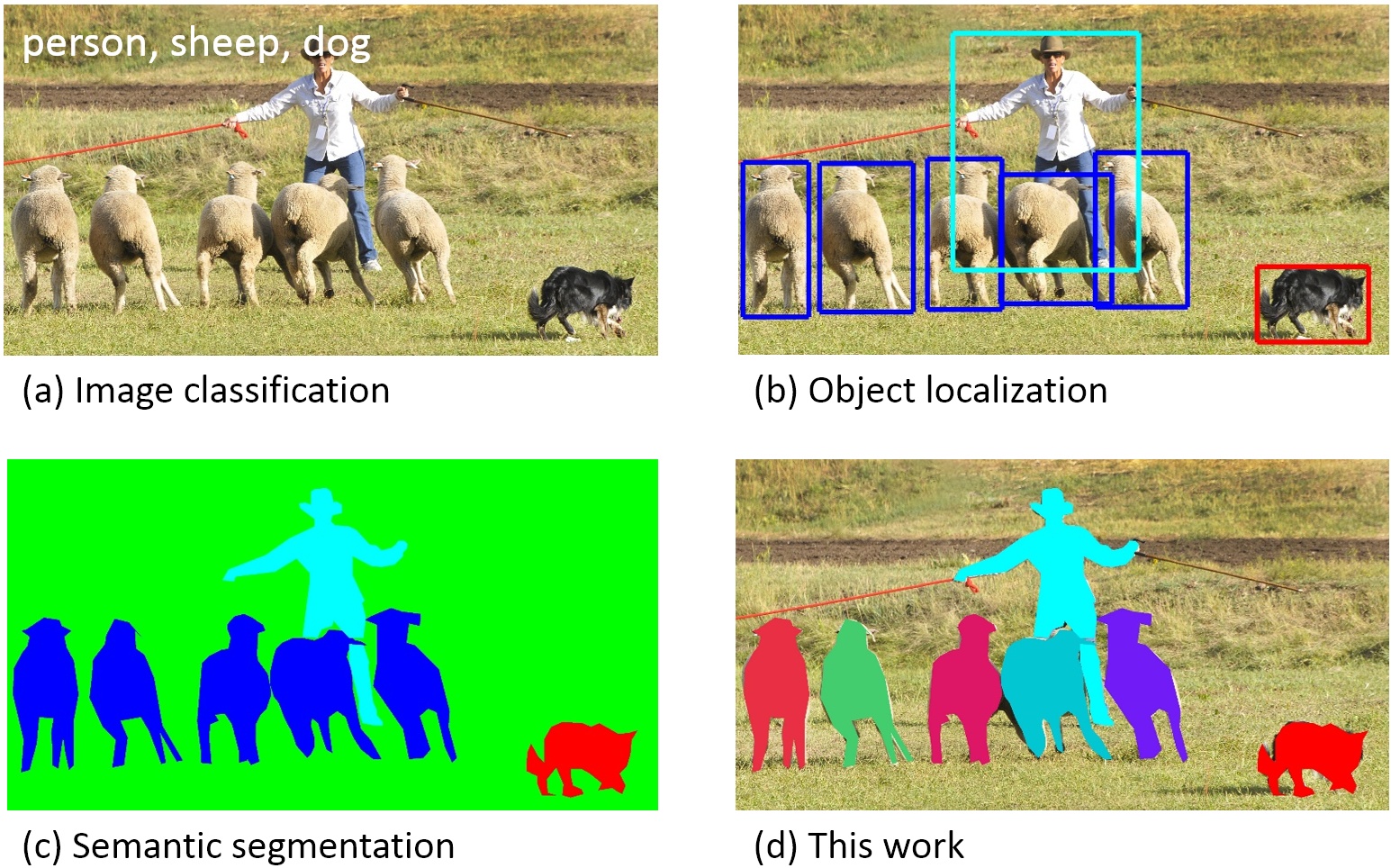 Iconic object images
Iconic scene images
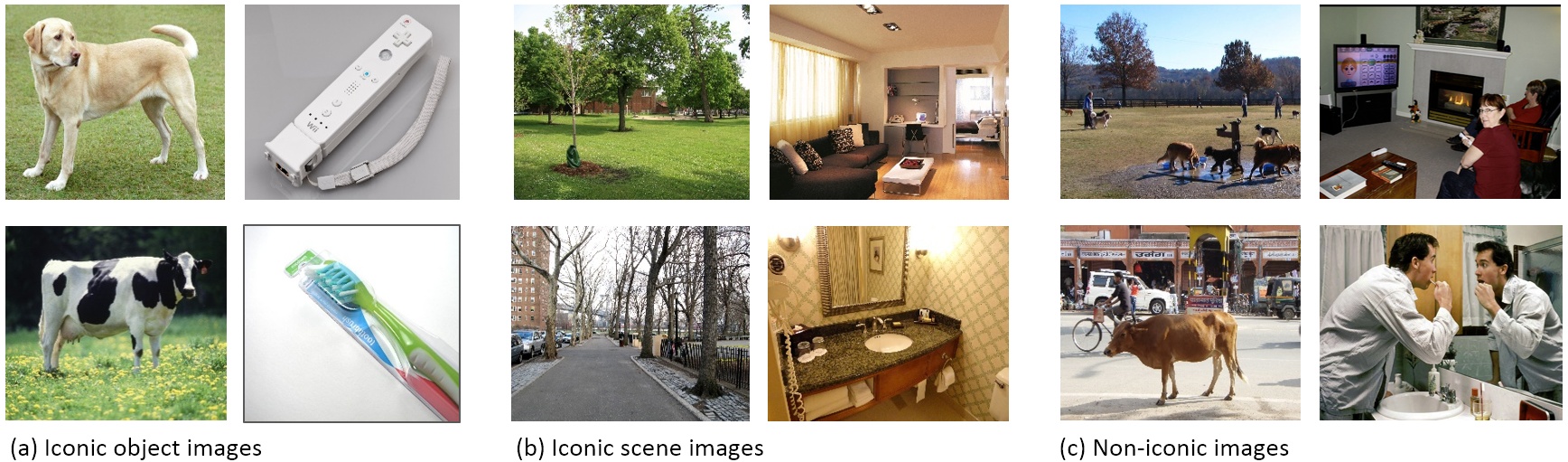 Non-iconic images
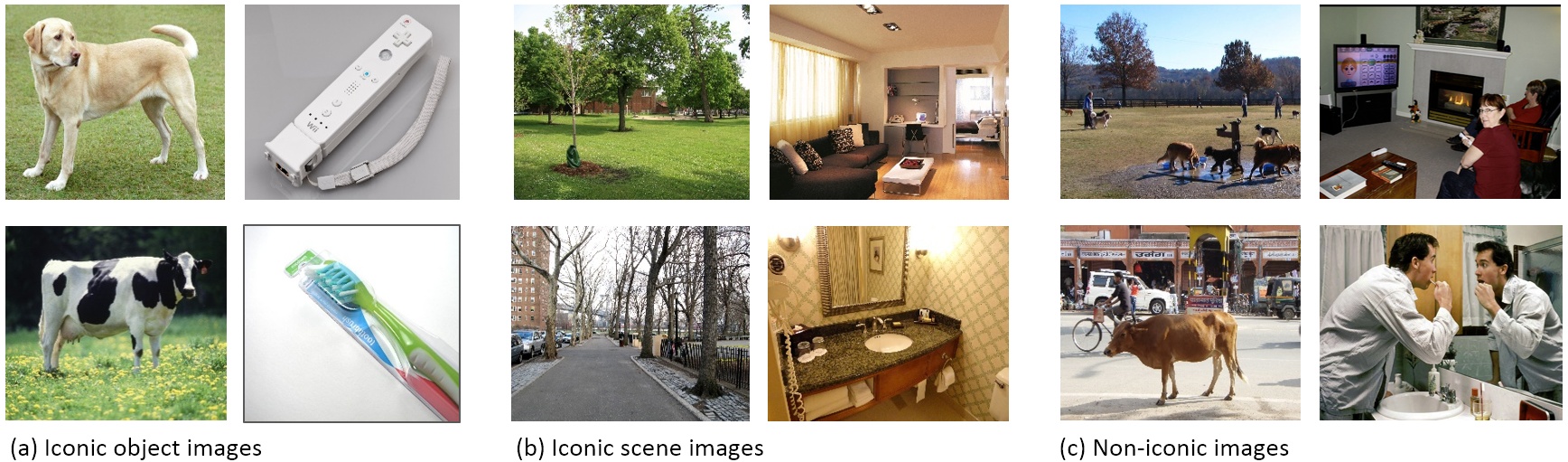 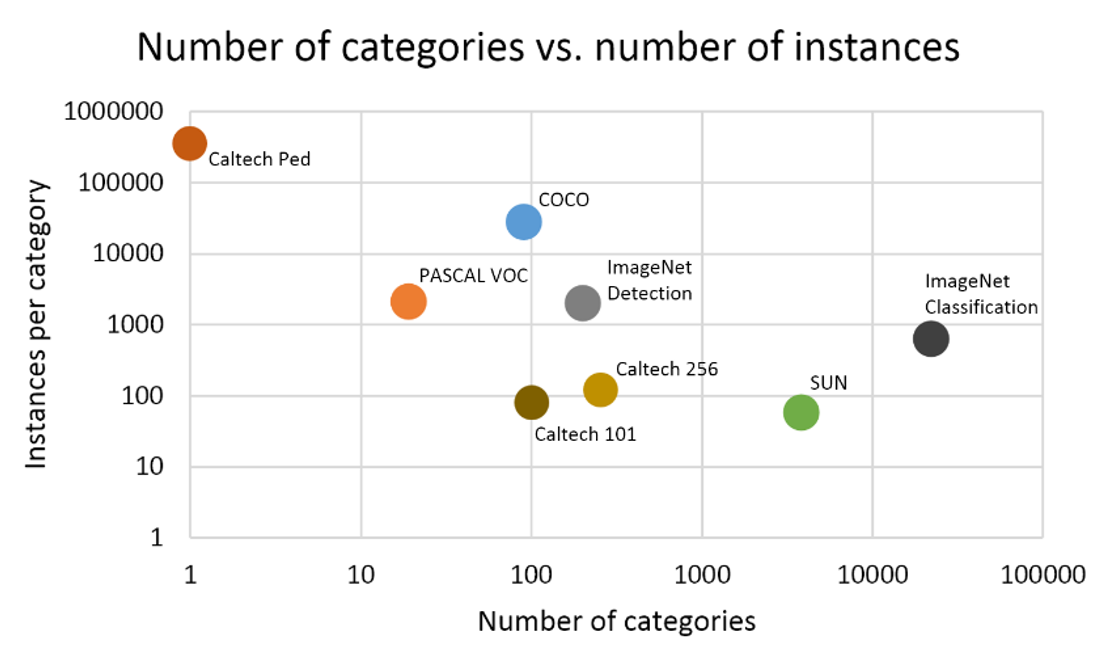 [Speaker Notes: Here we show the existing datasets that drive computer vision research in object classification and detection.  We observed that the vision research is driven by the breadth of categories and the depth of number of instances for learning.  COCO positions itself as a dataset that have breadth in the most common objects and with enough instances in depth for algorithms to learn and validate.]
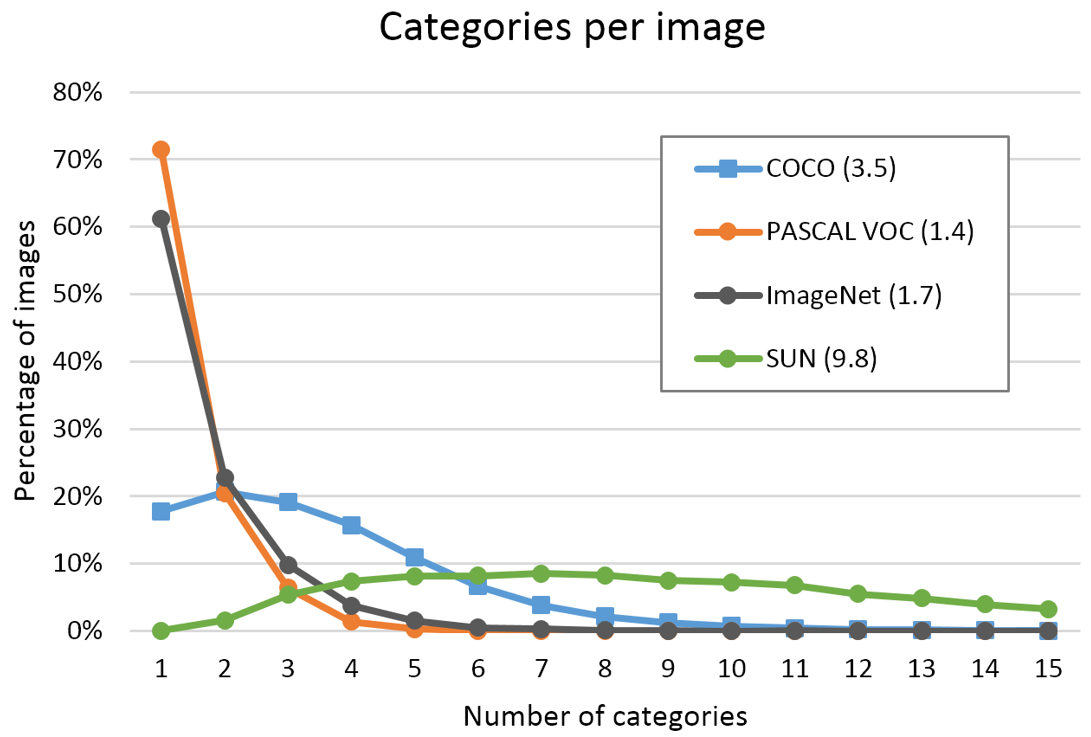 [Speaker Notes: Here is a figure to show how much contextual information in an image by looking at how many categories appear per image. Almost every image in SUN database has 2+ categories.  COCO has 80% of images that have 2 or more categories in an image.  And ImageNet and PASCAL have less than 50% of images have multiple categories.]
MS COCO
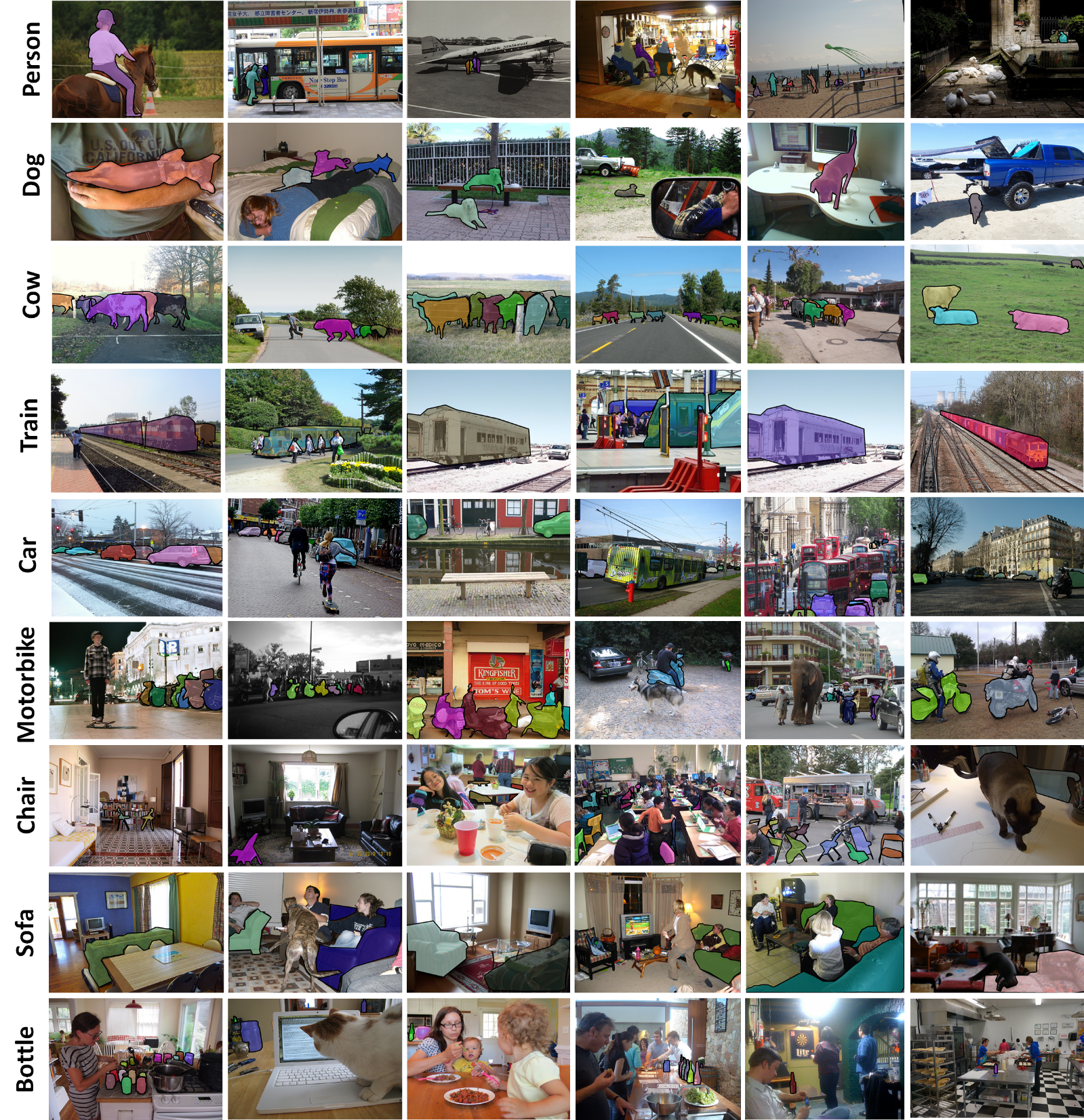 Over 55,000 worker hours (6+ years)
70-100 object categories (things not stuff)
330,000 images (~150k first release)
2 million instances (400k people)
Every instance is segmented
7.7 instances per image (3.5 categories)
Key points
5 sentences per image
http://mscoco.org
[Speaker Notes: Mention 35,000 hours.]
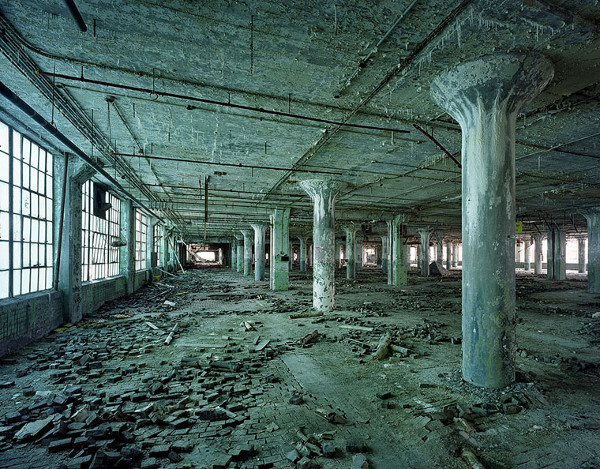 Post-recognition era
Two professors converse in front of a blackboard.
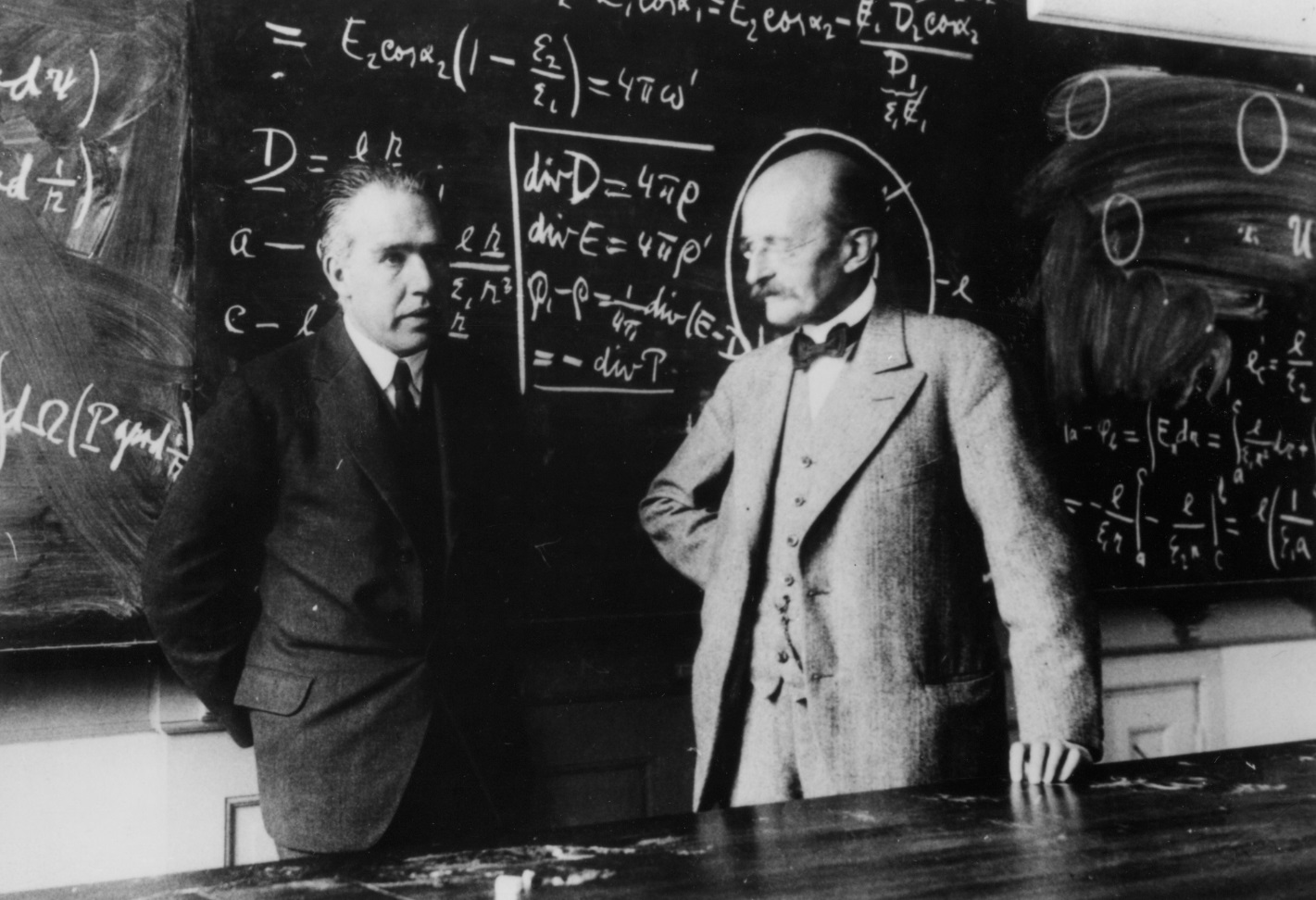 Older
Distinguished
Blackboard (in front)

Professor
+
Two professors converse in front of a blackboard.
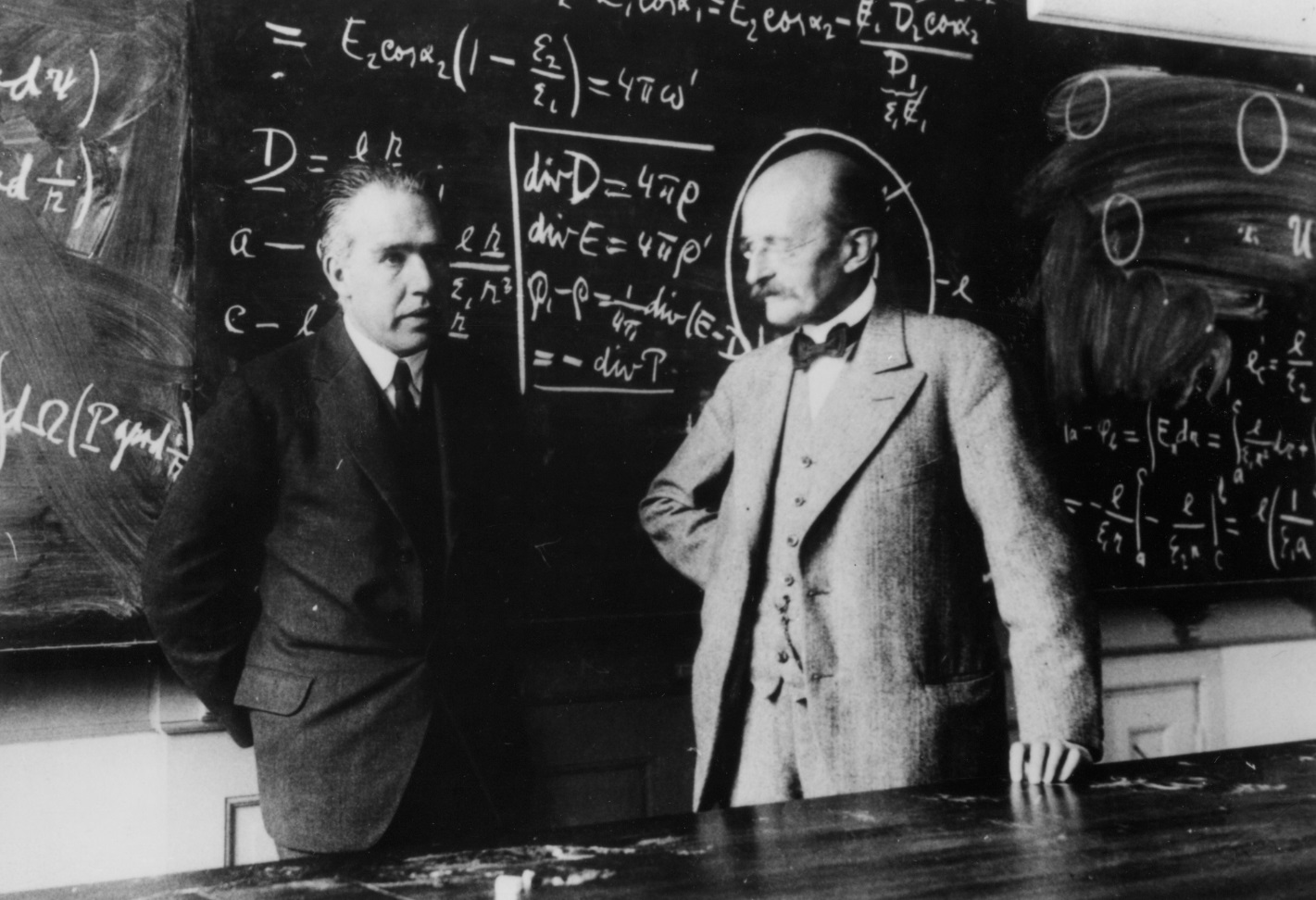 Two professors stand in front of a blackboard.
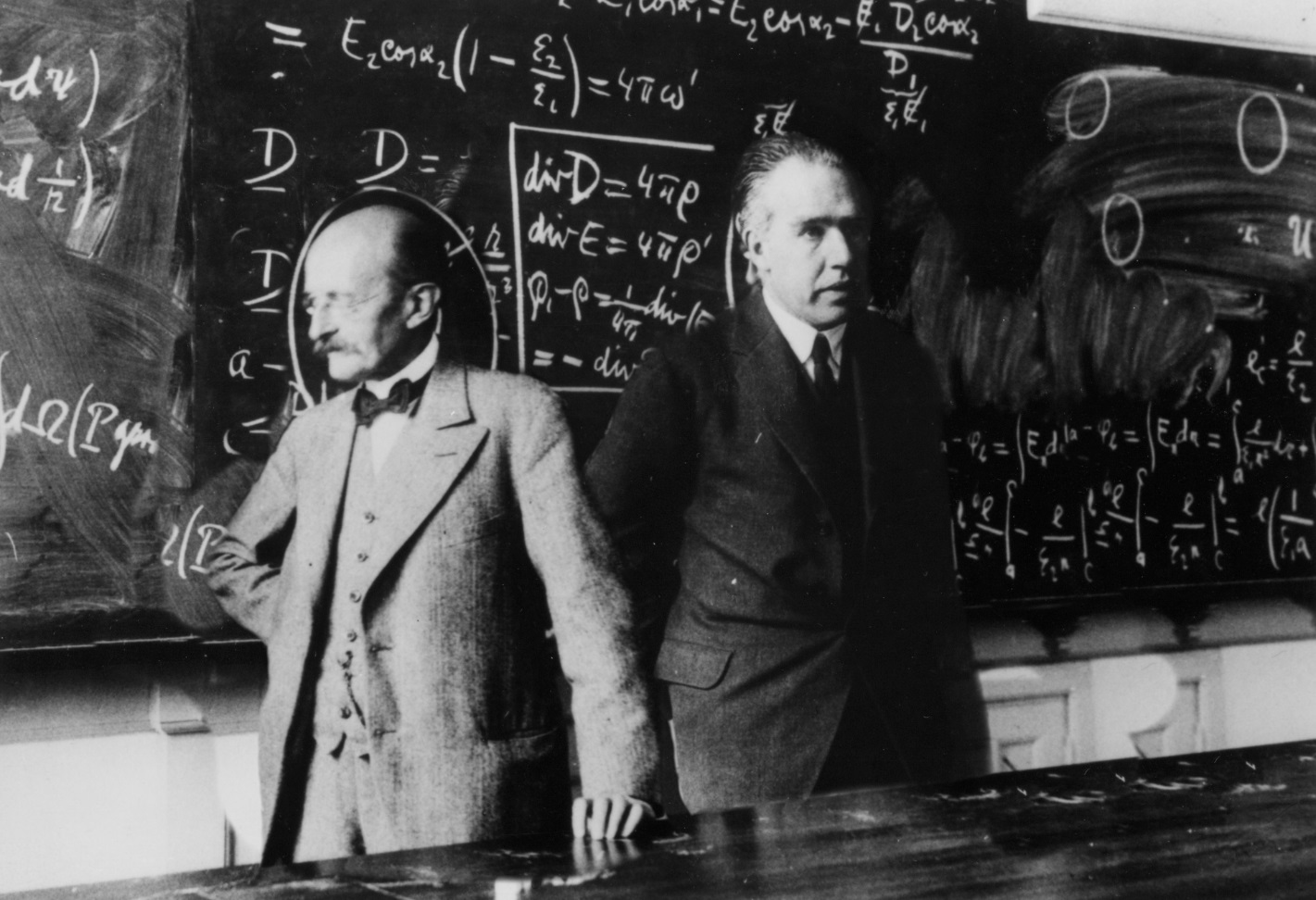 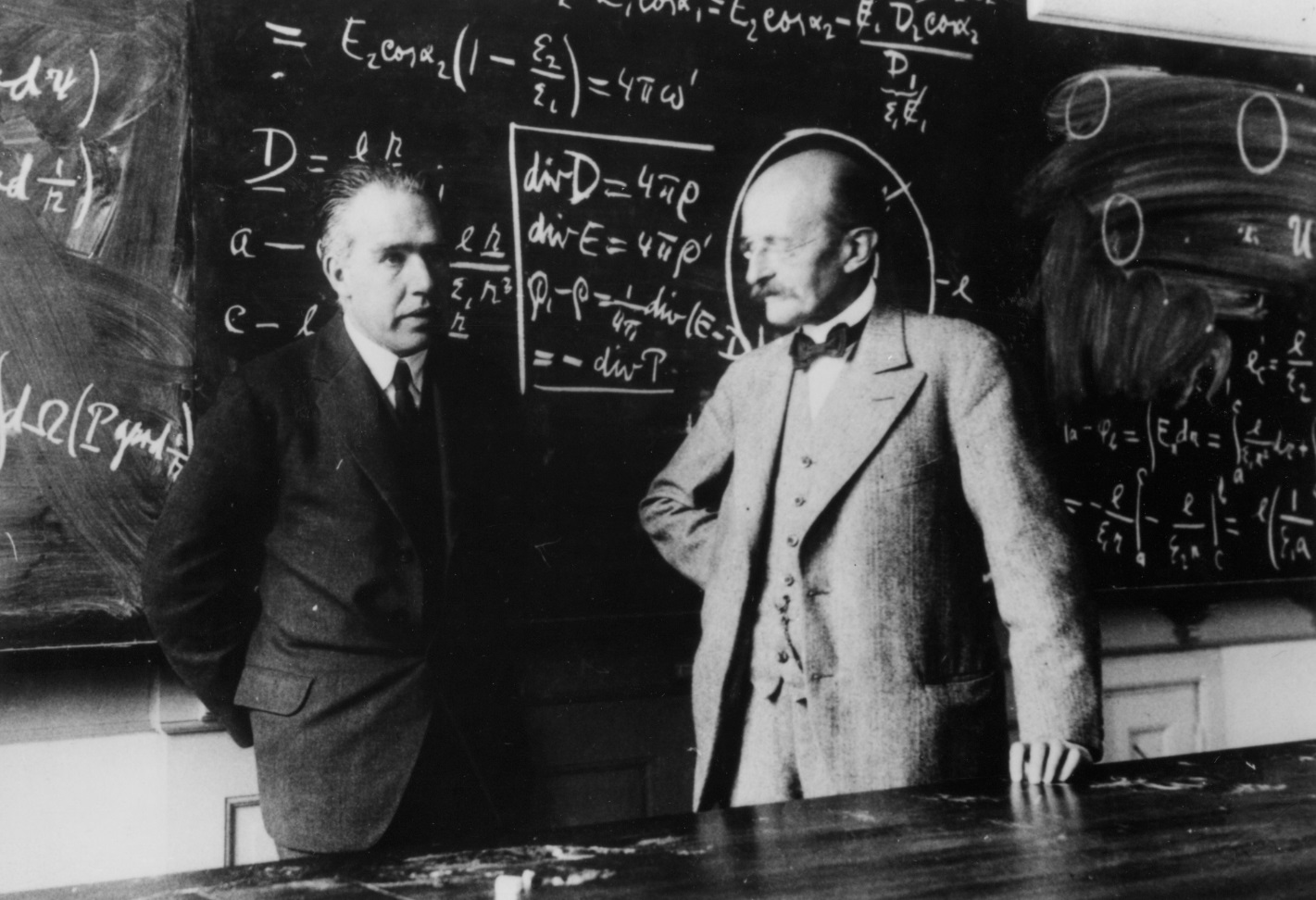 Two professors converse in front of a blackboard.
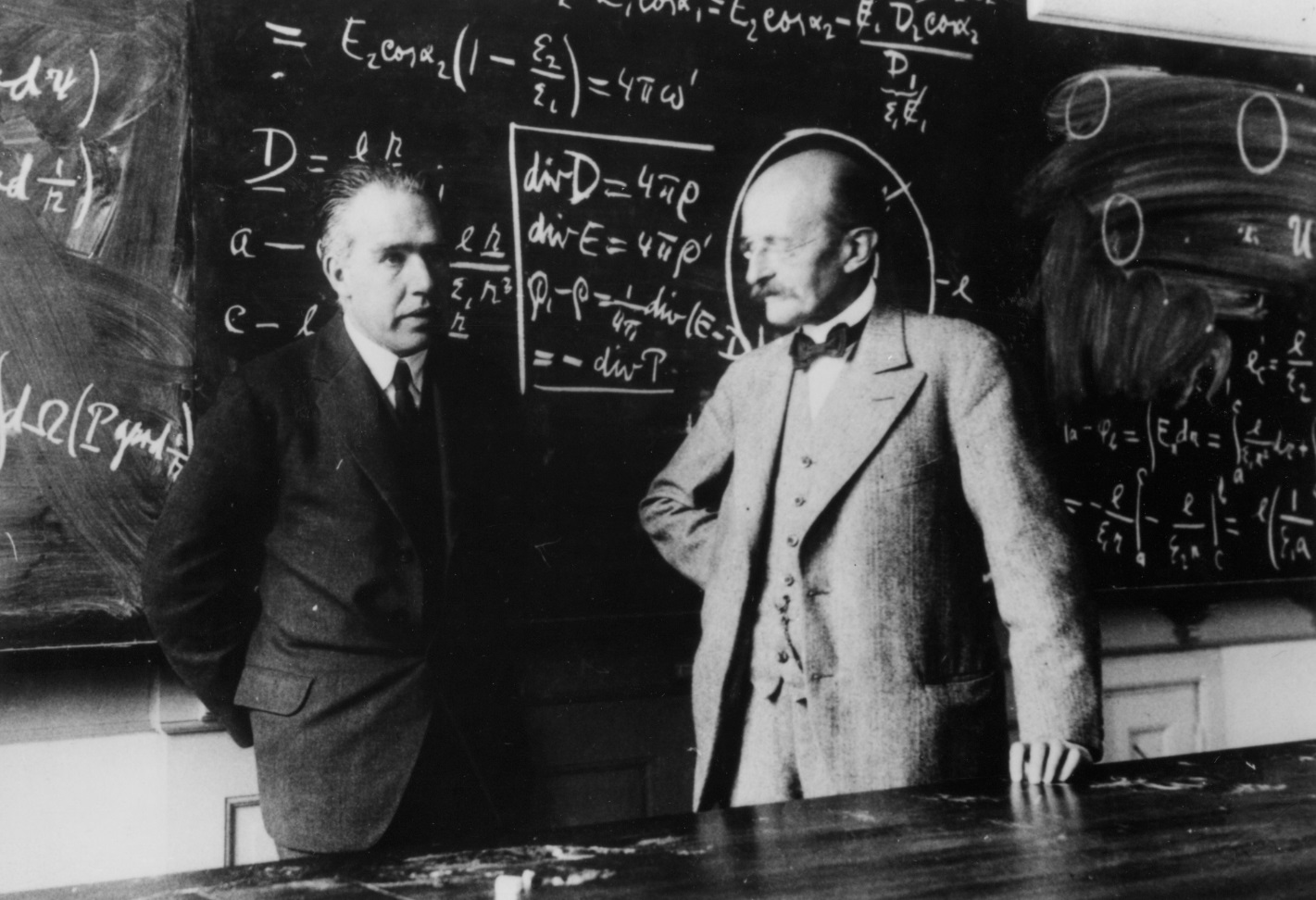 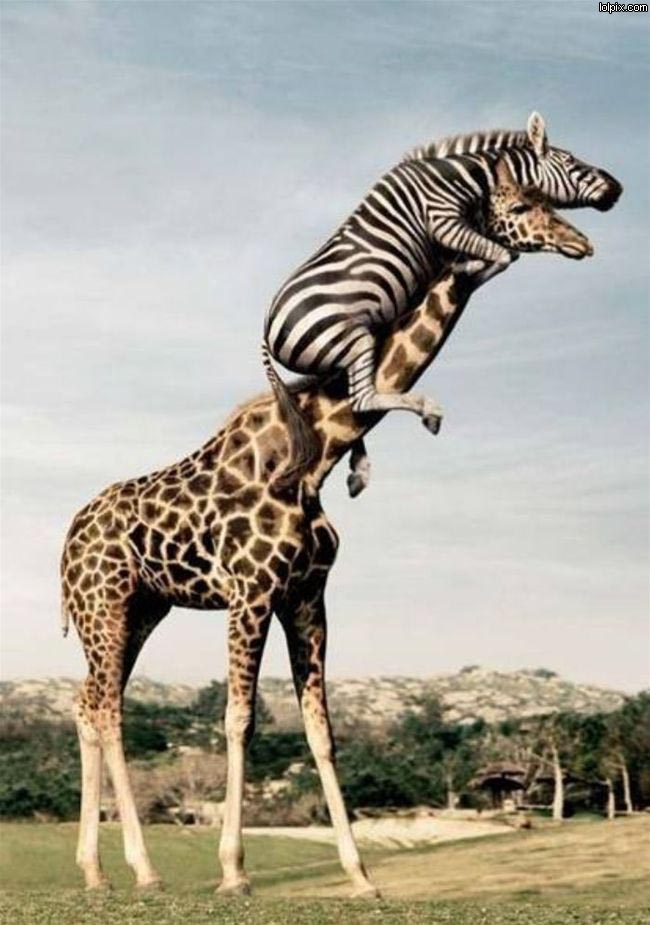 A crazy zebra climbing a giraffe to get a better view.
Fail
Computer Vision
Common 
Sense
Computer Vision
Sentence Generation
Representation
?
Missing
Previous work
Sentence generation
Farhadi et al.,  Every picture tells a story: Generating sentences from images. ECCV, 2010.
Ordonez et al., Im2text: Describing images using 1 million captioned photographs. NIPS, 2011.
Yang et al., Corpus-guided sentence generation of natural images. EMNLP, 2011.
Kulkarni et al., Baby talk: Understanding and generating simple image descriptions. CVPR, 2011.
Kuznetsova et al., Collective Generation of Natural Image Descriptions. ACL, 2012.
Gupta et al., Choosing Linguistics over Vision to Describe Images. AAAI, 2012.
Mitchell et al., Midge: Generating Image Descriptions From Computer Vision Detections. EACL, 2012.
Nouns
Spain and Perona, Measuring and predicting object importance. IJCV 2011.
Hwang and Grauman, Learning the relative importance of objects… IJCV, 2011.
Adjectives, prepositions
Gupta and Davis, Beyond nouns …, ECCV, 2008.
Farhadi et al., Describing objects by their attributes. CVPR, 2009.
Berg et al., Automatic attribute discovery and characterization from noisy web data. ECCV 2010.
Parikh and Grauman. Relative attributes. ICCV 2011.
Verbs
Yao and Fei-Fei, Modeling mutual context … in human-object interaction activities. CVPR 2010.
Sadeghi and Farhadi, Recognition using visual phrases. CVPR 2011.
Two professors converse in front of a blackboard.
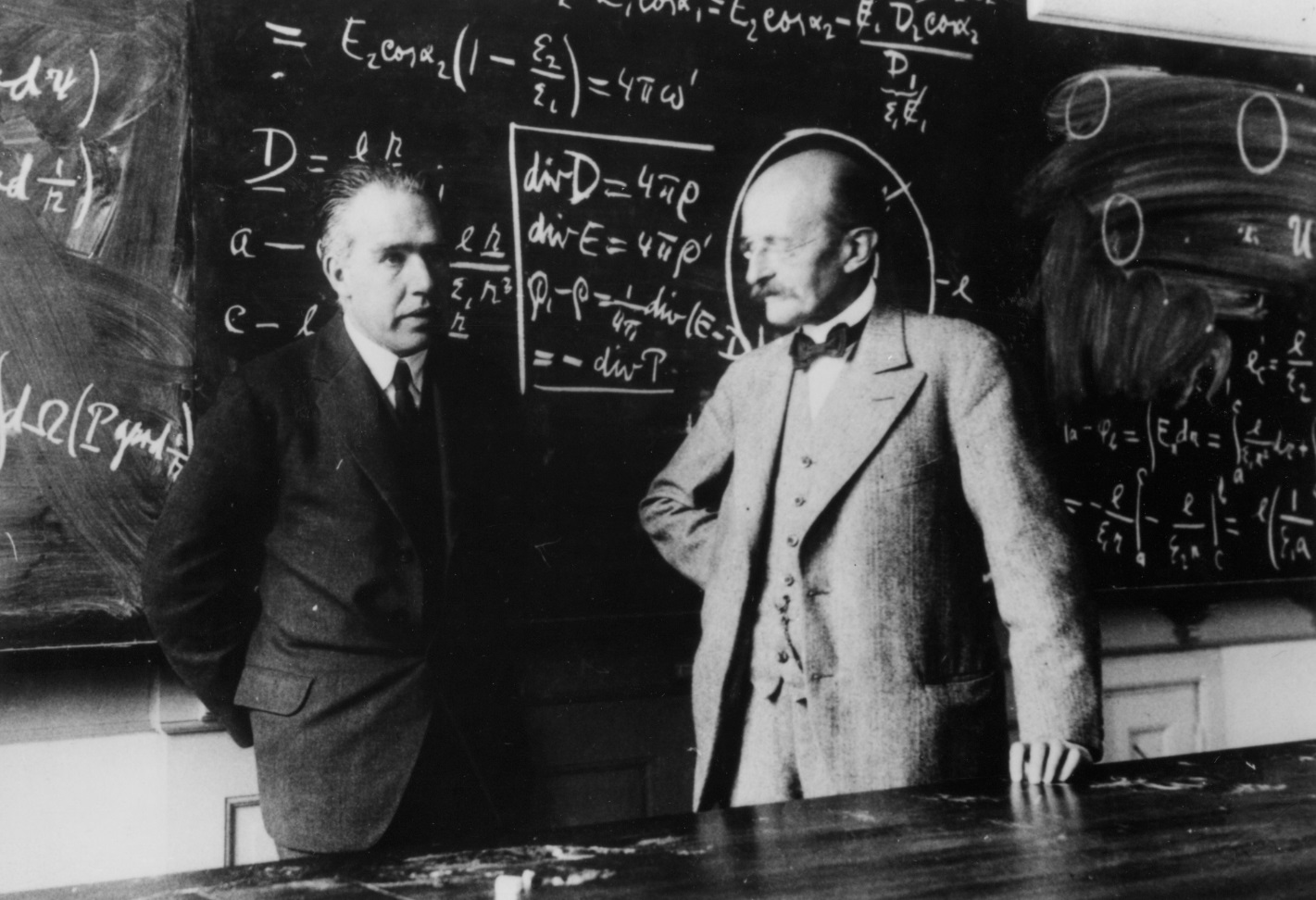 Face
Person
Face
Person
Cat
Dining table
Felzenszwalb, 2010
Receding hairline
Wall
Equation
Person
Person
Gaze
Mustache
Gaze
Tie
Equation
Tie
Table
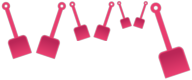 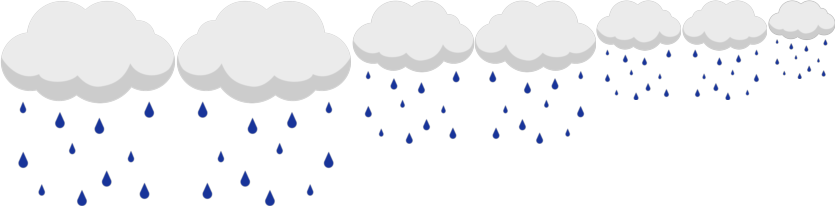 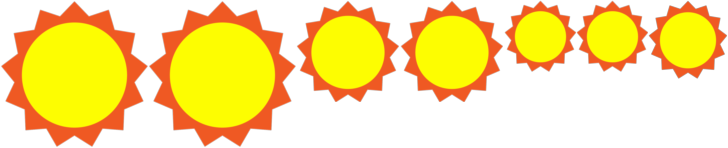 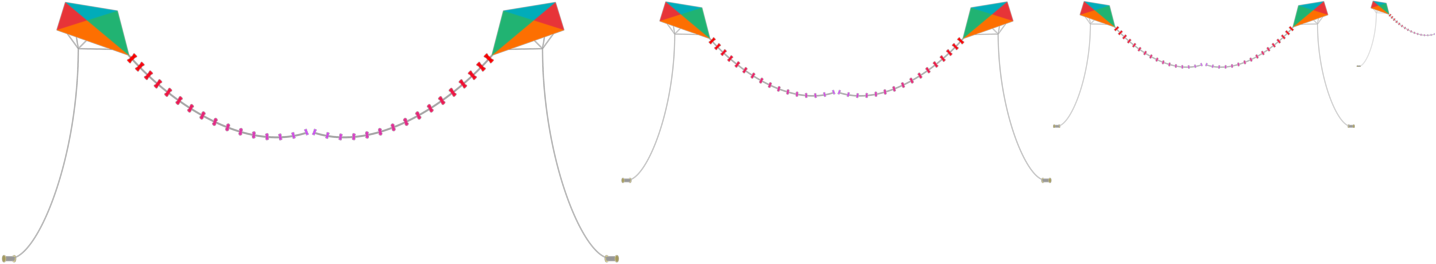 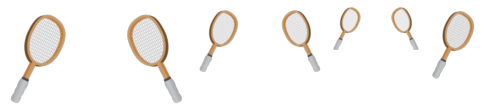 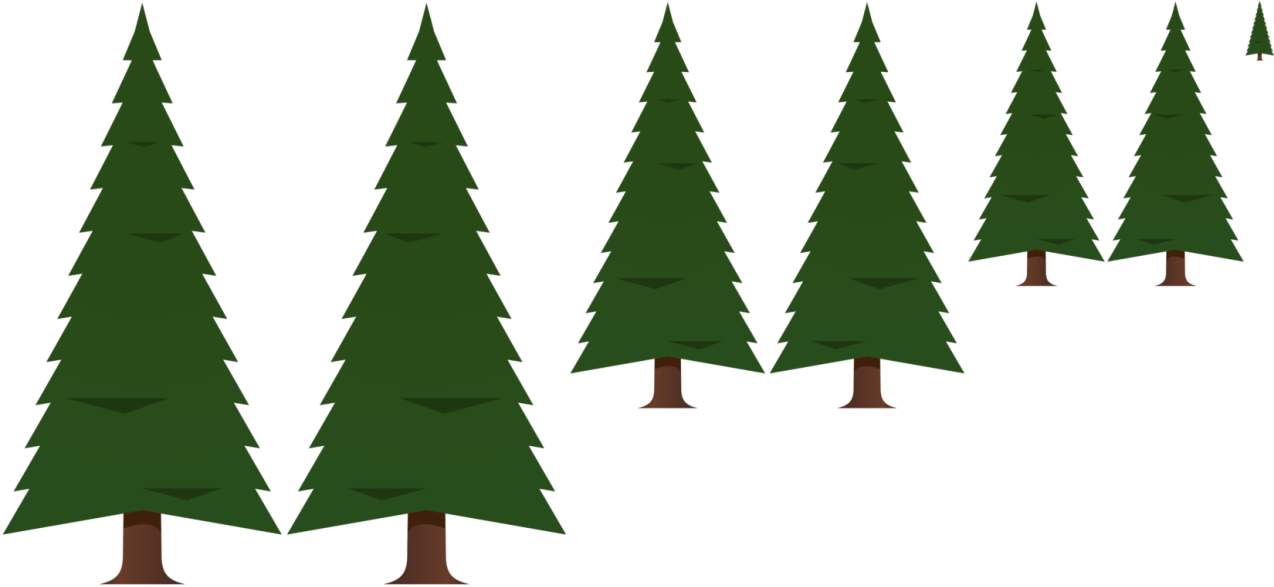 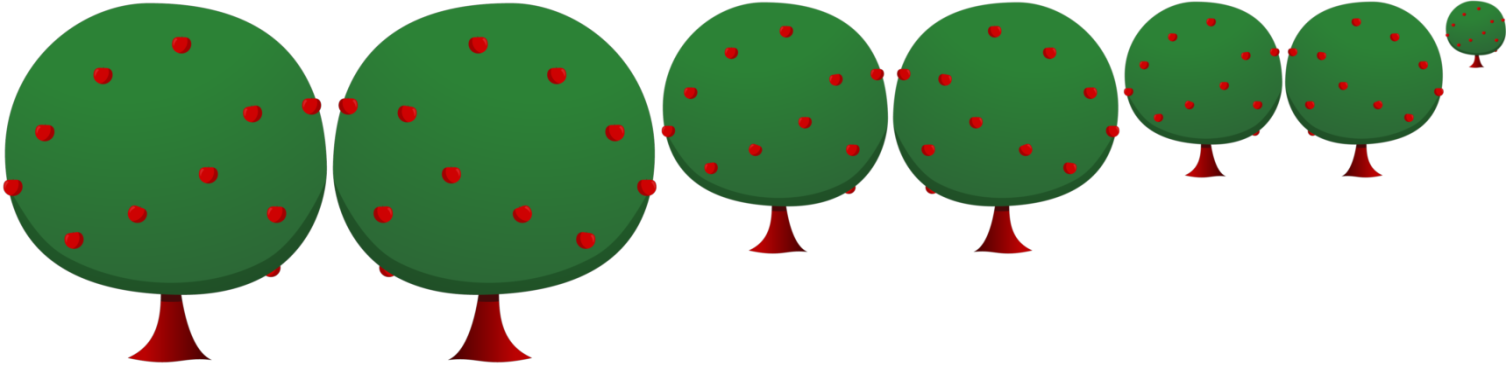 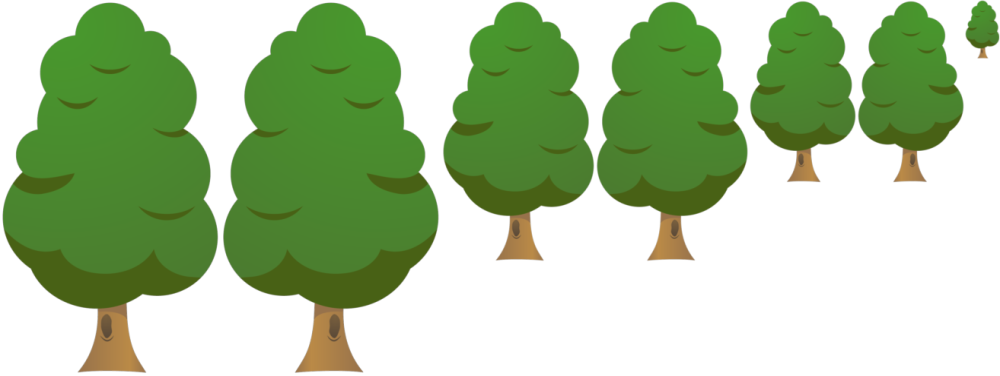 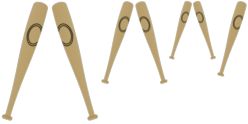 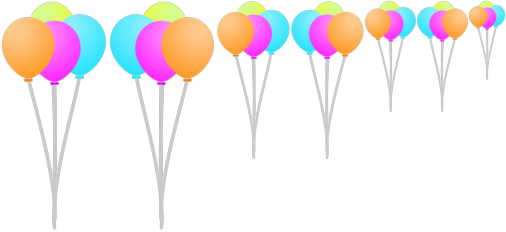 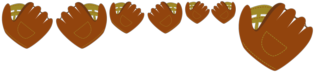 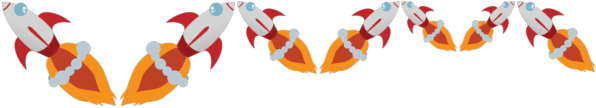 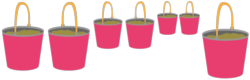 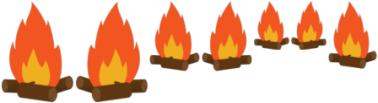 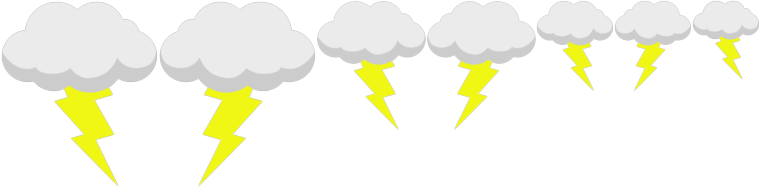 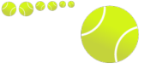 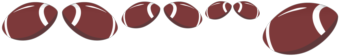 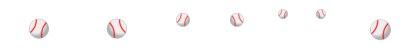 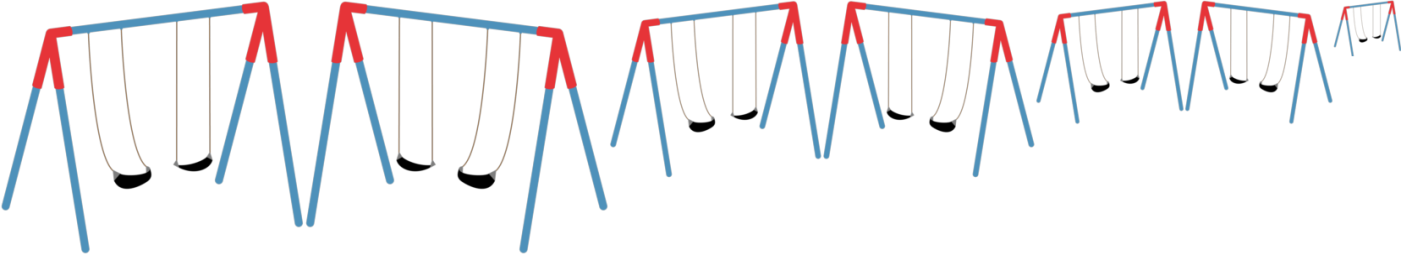 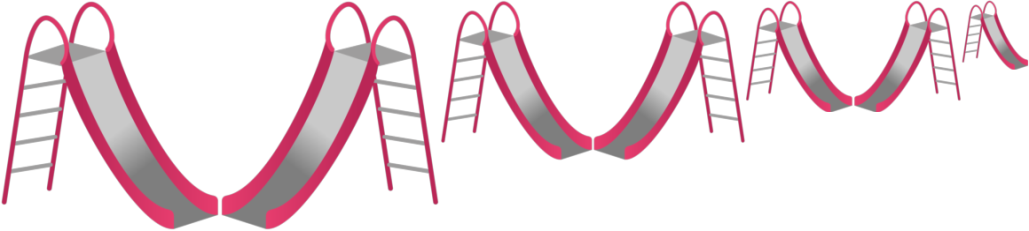 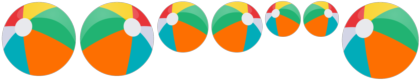 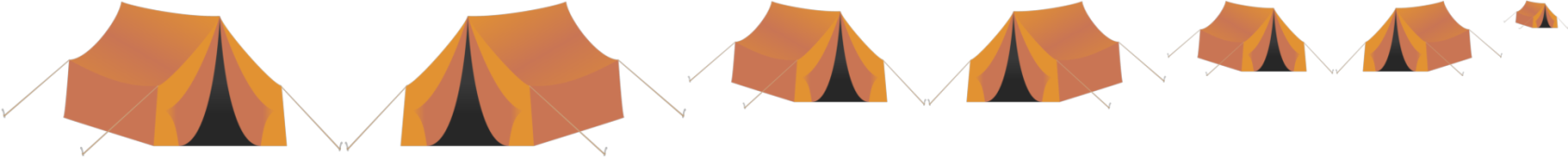 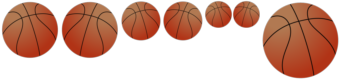 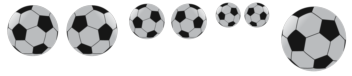 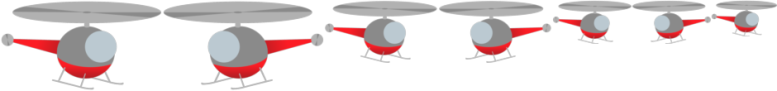 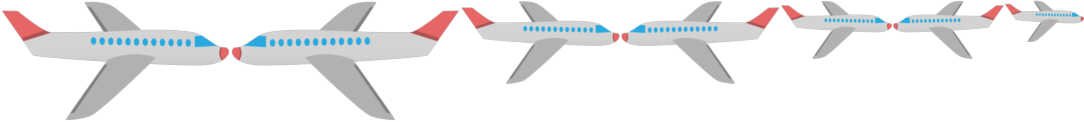 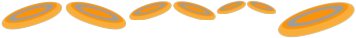 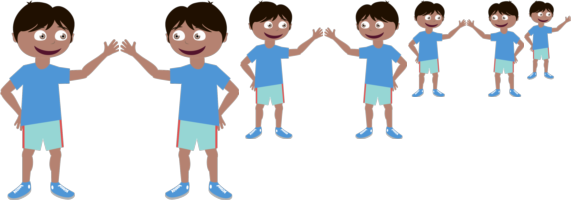 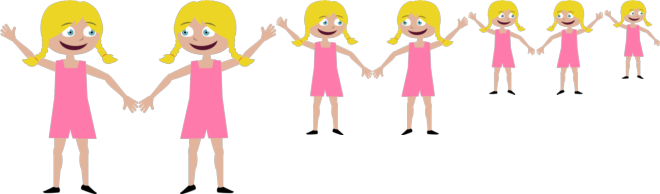 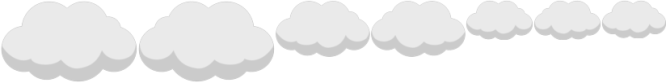 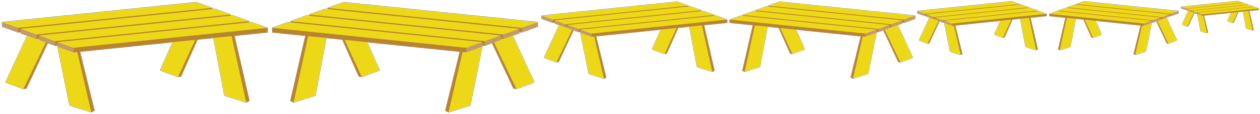 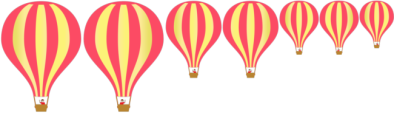 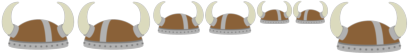 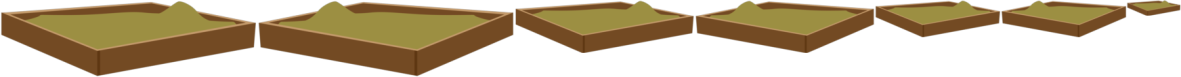 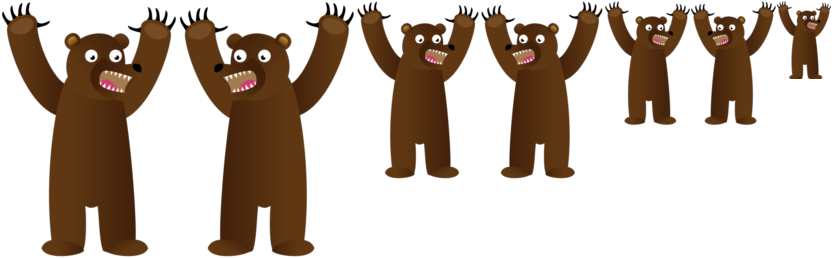 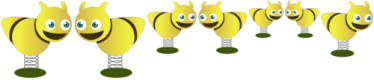 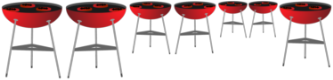 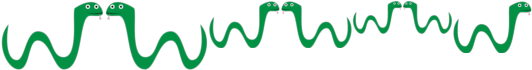 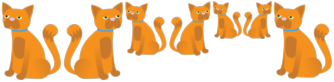 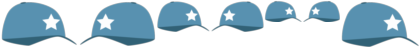 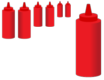 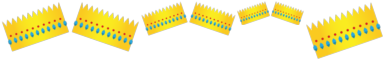 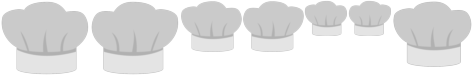 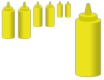 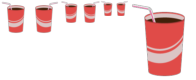 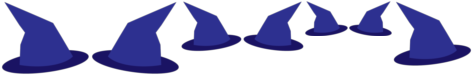 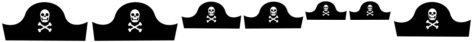 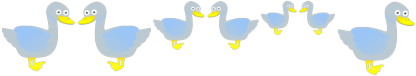 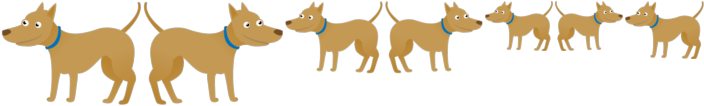 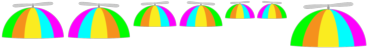 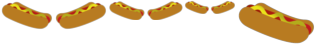 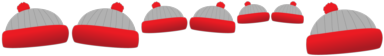 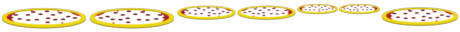 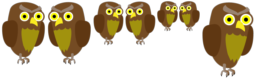 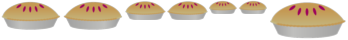 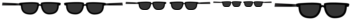 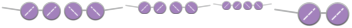 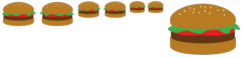 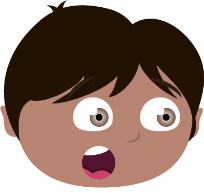 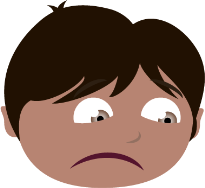 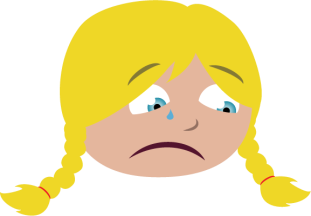 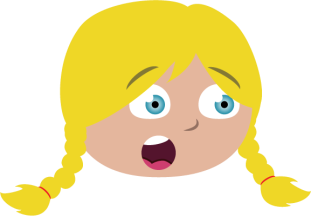 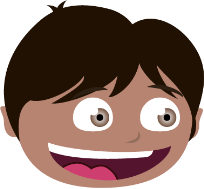 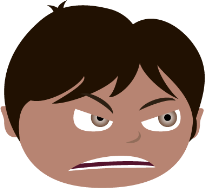 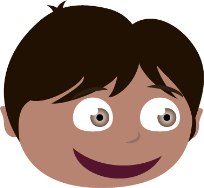 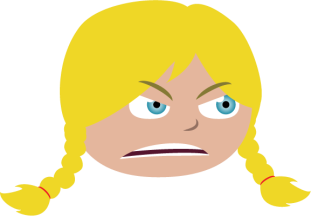 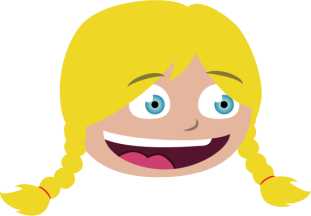 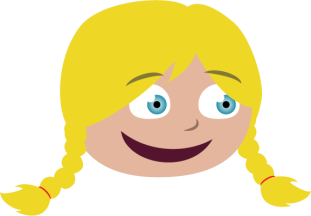 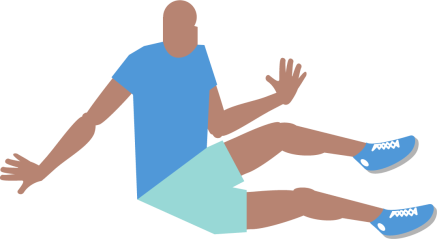 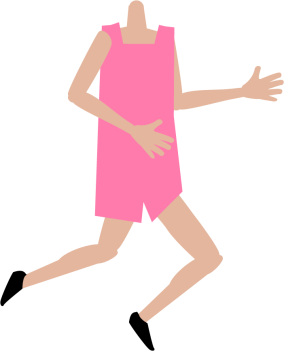 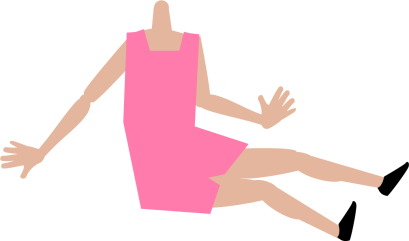 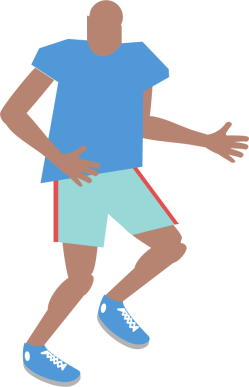 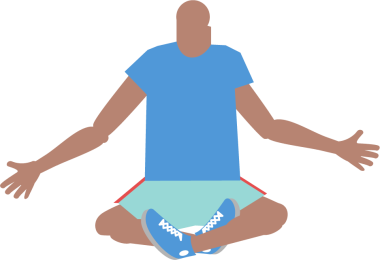 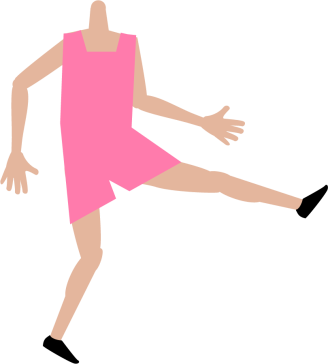 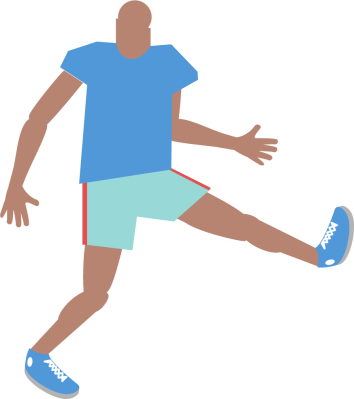 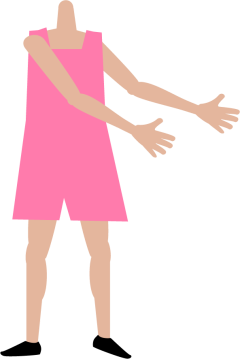 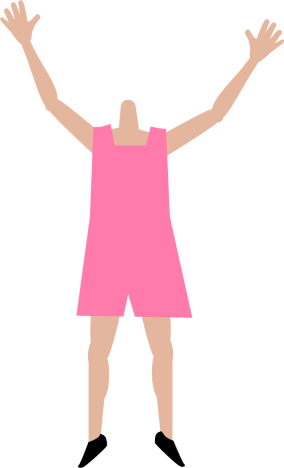 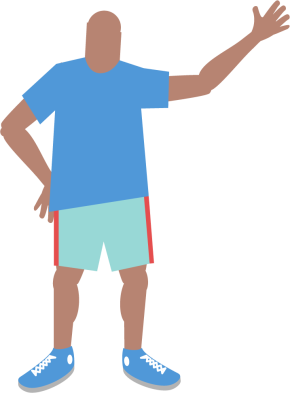 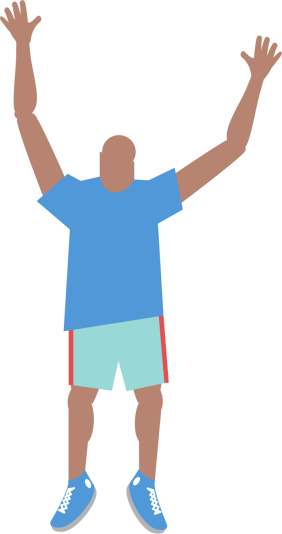 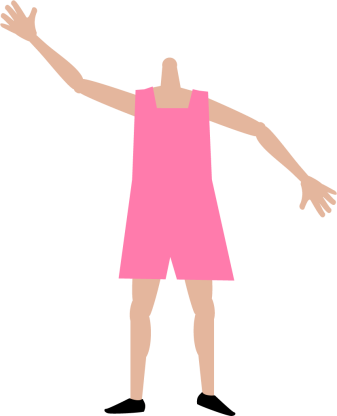 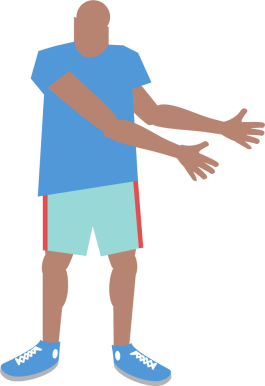 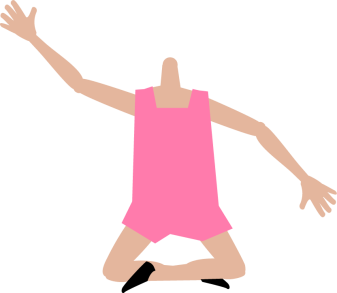 Generating data
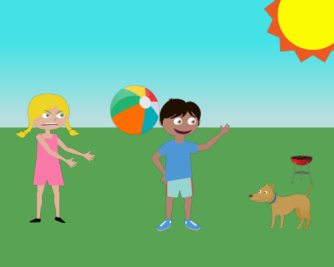 “Jenny just threw the beach ball angrily at Mike while the dog watches them both.”
Generating data
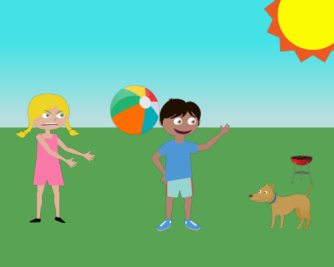 “Jenny just threw the beach ball angrily at Mike while the dog watches them both.”
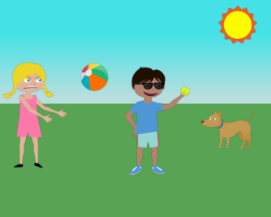 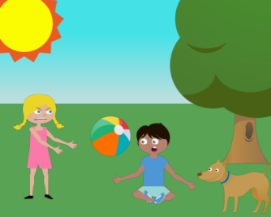 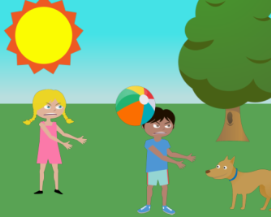 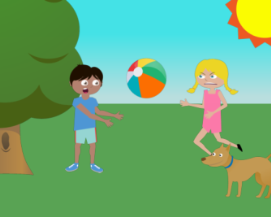 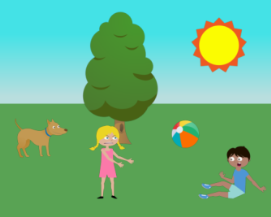 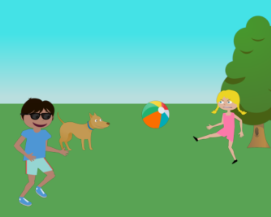 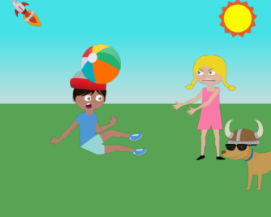 Mike fights off a bear by giving him a hotdog while jenny runs away.
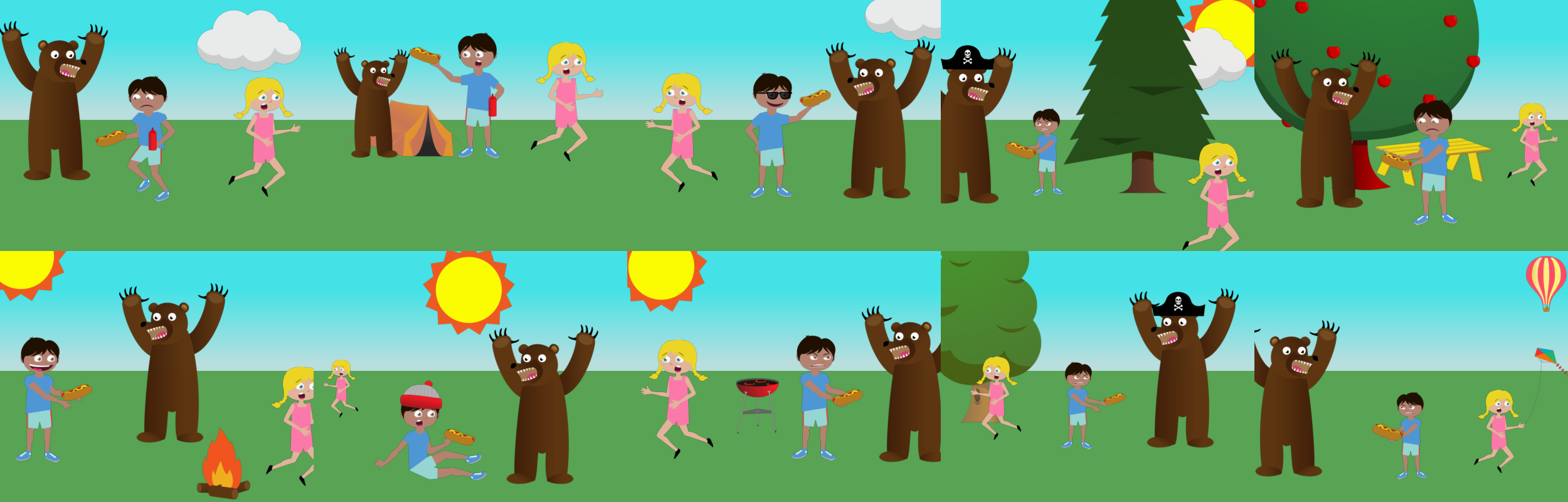 It was raining in the park and a duck and a snake were trying to take shelter.
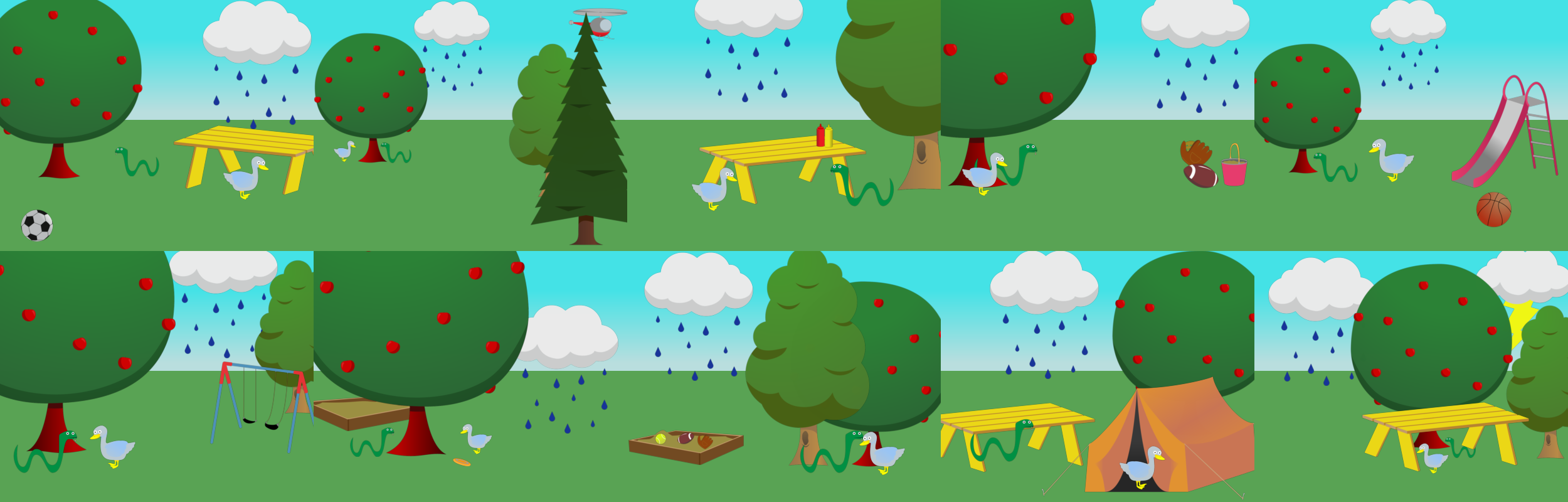 Jenny and Mike are both playing dangerously in the park.
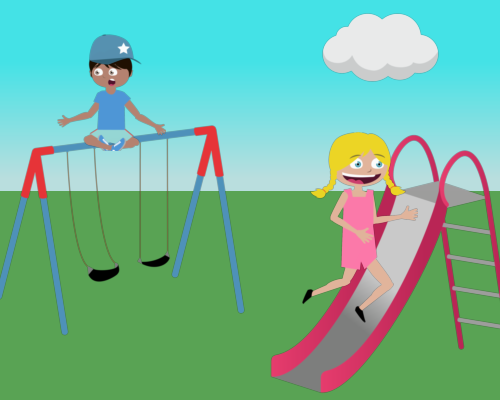 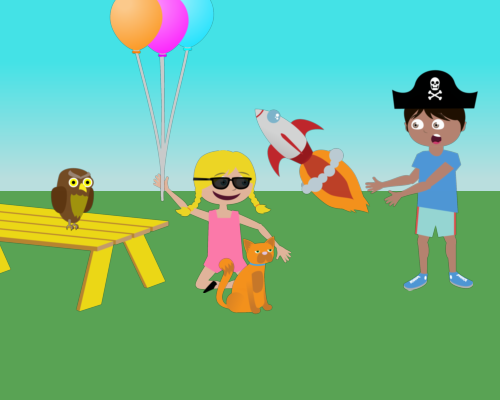 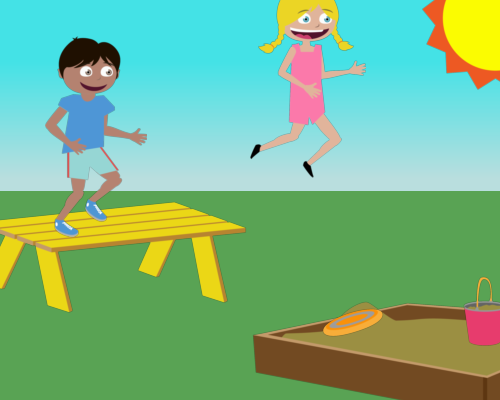 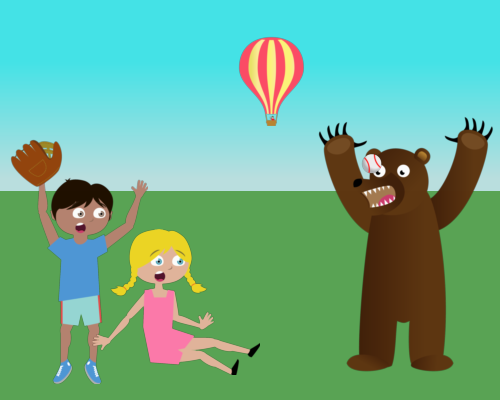 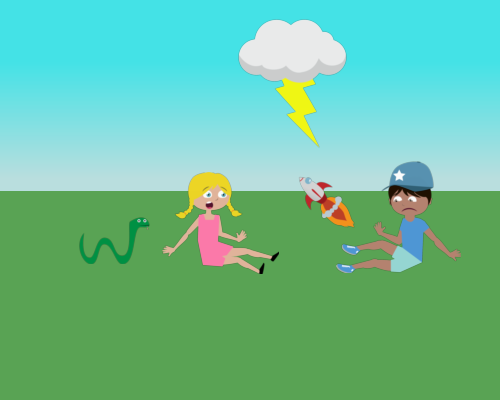 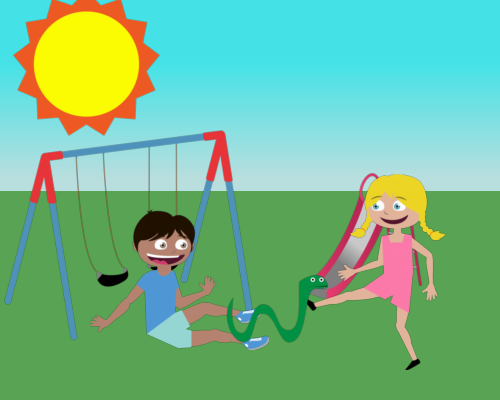 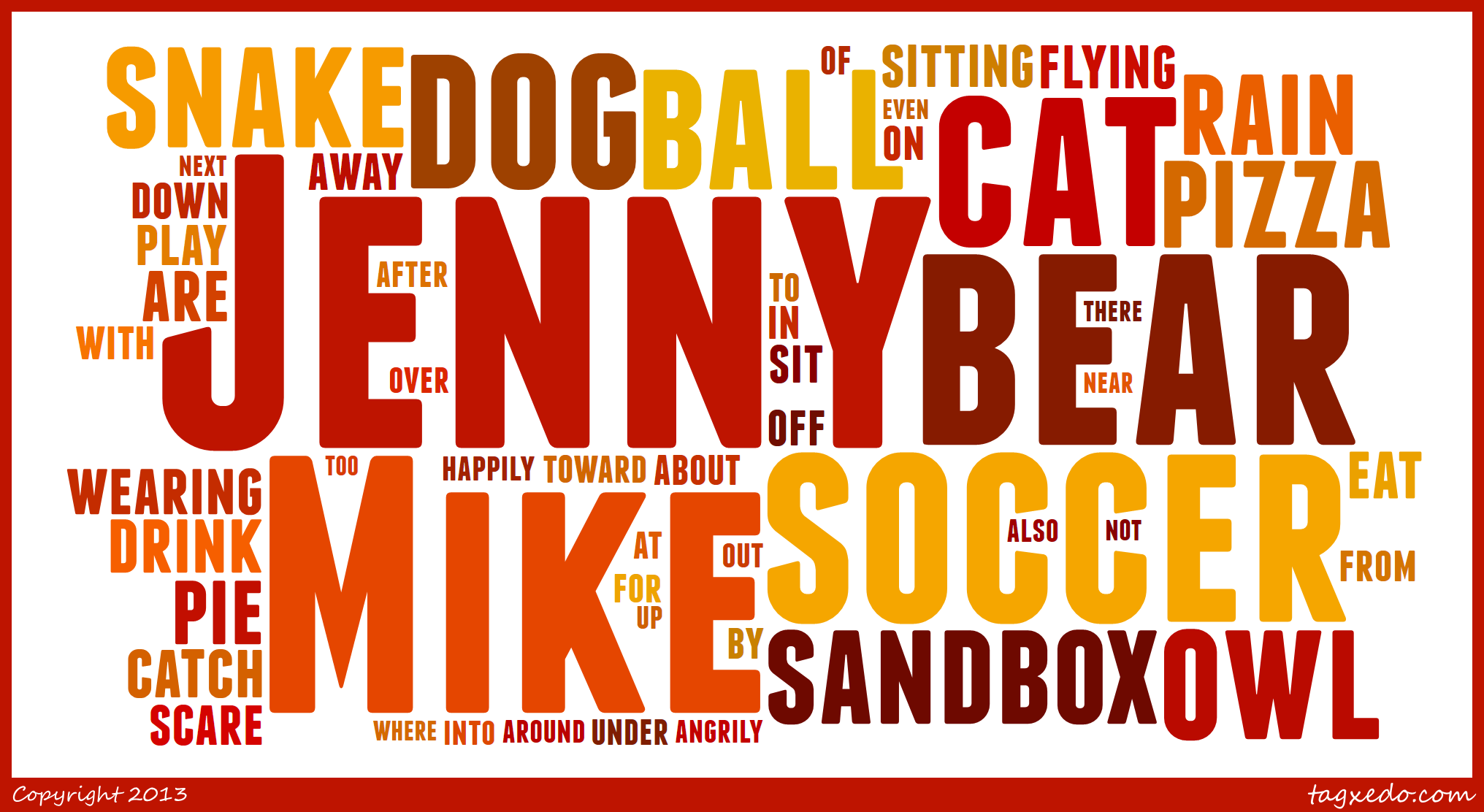 ?
Jenny is catching the ball.
Mike is kicking the ball.
The table is next to the tree.
Understanding sentences, Zitnick, Parikh, and Vanderwende, ICCV 2013
Semantics
<primary object>  <relation>  <secondary object>
Jenny is catching the ball.
Mike is kicking the ball.
The table is next to the tree.
<Jenny> <catch> <ball>
<Mike> <kick> <ball>
<table> <next to> <tree>
Jenny and Mike are running from the snake.
<Jenny> <run from> <snake>
<Mike> <run from> <snake>
Understanding sentences, Zitnick, Parikh, and Vanderwende, ICCV 2013
Relations
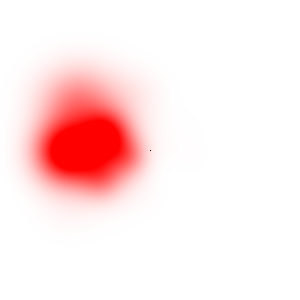 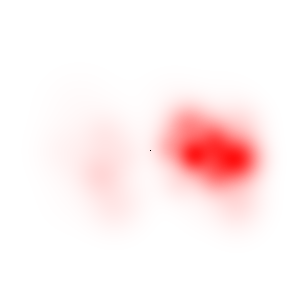 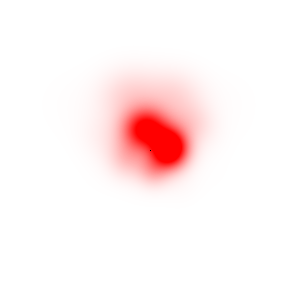 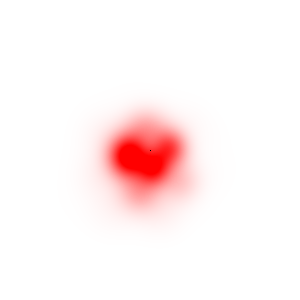 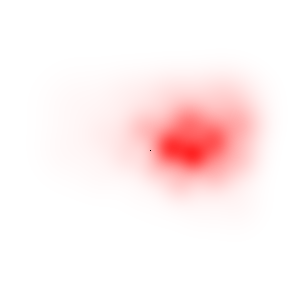 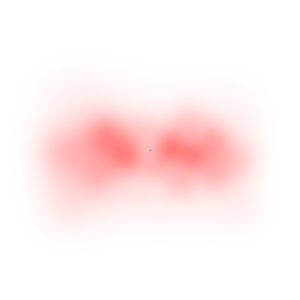 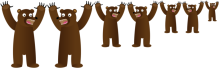 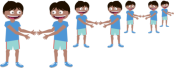 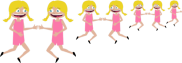 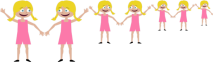 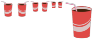 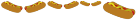 run away from
hold
want
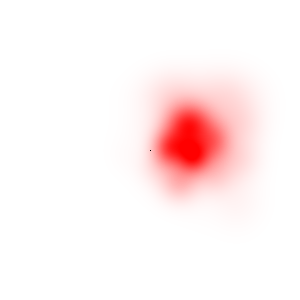 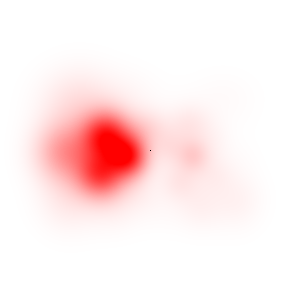 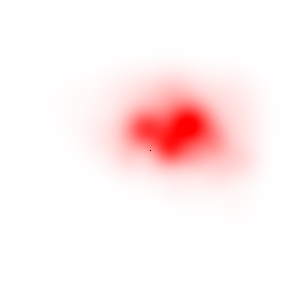 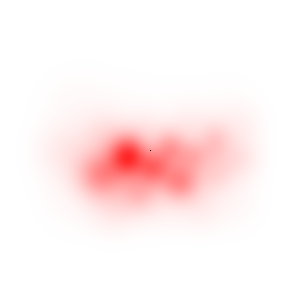 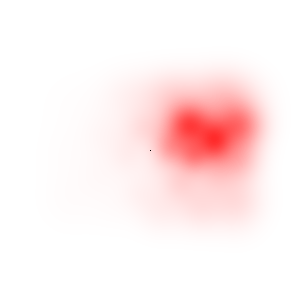 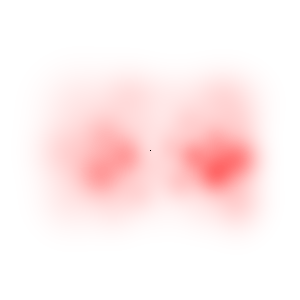 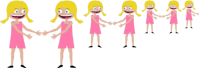 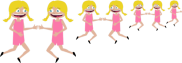 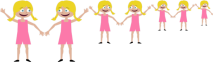 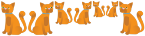 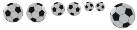 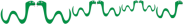 chase
throw
watch
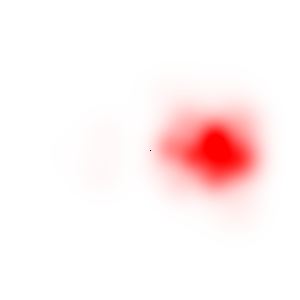 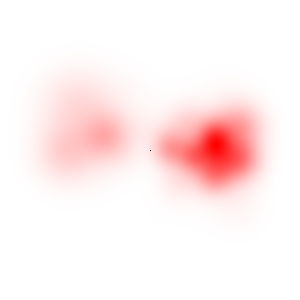 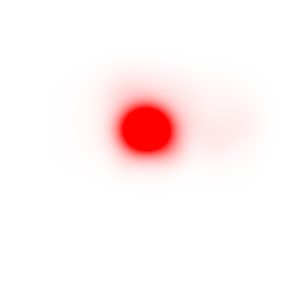 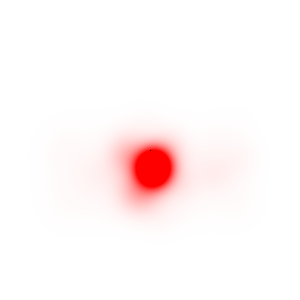 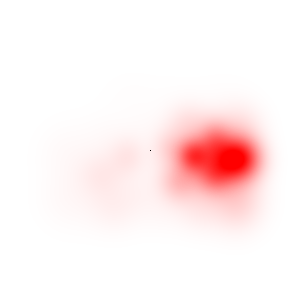 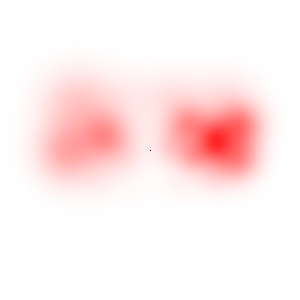 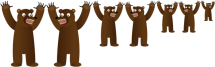 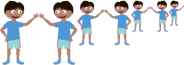 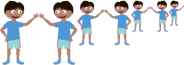 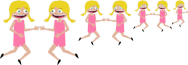 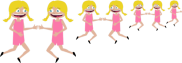 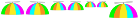 run towards
wear
scare
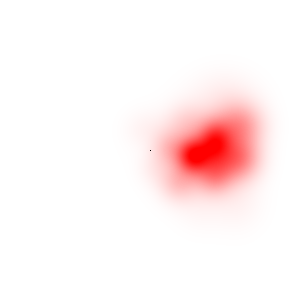 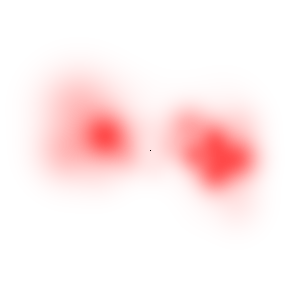 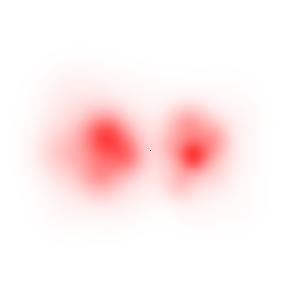 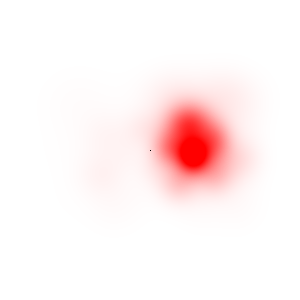 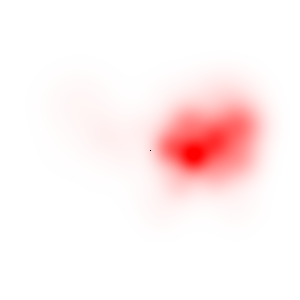 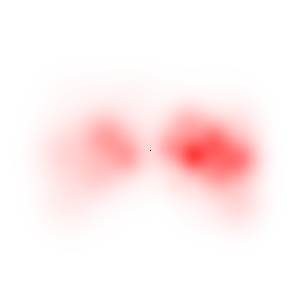 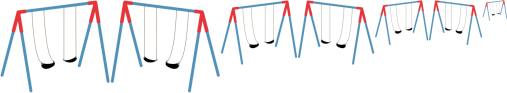 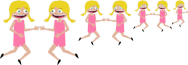 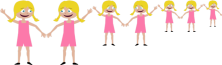 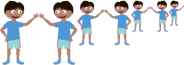 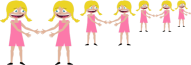 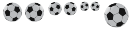 run to
to
laugh
Qualitative results
Which visual features are semantically meaningful? 
(Zitnick and Parikh, CVPR 13)
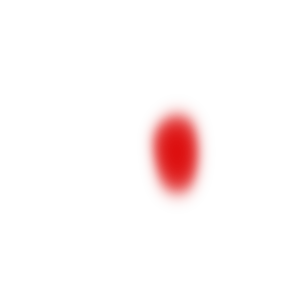 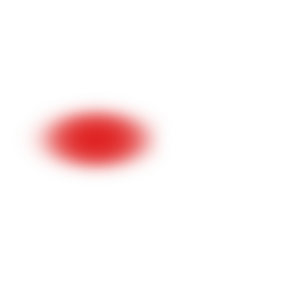 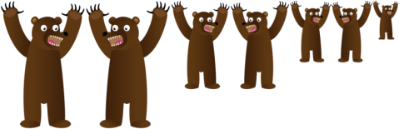 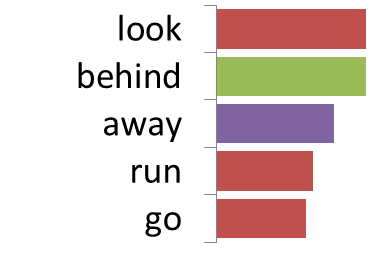 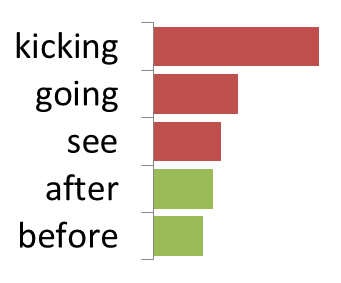 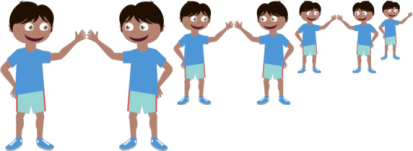 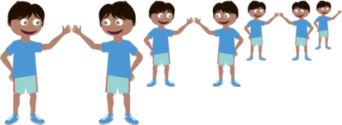 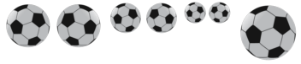 Understanding sentences 
(Zitnick, Parikh, and Vanderwende, ICCV 2013)
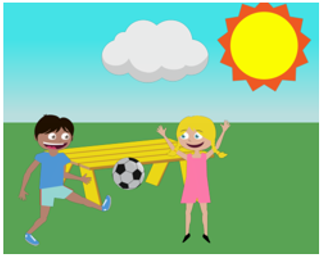 Jenny is catching the ball. Mike is kicking the ball. The table is next to the tree.
Temporal prediction 
(Fouhey and Zitnick, CVPR 2014)
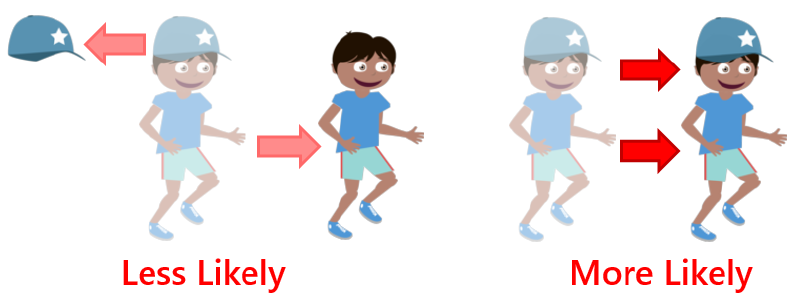 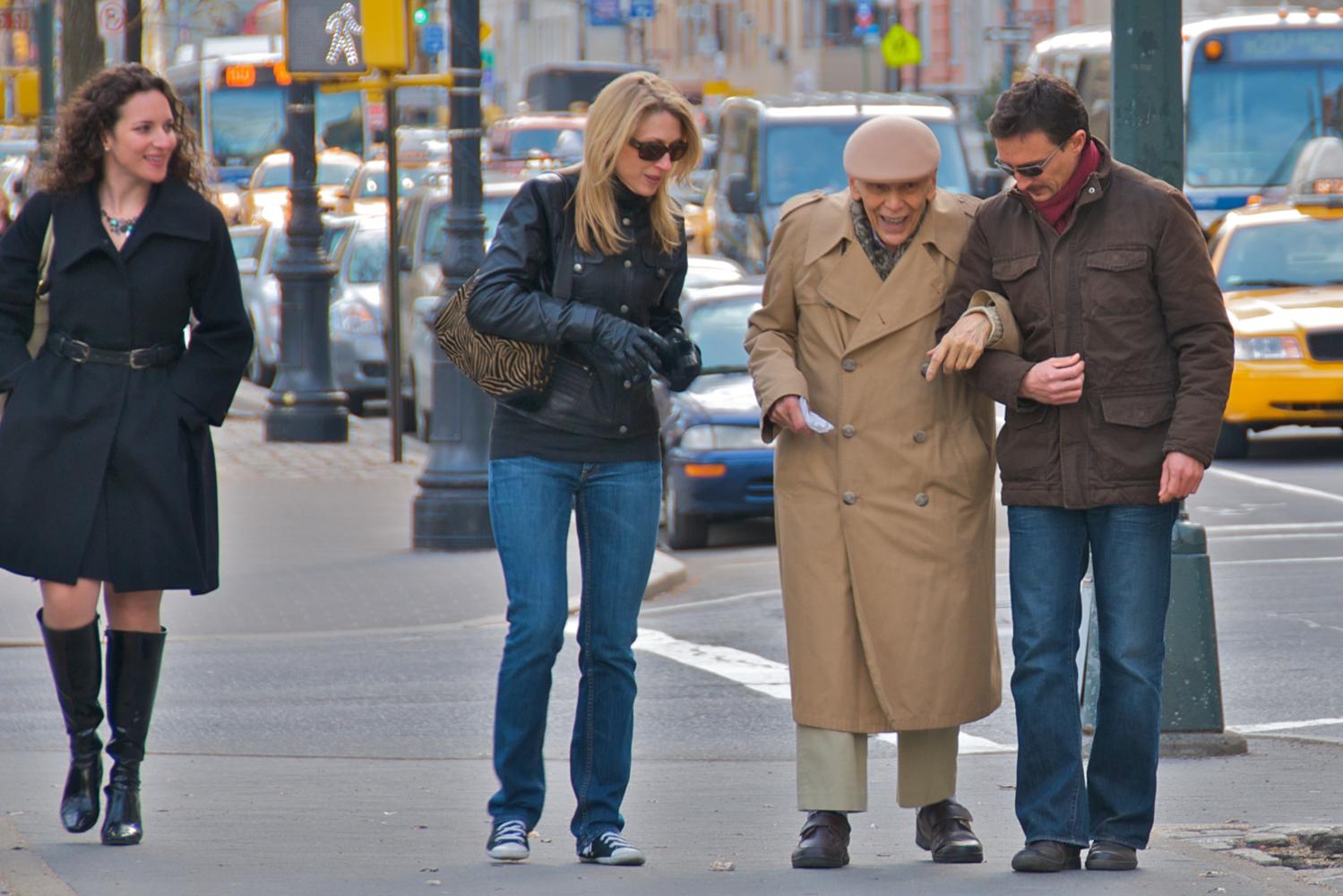 A car crashing into a SUV.
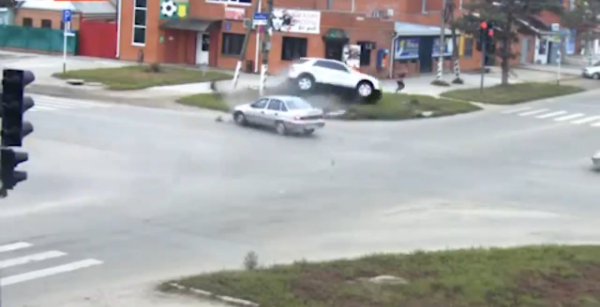 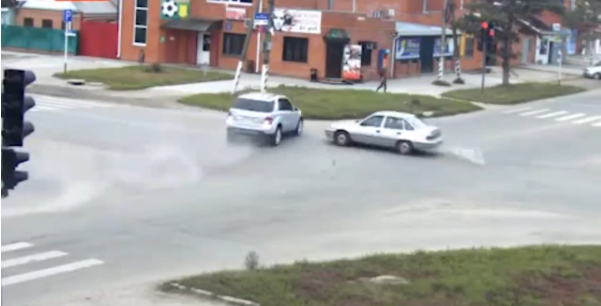 Least visually informative words (single scenes)
Zitnick and Parikh, CVPR 2013
how 
since
why
finally
almost
today
home
me
something
attention
using
isn’t
doing
went
give
behind
before
during
onto
through
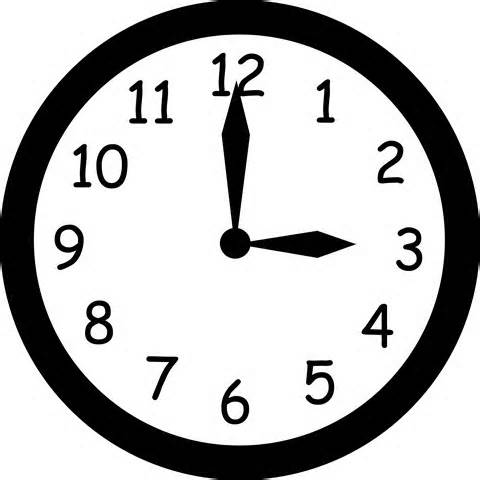 Context
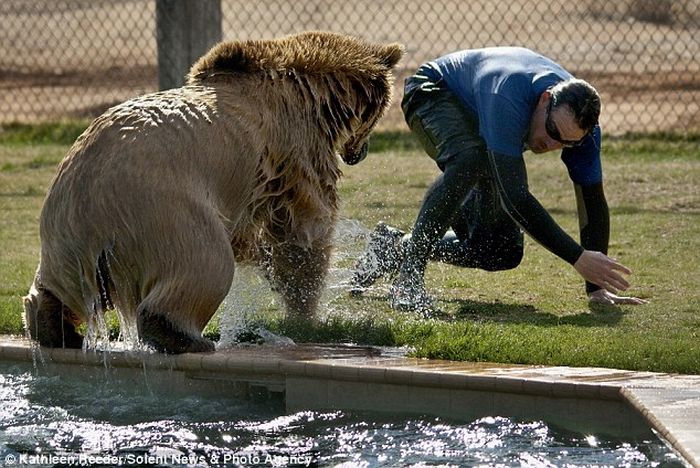 Context
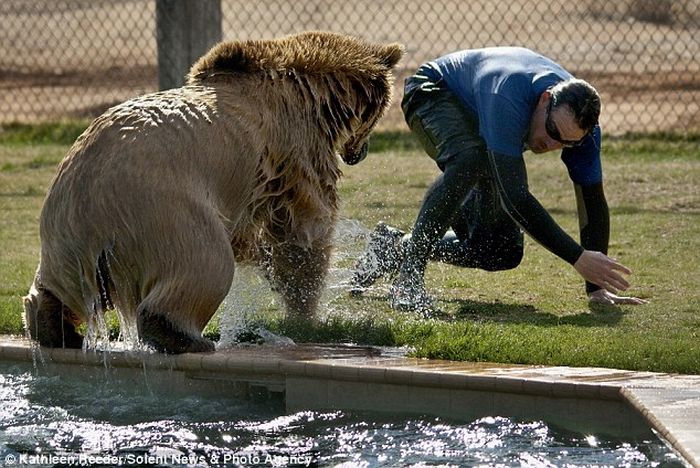 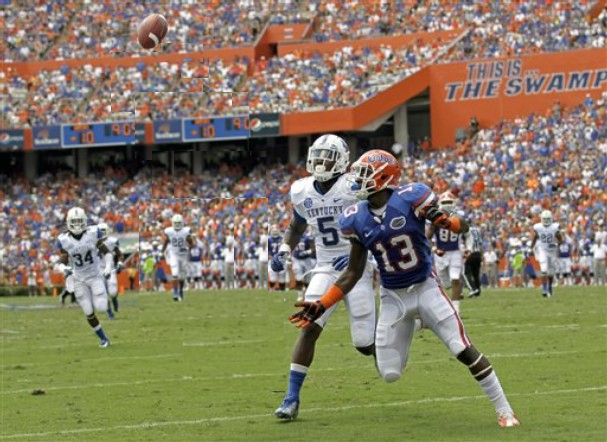 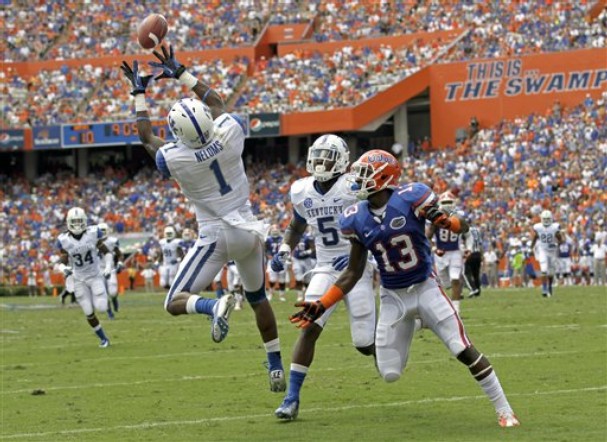 Ambiguous…
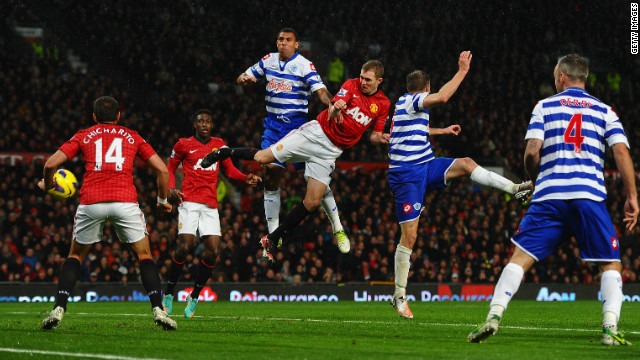 What questions can we ask?
What happens next?
Global motion models
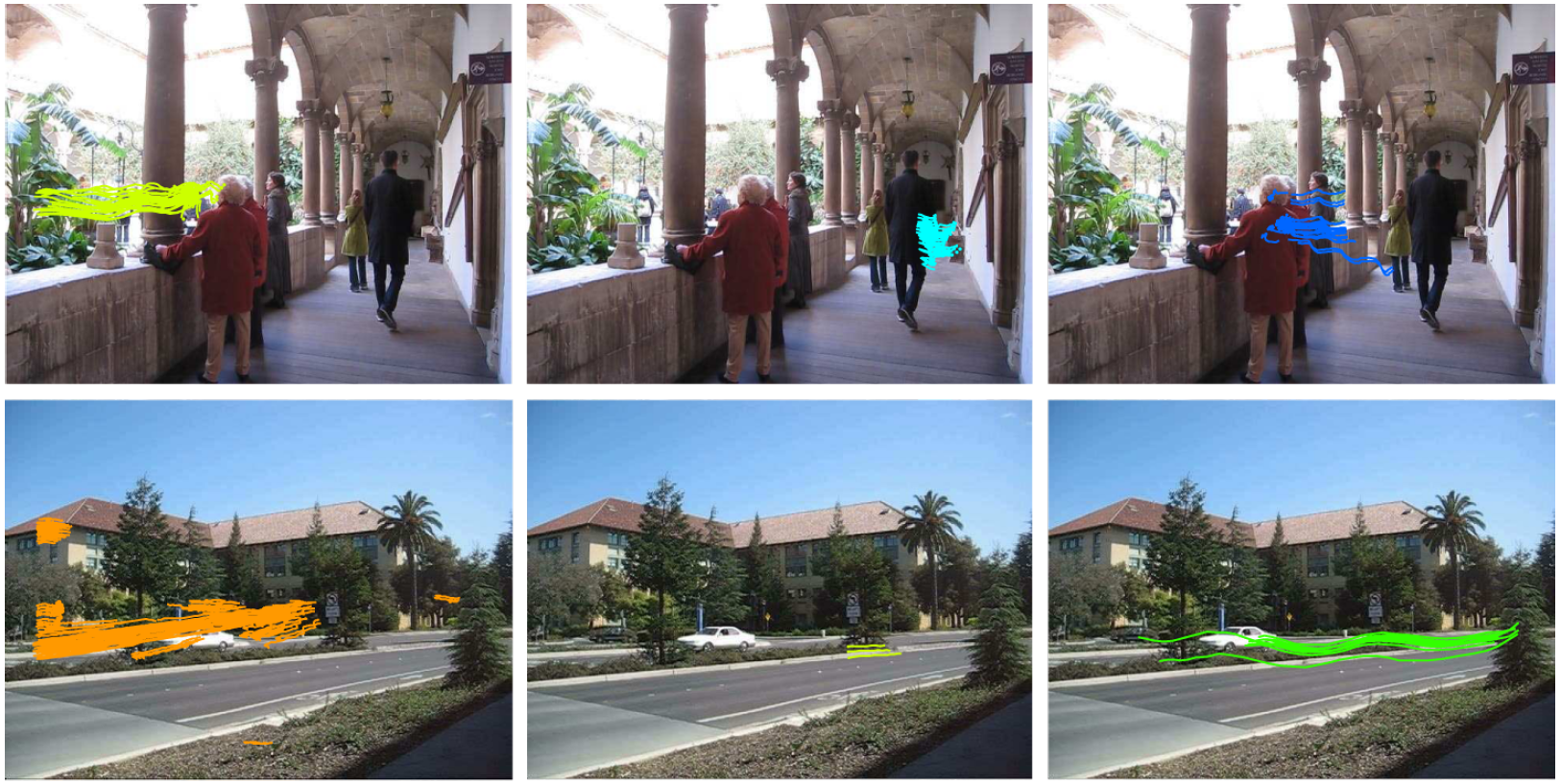 A data-driven approach for event prediction, Yuen and Torralba, ECCV 2010.
Affordances
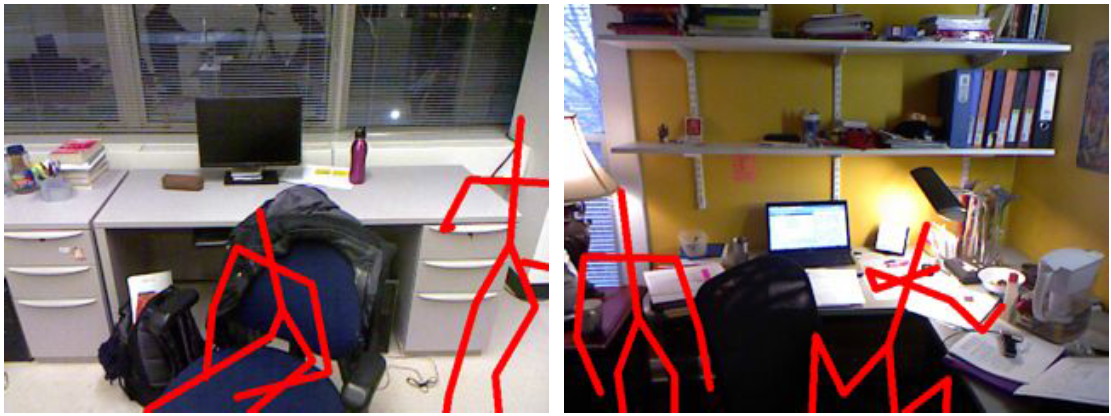 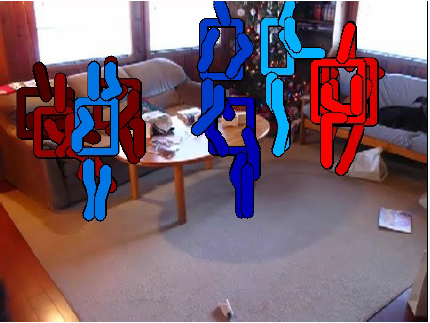 People Watching: Human Actions as a Cue for Single View Geometry, Fouhey, ECCV 2012.

Learning Spatio-Temporal Structure from RGB-D Videos for Human Activity Detection and Anticipation, Koppula et al., ICML 2013.

Hallucinated Humans as the Hidden Context for Labeling 3D Scenes, Jiang et al., CVPR 2013.
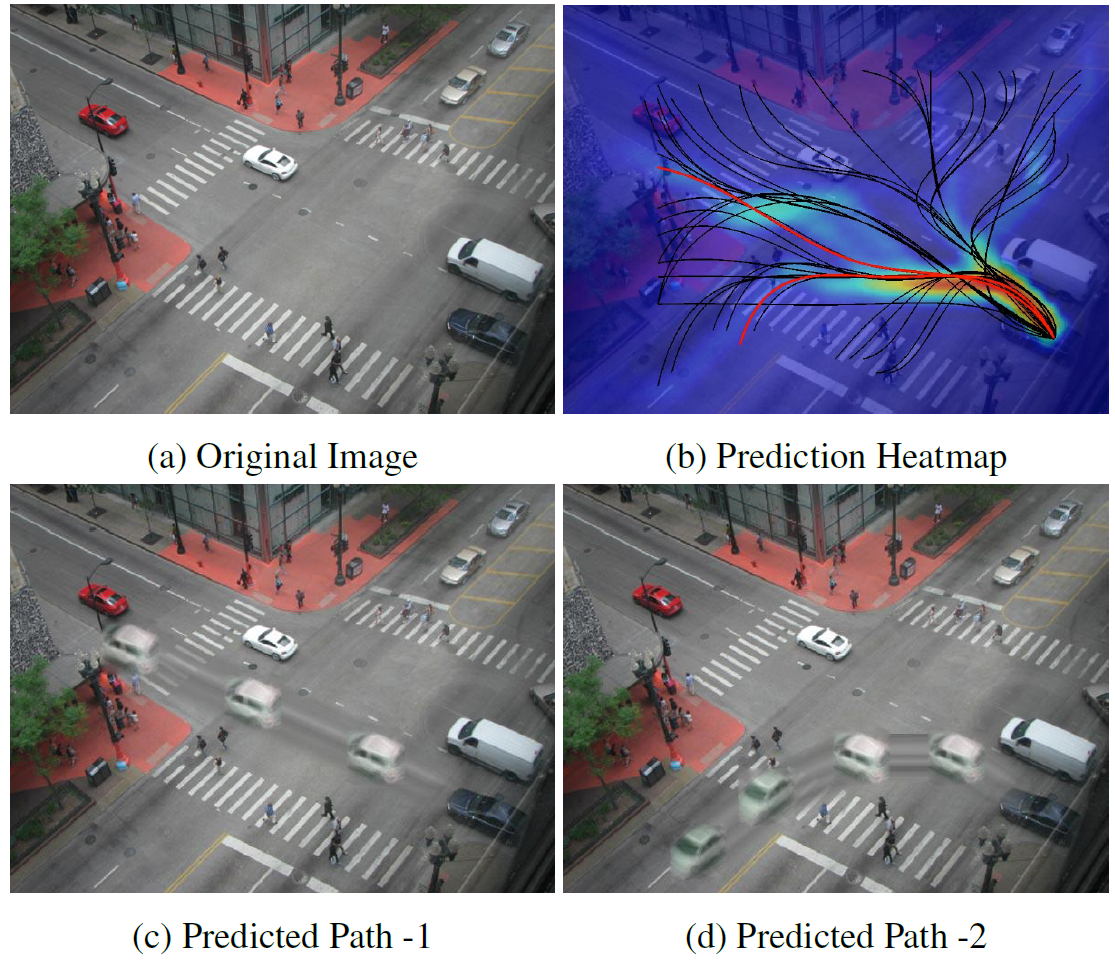 Patch to the Future: Unsupervised Visual Prediction, Walker et al., CVPR 2014
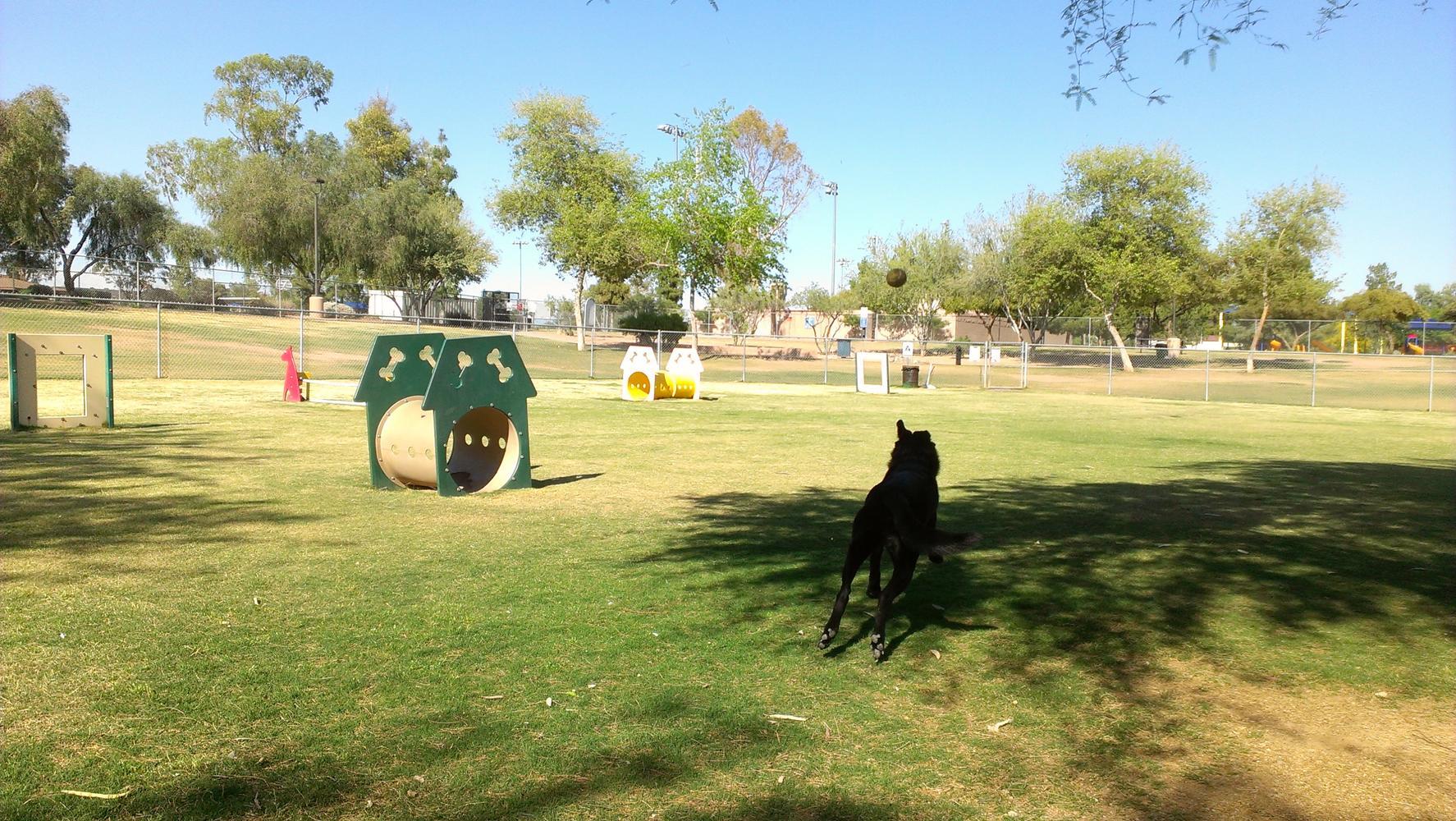 What moves?
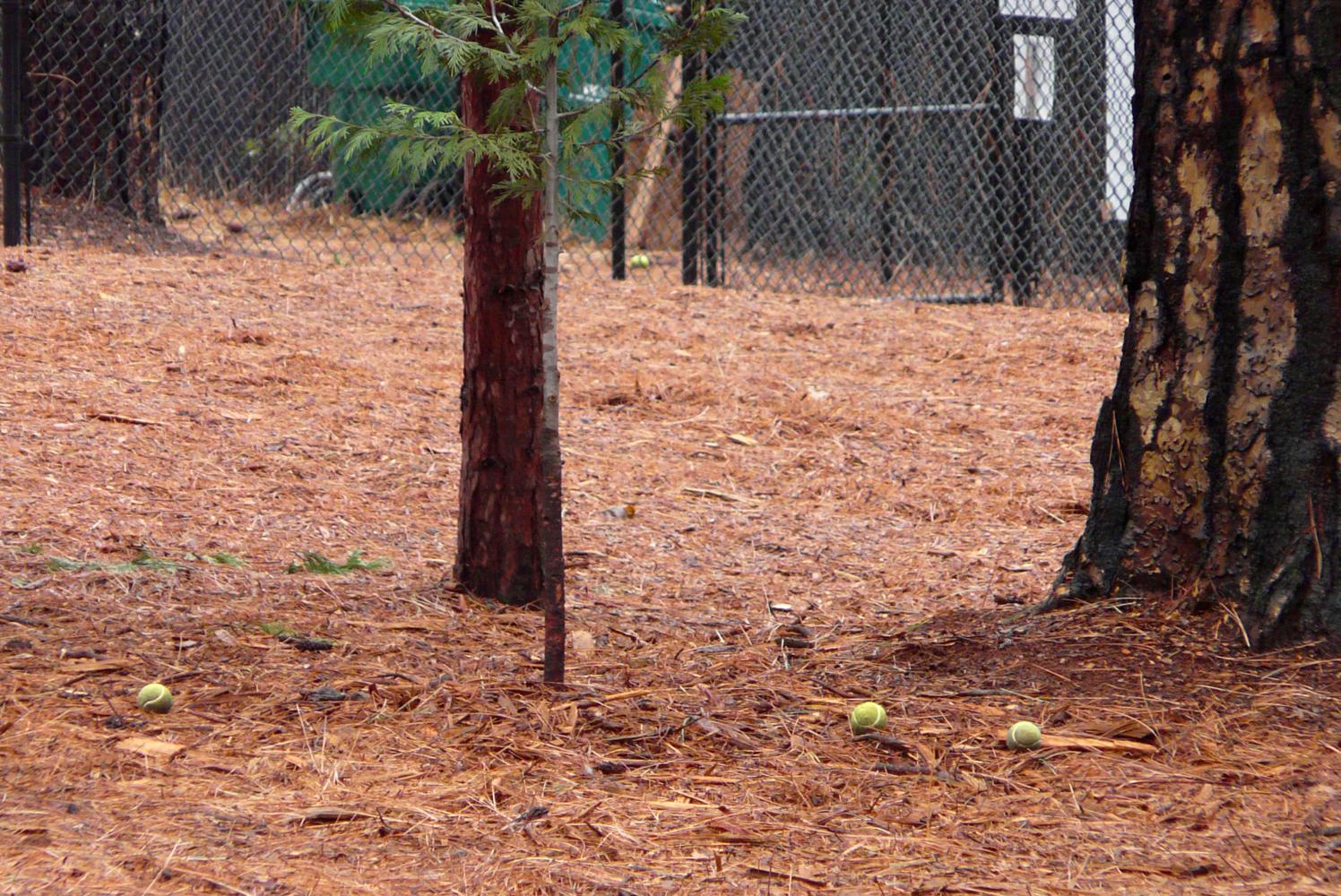 What moves?
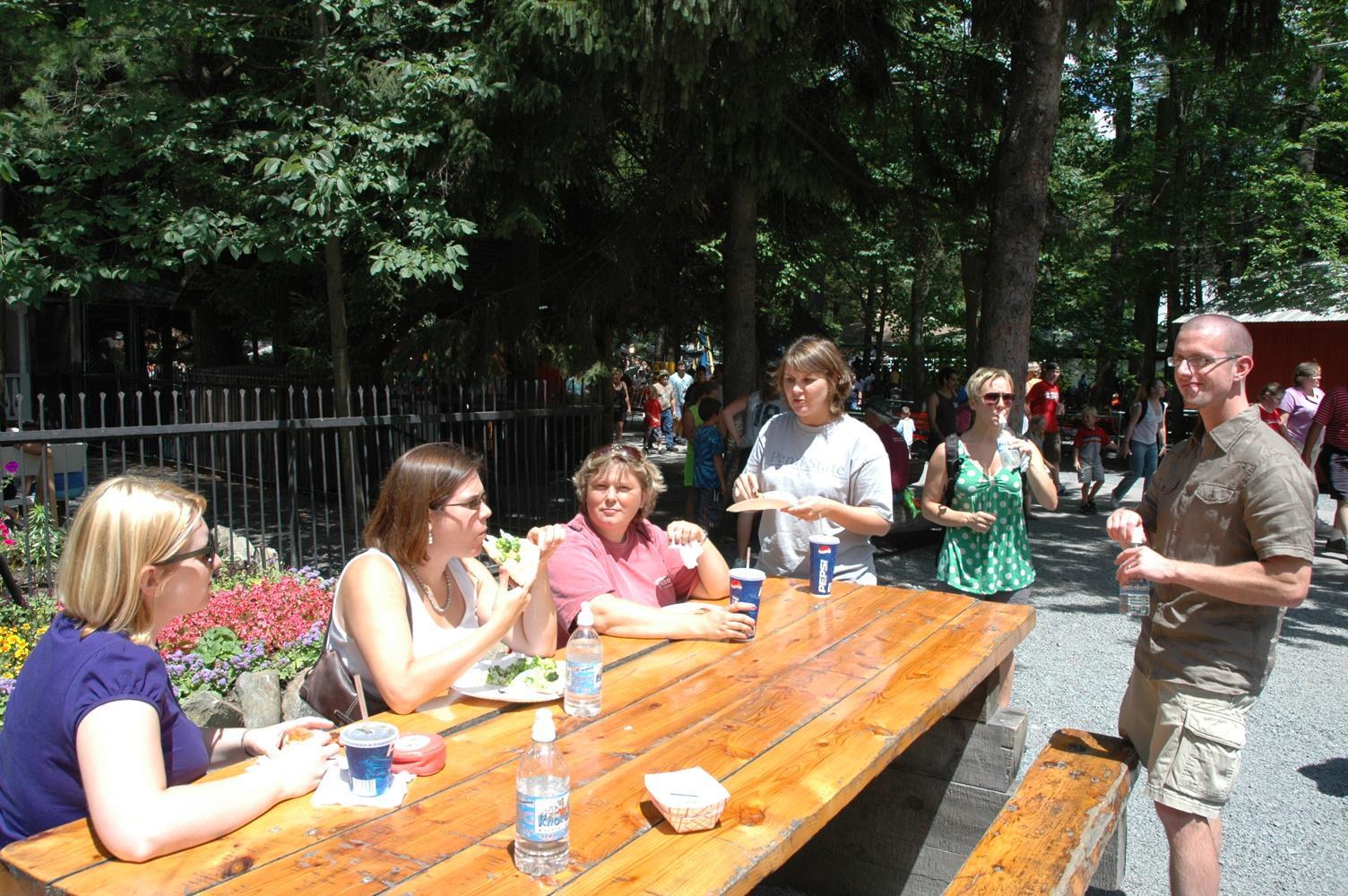 What moves?
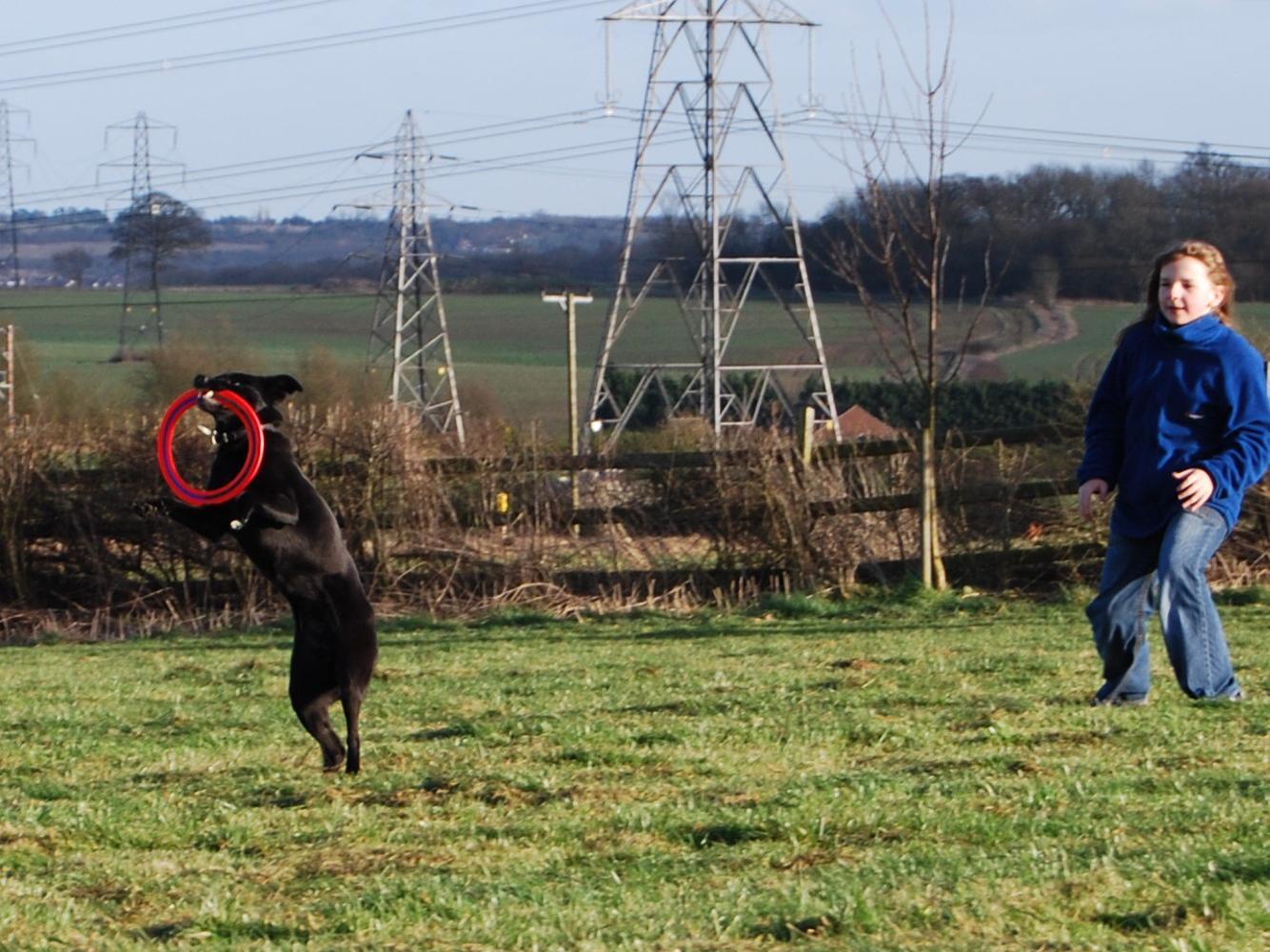 What attributes change?
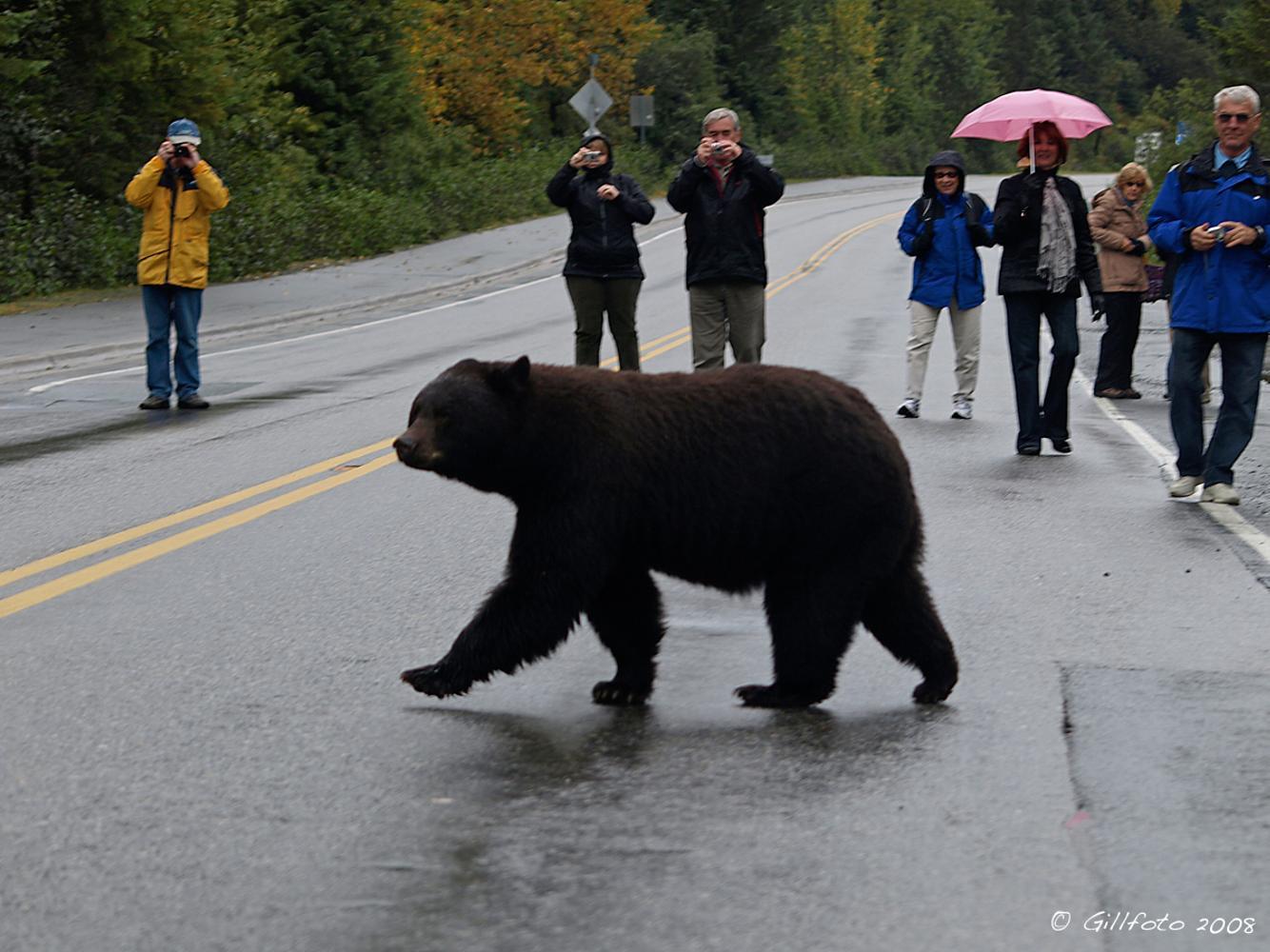 What attributes change?
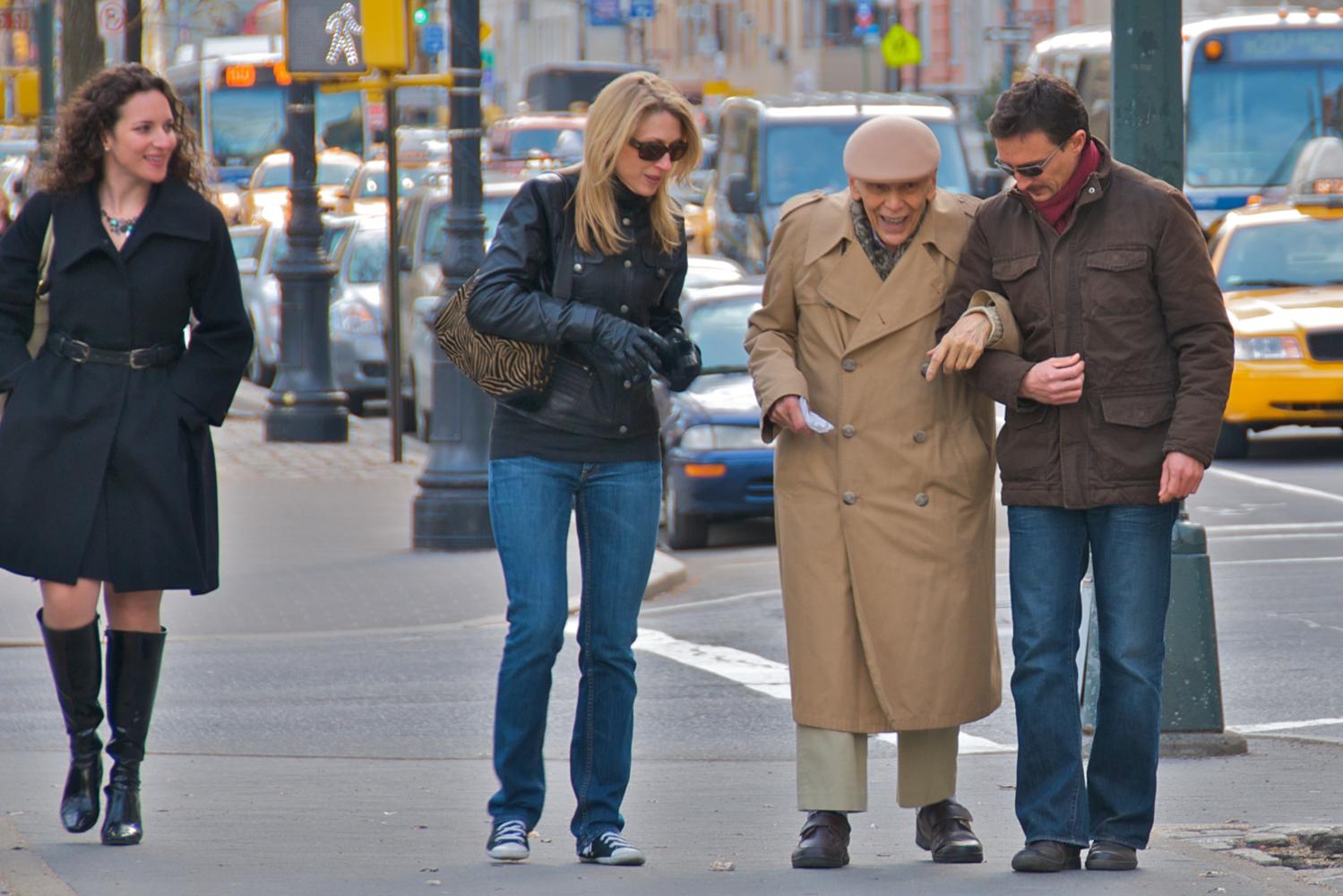 Do these move together?
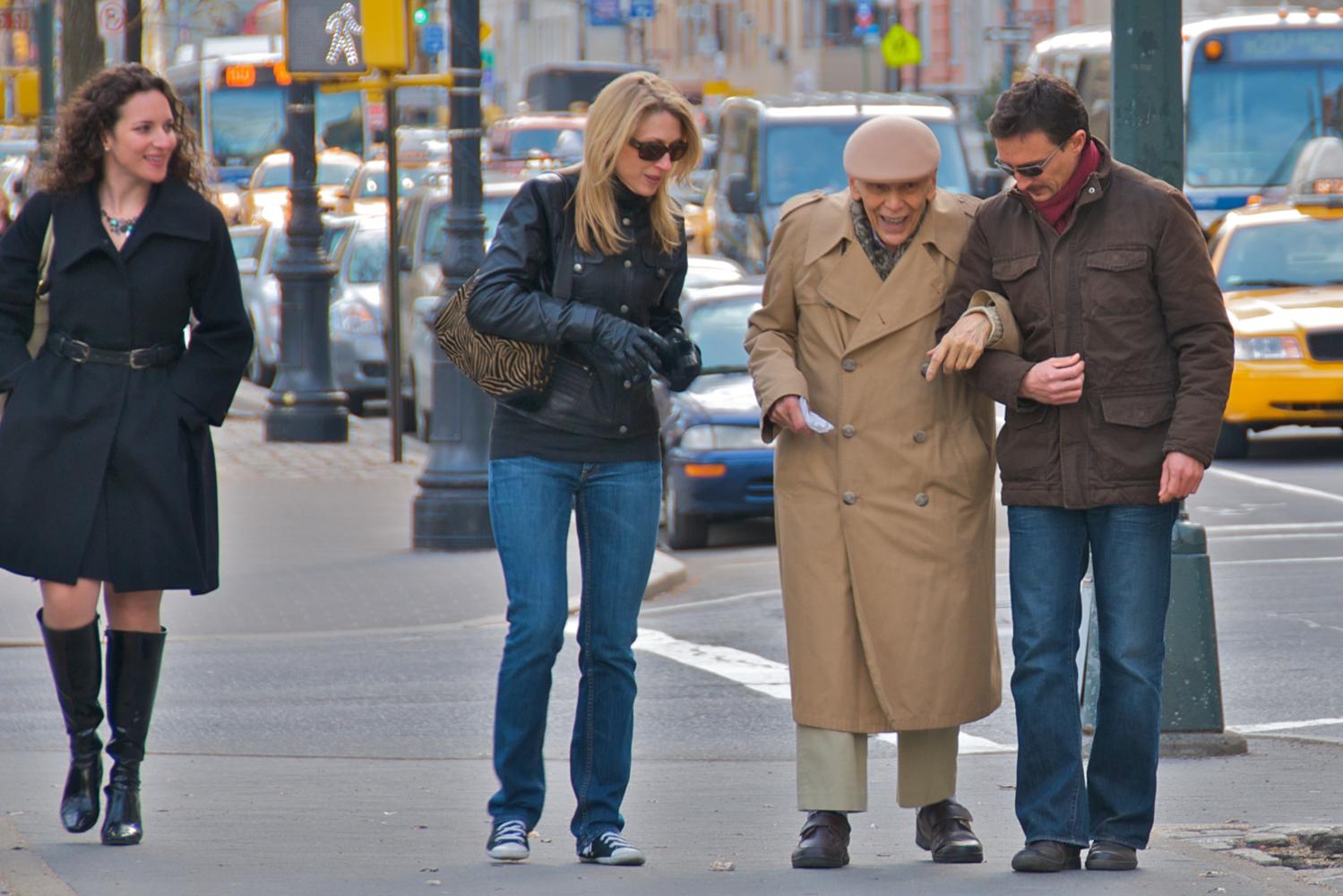 Do these move together?
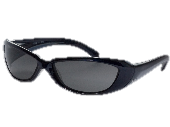 How do we collect training data?
Apparent Behavior, Heider and Simmel, 1944
Apparent Behavior, Heider and Simmel, 1944
Data
Gathered 5,000 sequences using Amazon’s mechanical Turk.
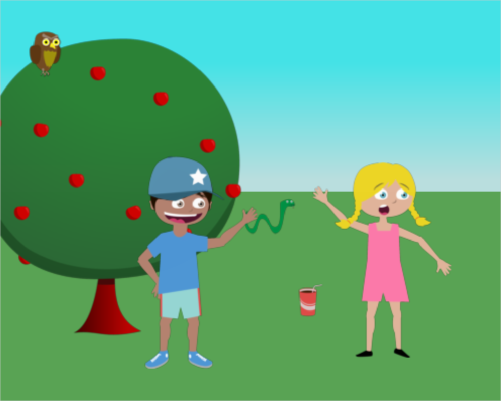 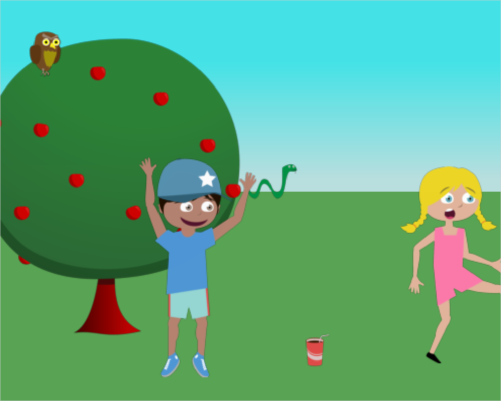 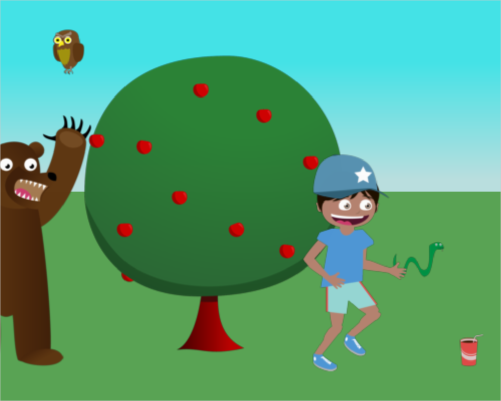 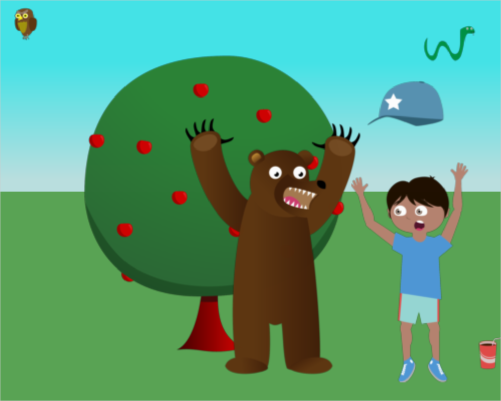 Make no assumptions…
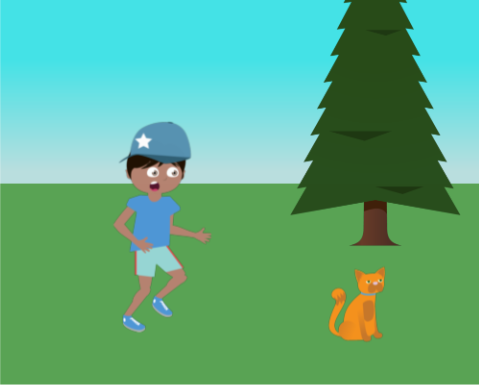 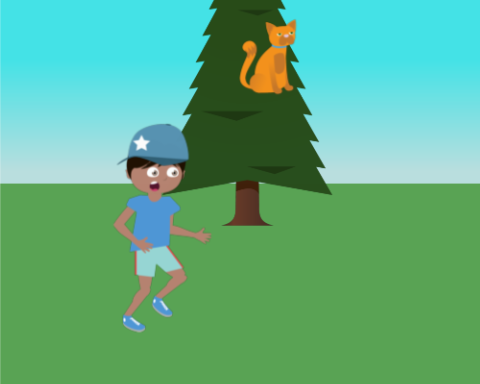 ?
What we learned…
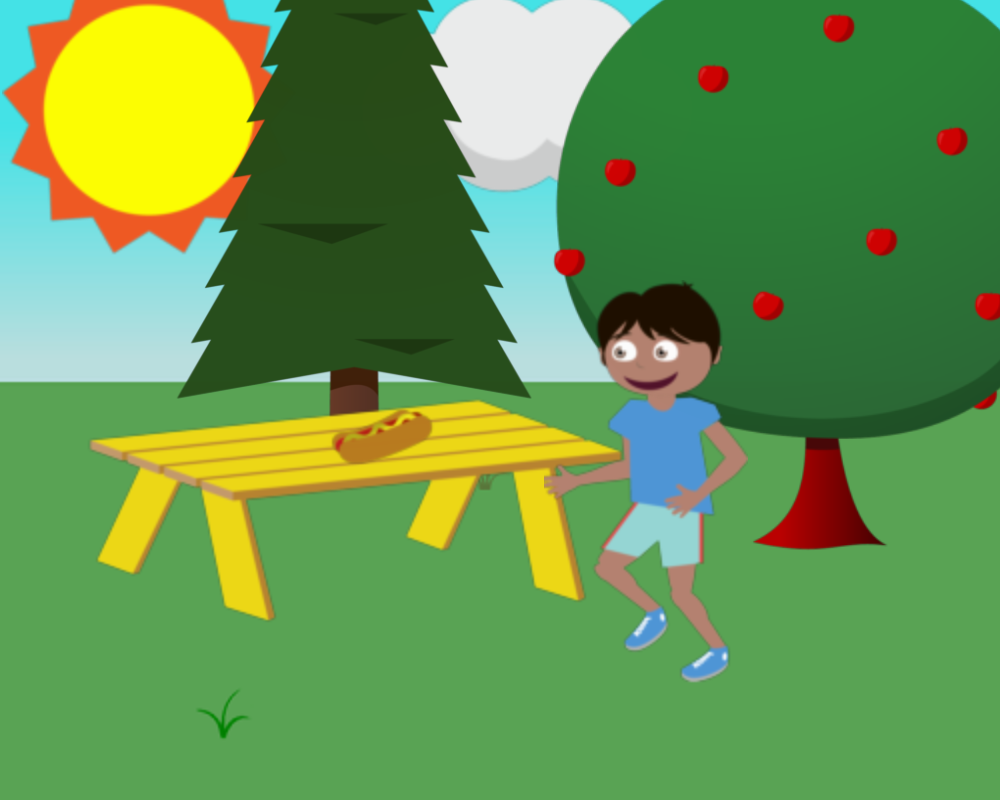 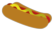 Likelihood of moving
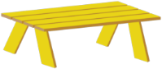 Boy’s horizontal position
Visualizing the Model
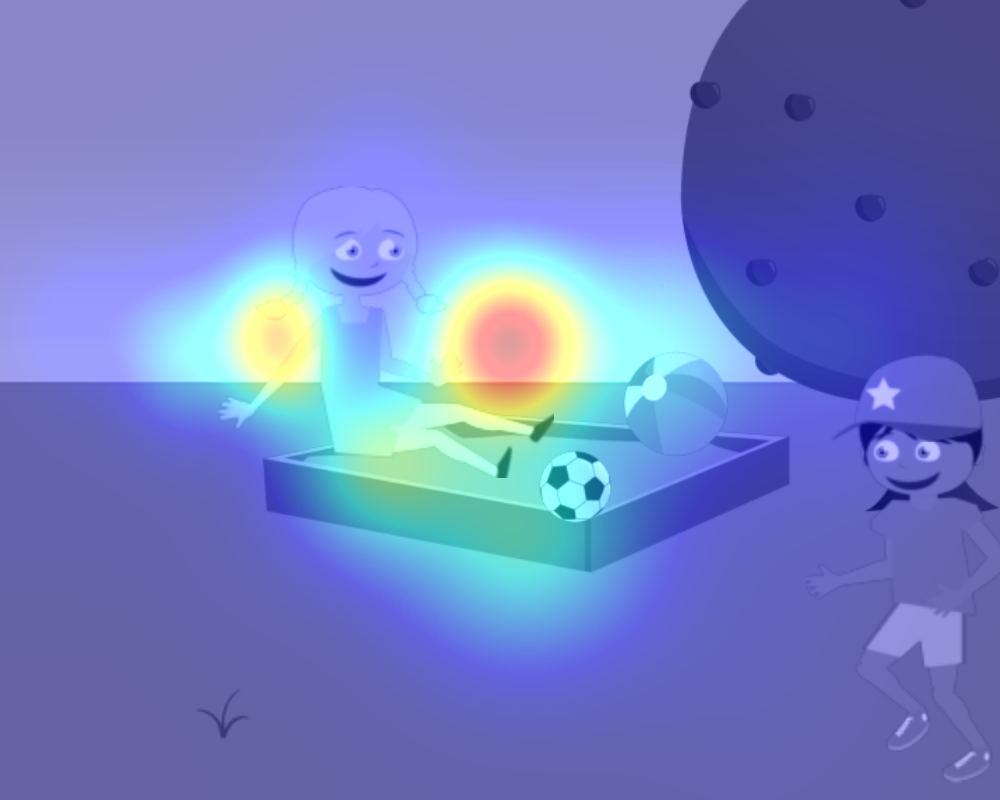 Less Likely
More Likely
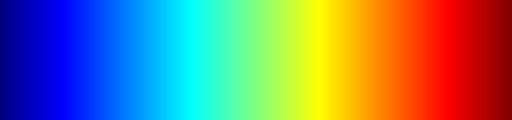 Visualizing the Model
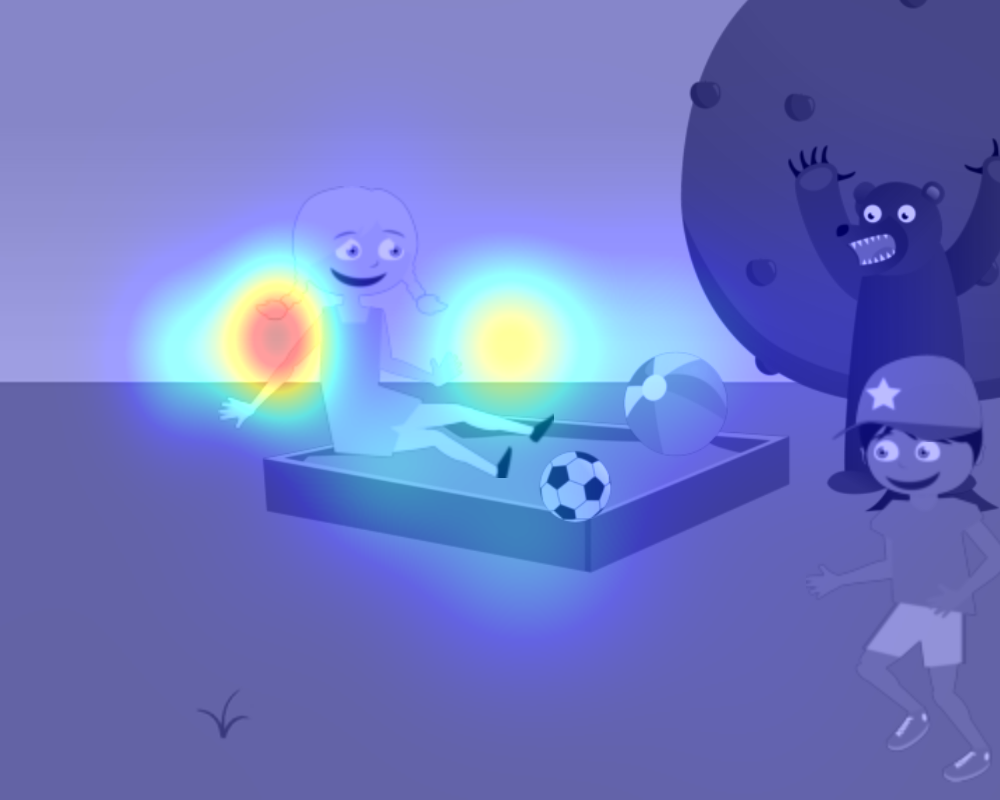 Less Likely
More Likely
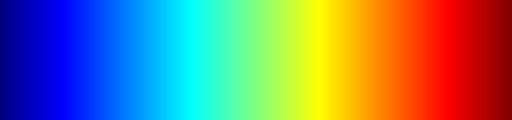 Real images
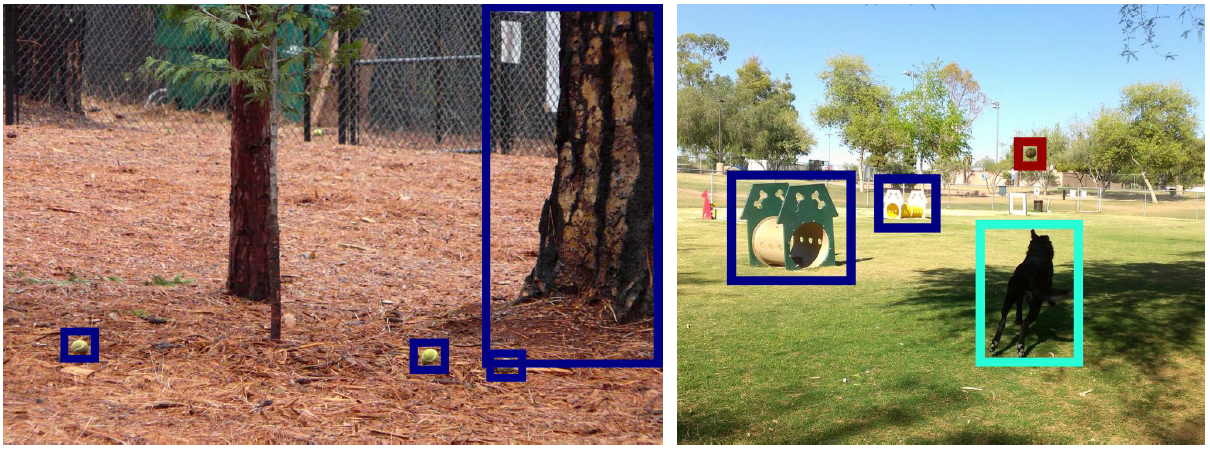 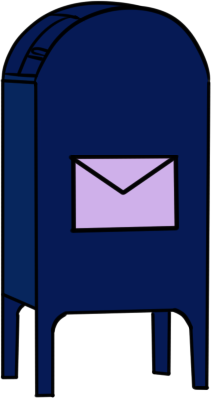 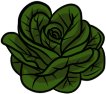 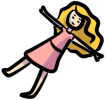 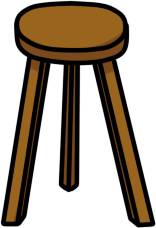 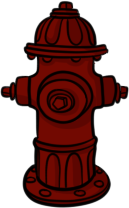 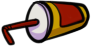 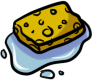 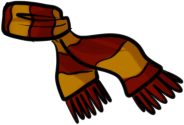 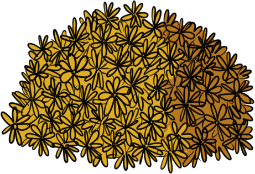 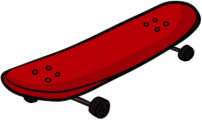 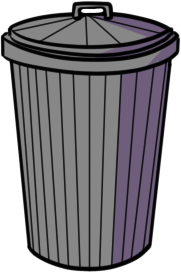 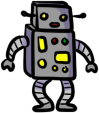 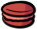 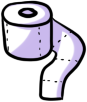 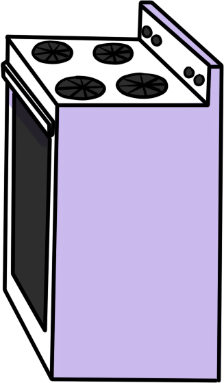 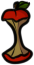 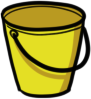 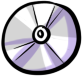 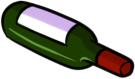 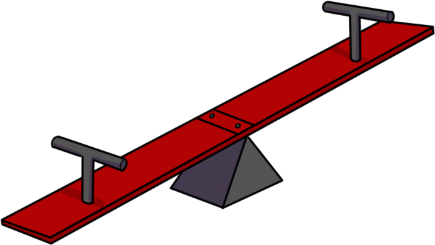 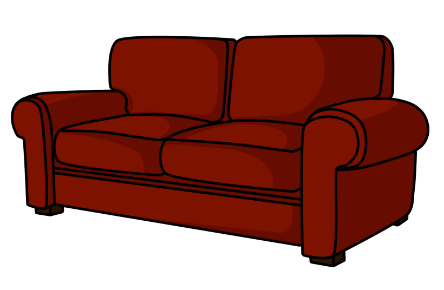 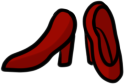 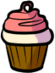 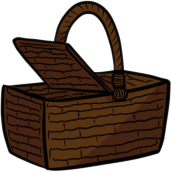 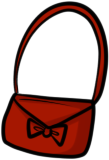 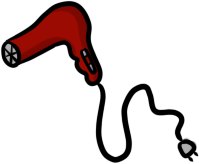 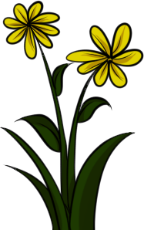 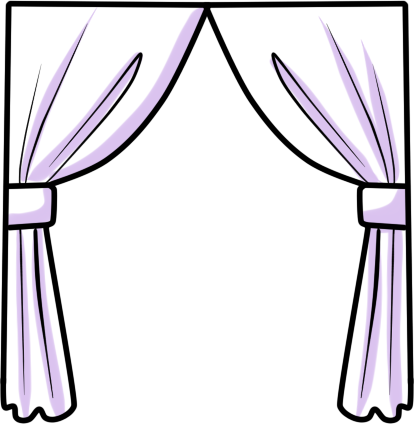 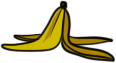 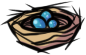 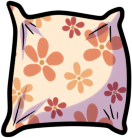 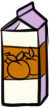 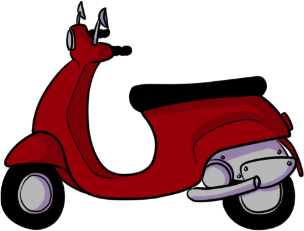 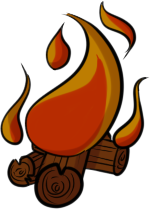 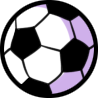 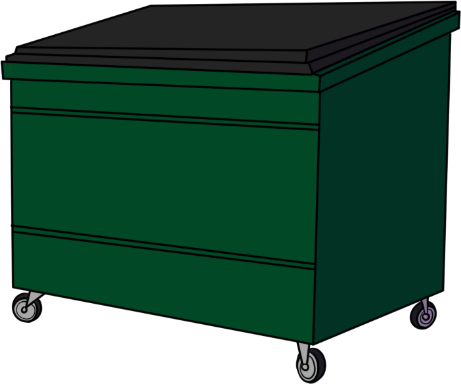 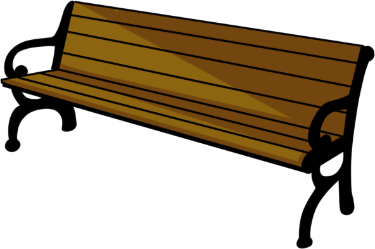 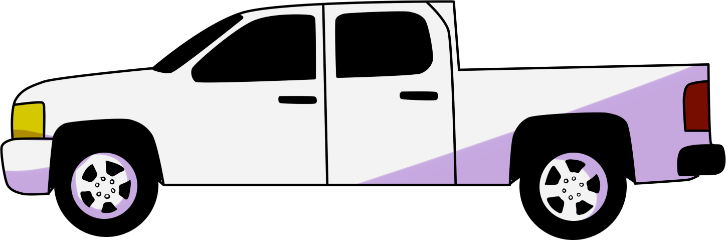 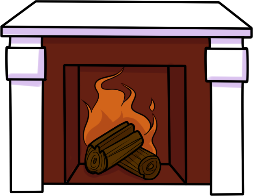 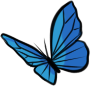 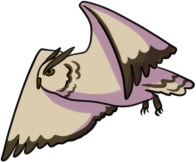 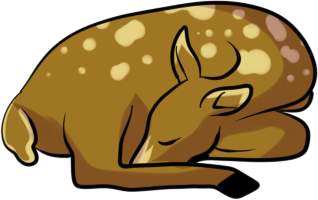 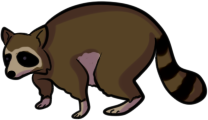 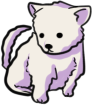 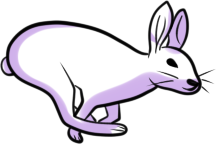 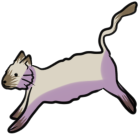 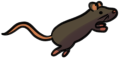 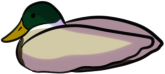 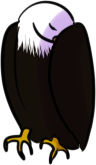 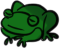 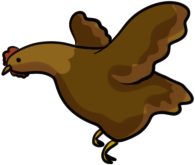 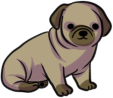 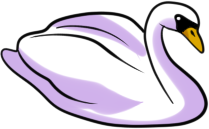 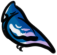 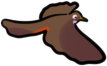 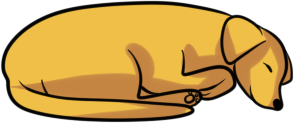 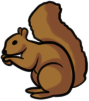 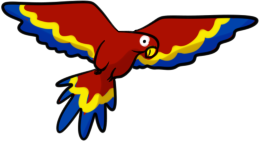 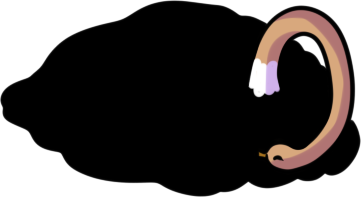 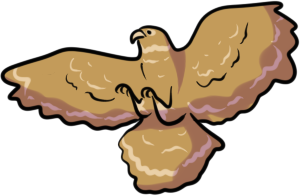 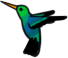 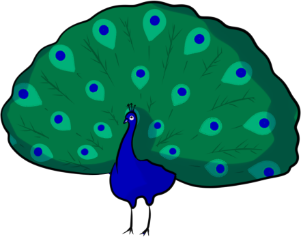 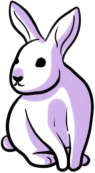 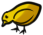 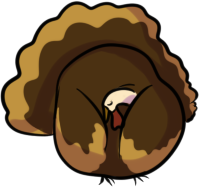 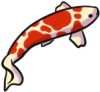 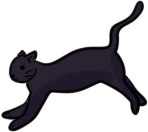 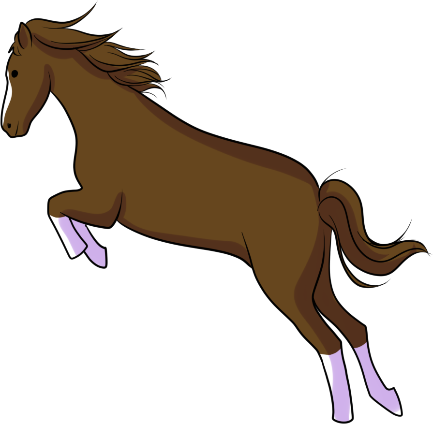 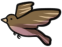 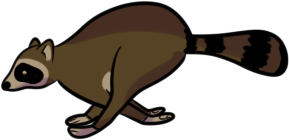 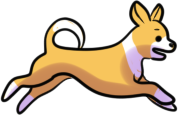 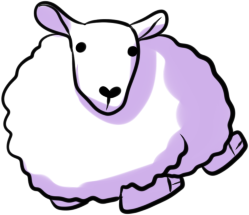 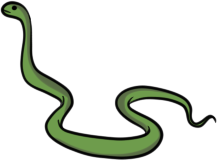 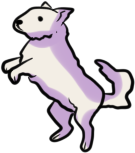 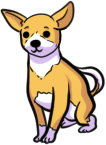 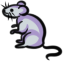 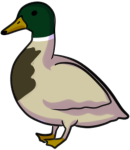 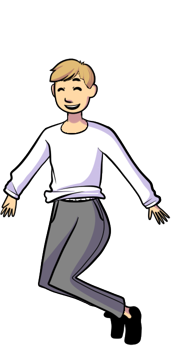 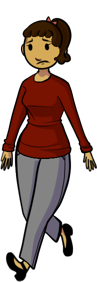 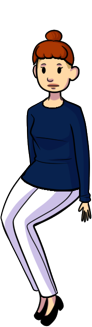 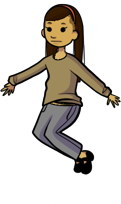 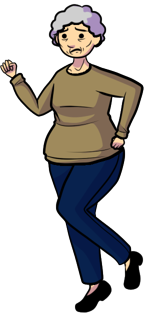 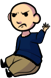 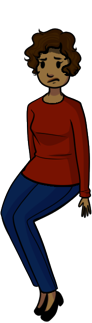 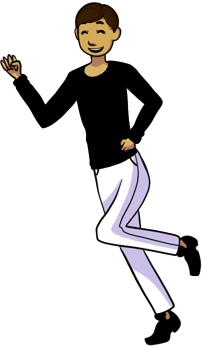 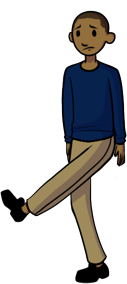 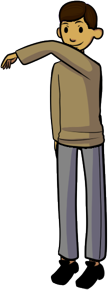 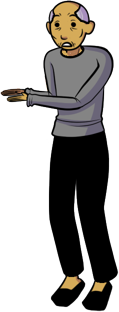 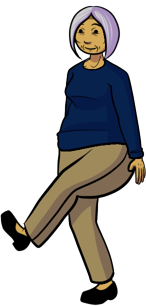 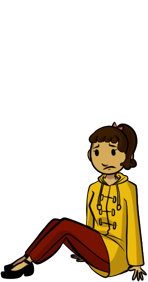 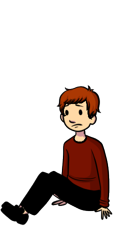 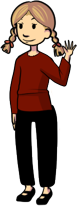 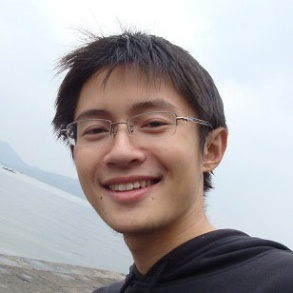 Xinlei Chen, CMU
Semantics
AI
CV
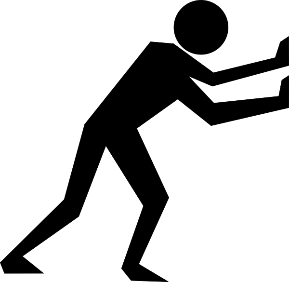 Questions:
What is the primary reason behind the recent success of deep neural networks in object recognition?
New approaches to learning using unsupervised training data.
New unit activation functions using rectification and the “dropout” learning technique.
More supervised training data and faster computation using GPUs.

What is one of the primary limitations of the deformable parts model?
Only a small number of deformations may be modeled.
HOG features combined with linear SVM classifiers are limited in their ability to detect object parts.
The limited amount of training data available in the PASCAL VOC dataset.

What is a current limitation of deep neural networks when applied to object detection?
Objects that are small and primarily recognized by contextual information are not found.
Deep neural networks are not efficient when scaling to large numbers of object categories.
They do not generalize well across datasets.